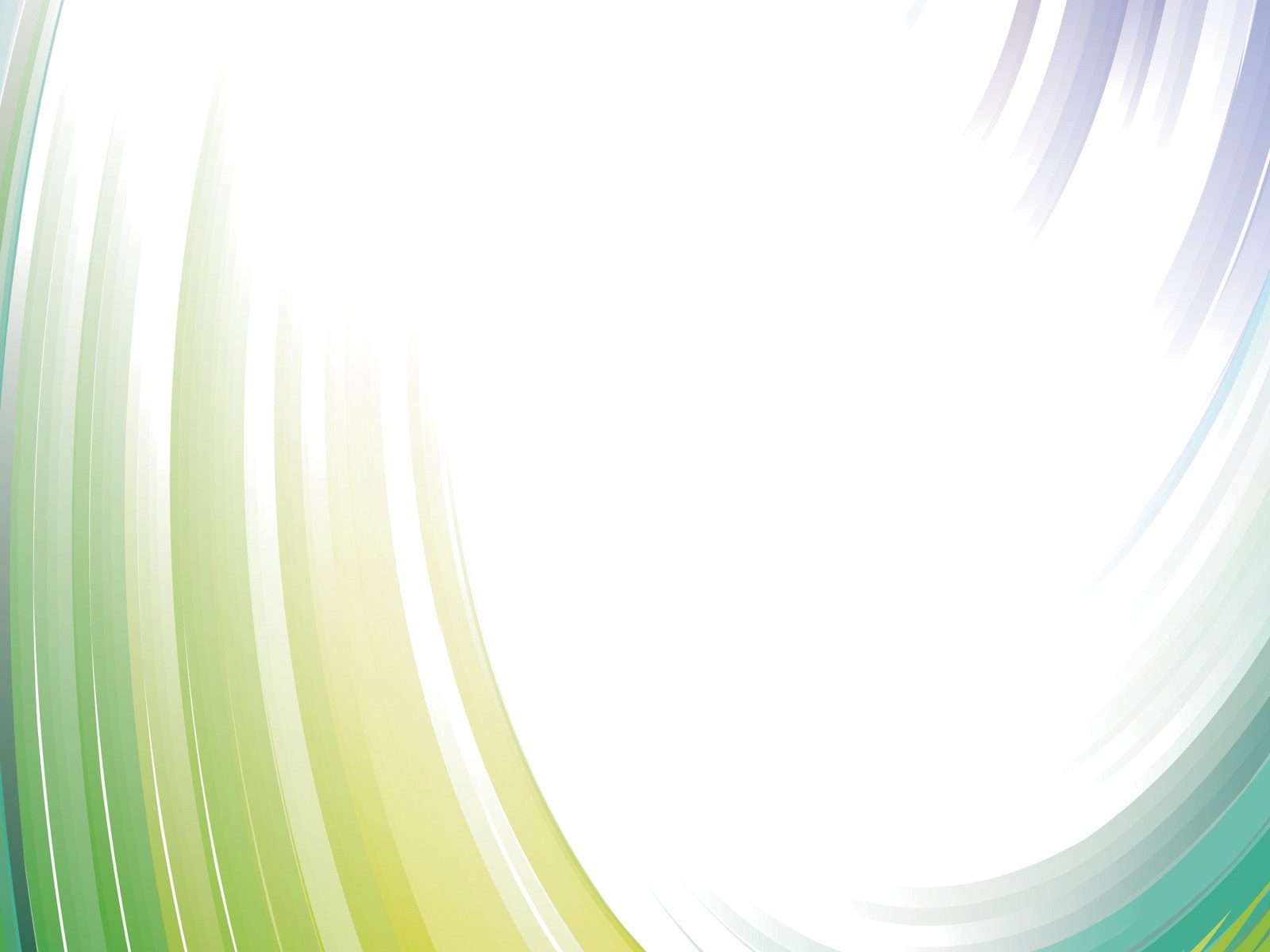 Отчет Главы  Введенско-Слободского сельского поселения о деятельности  Исполнительного комитета 
Введенско-Слободского поселения 
за 2017 год и задачах на 2018 год
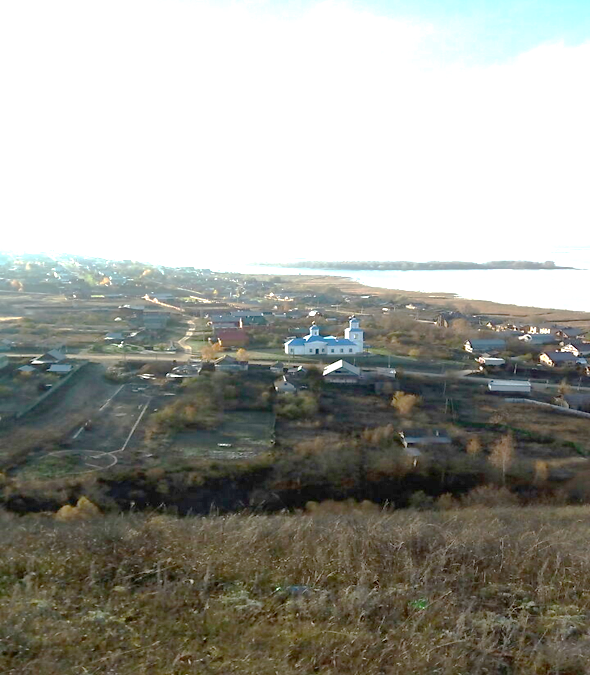 отчет
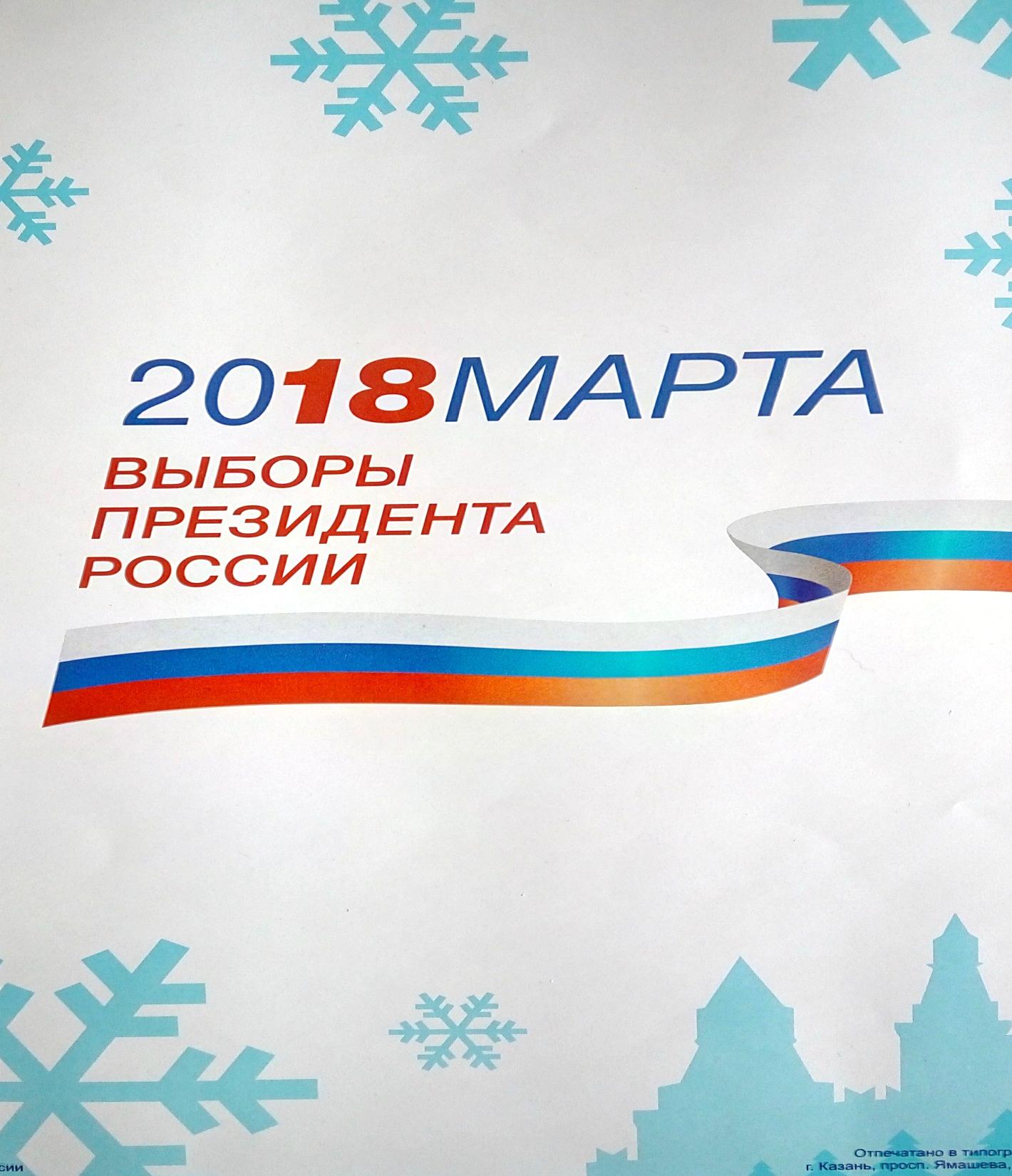 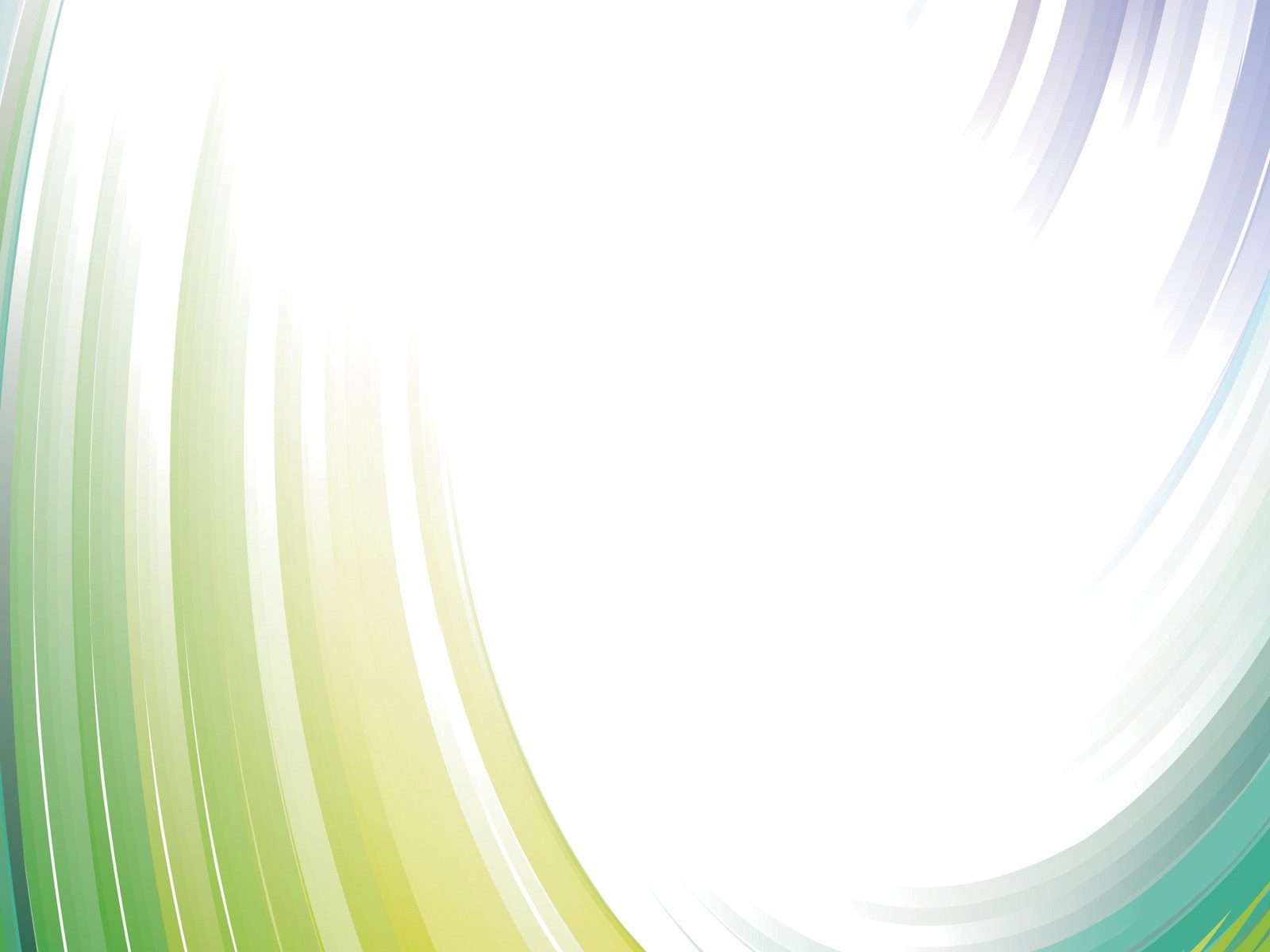 Задолженность по налогам
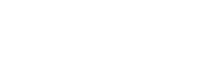 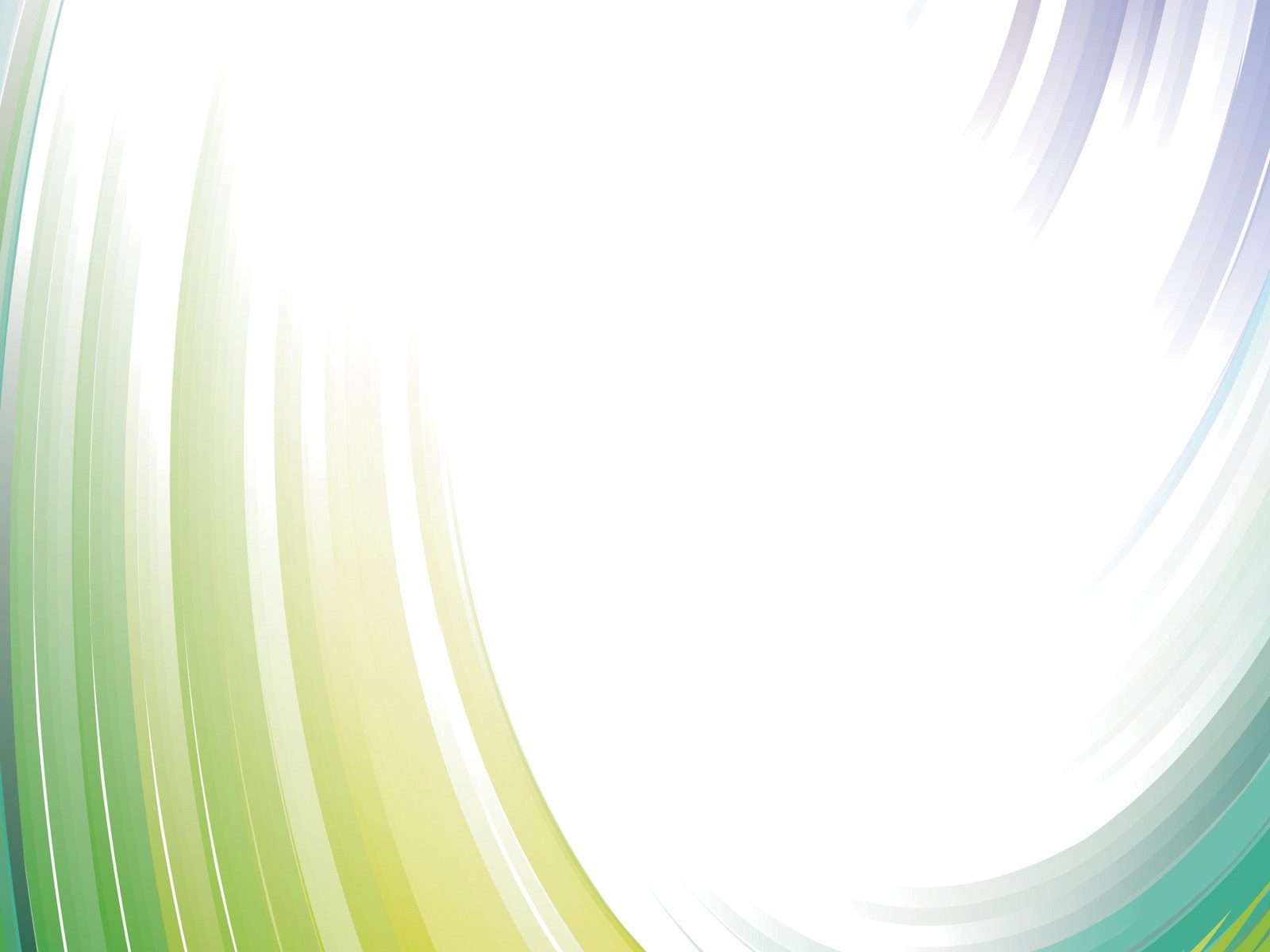 Динамика основных расходов за 2015-2017 гг.
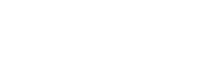 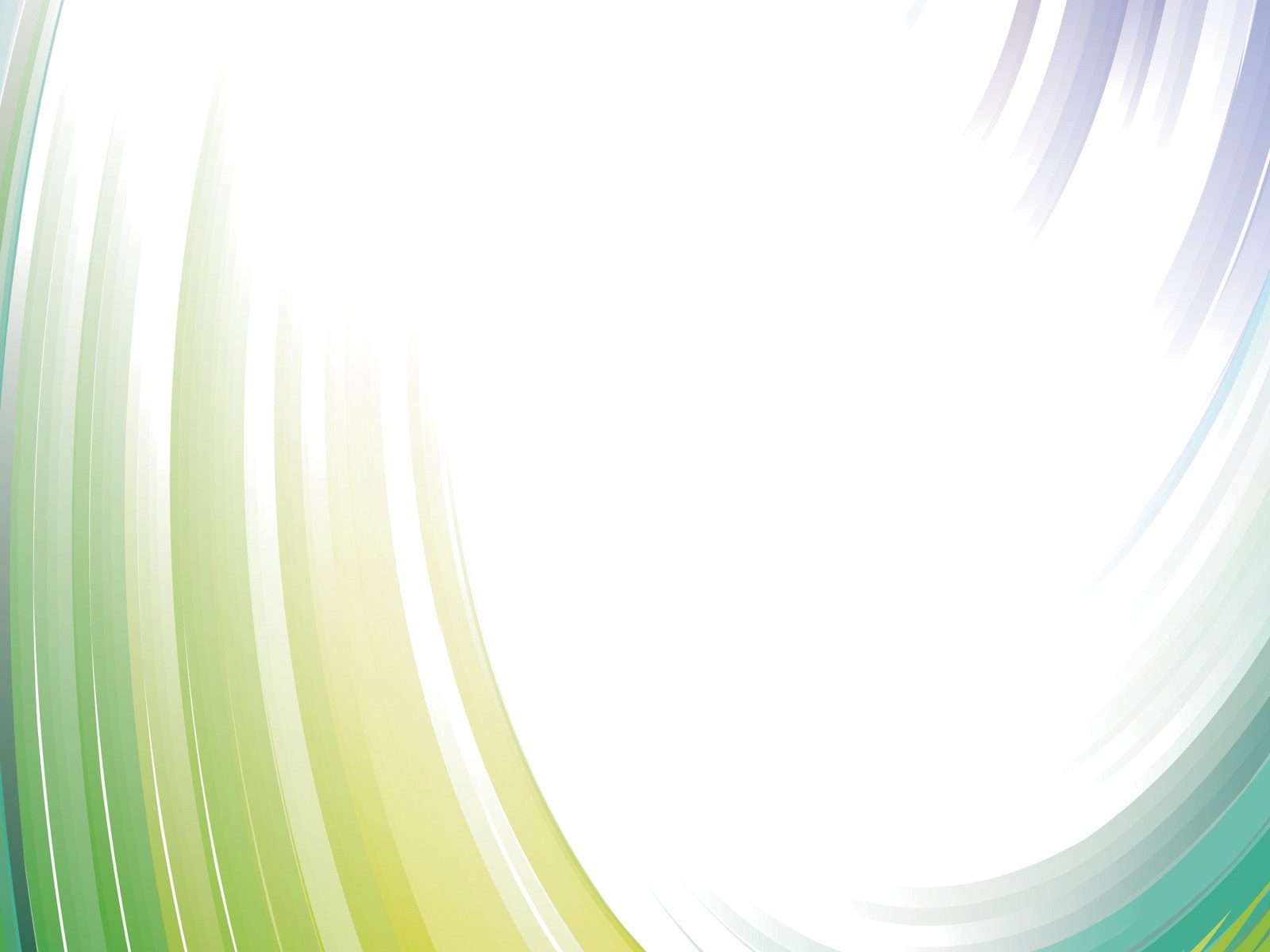 Референдум
19.11.2017 года
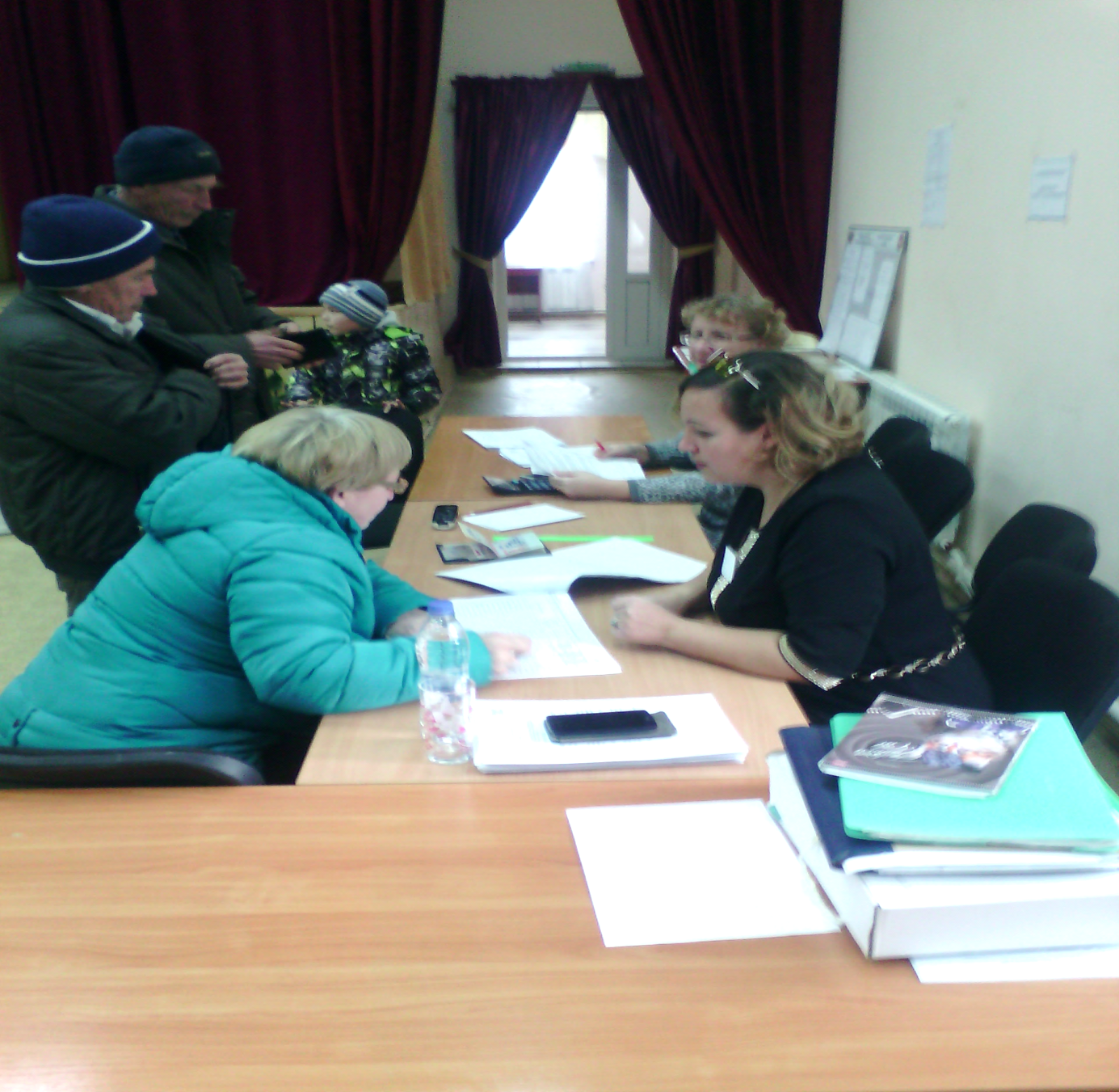 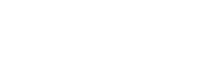 «ДА» 
90, 81%
«НЕТ»
9,19%
Вопрос выносимый на референдум 
«Благоустройство кладбищ, расположенных 
в с.Введенская Слобода и  д.Савино» принят
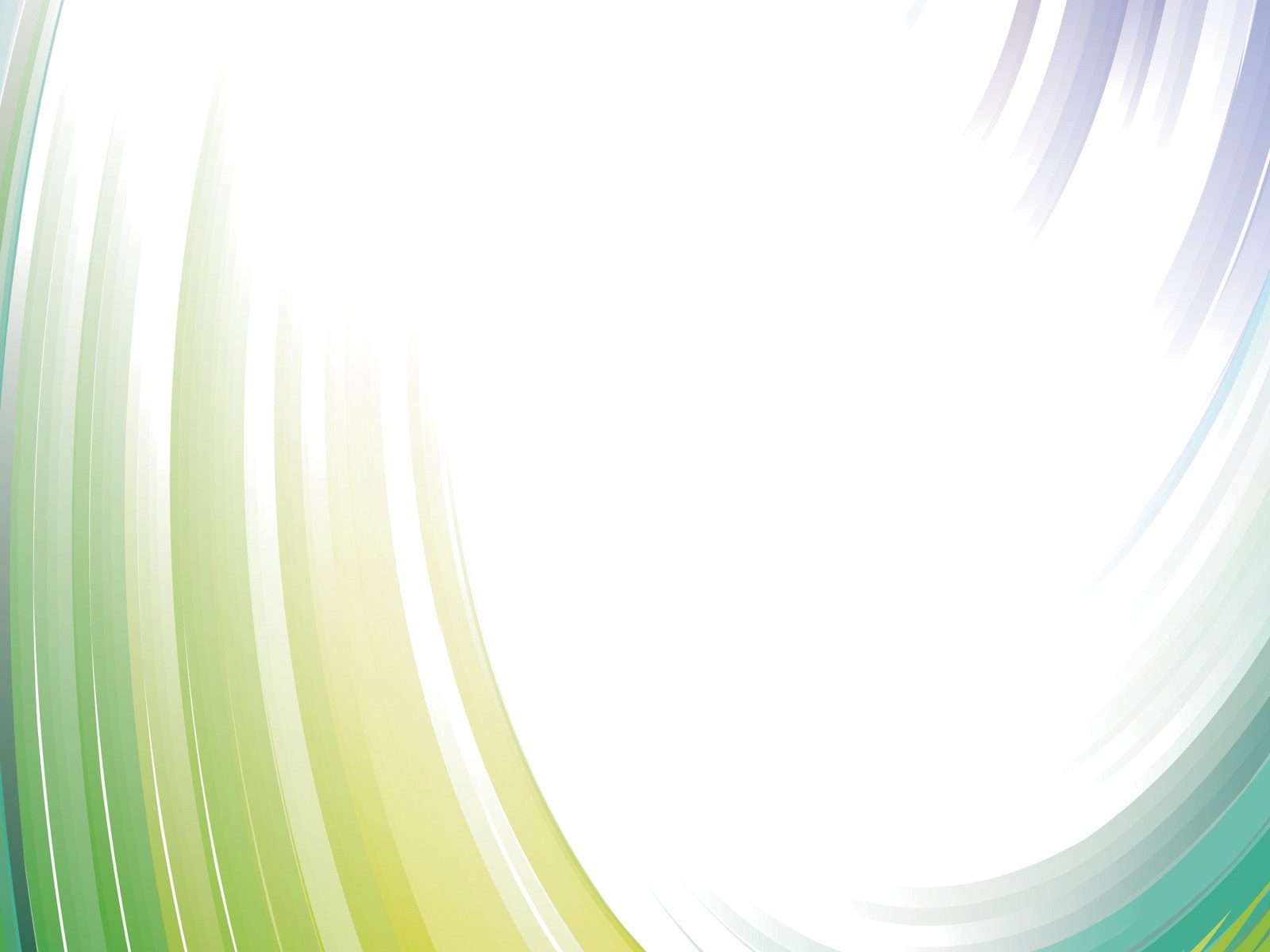 Информация 
о сборе средств самообложения граждан
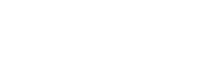 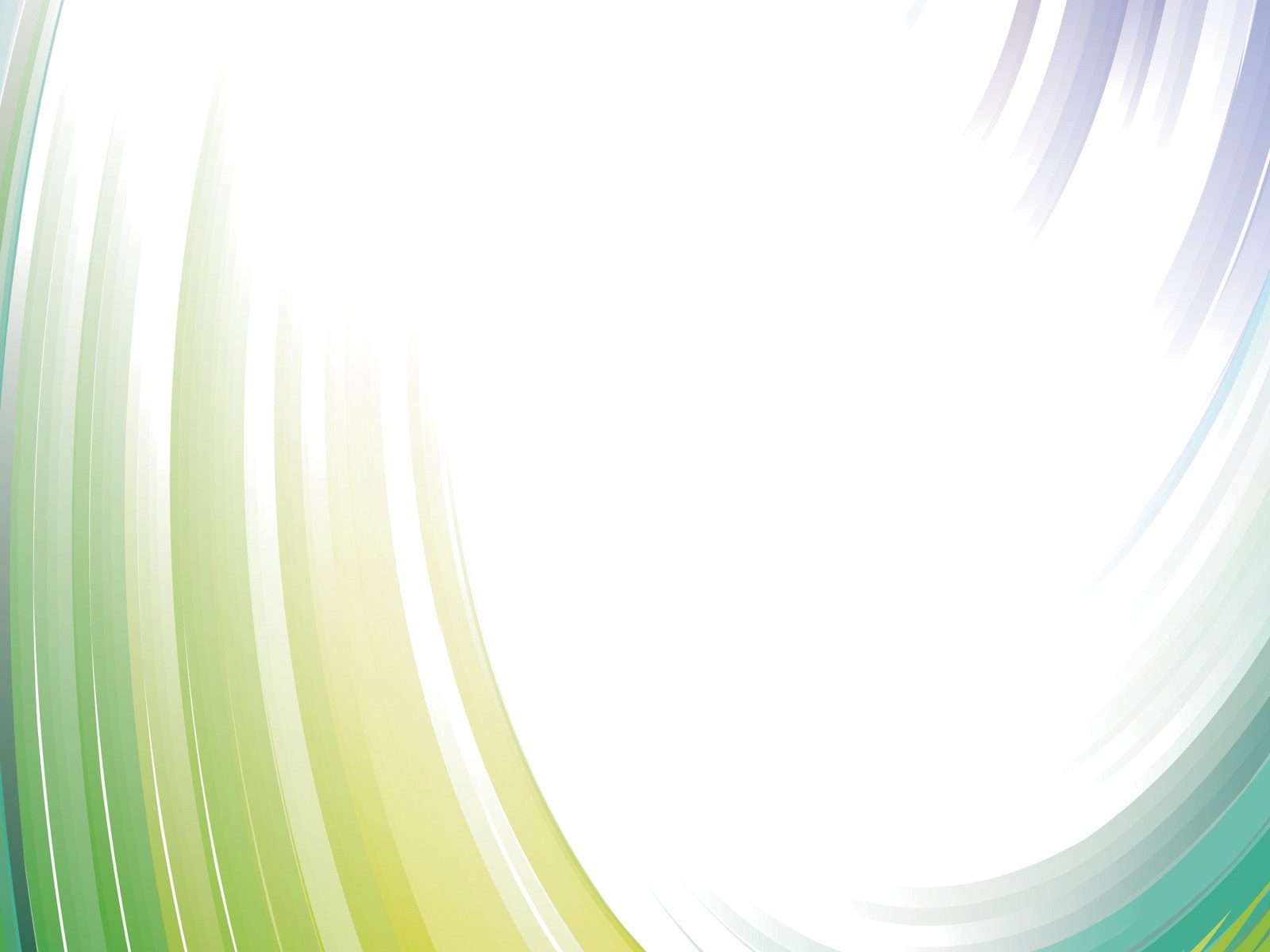 Ремонт и строительство контейнерных площадок
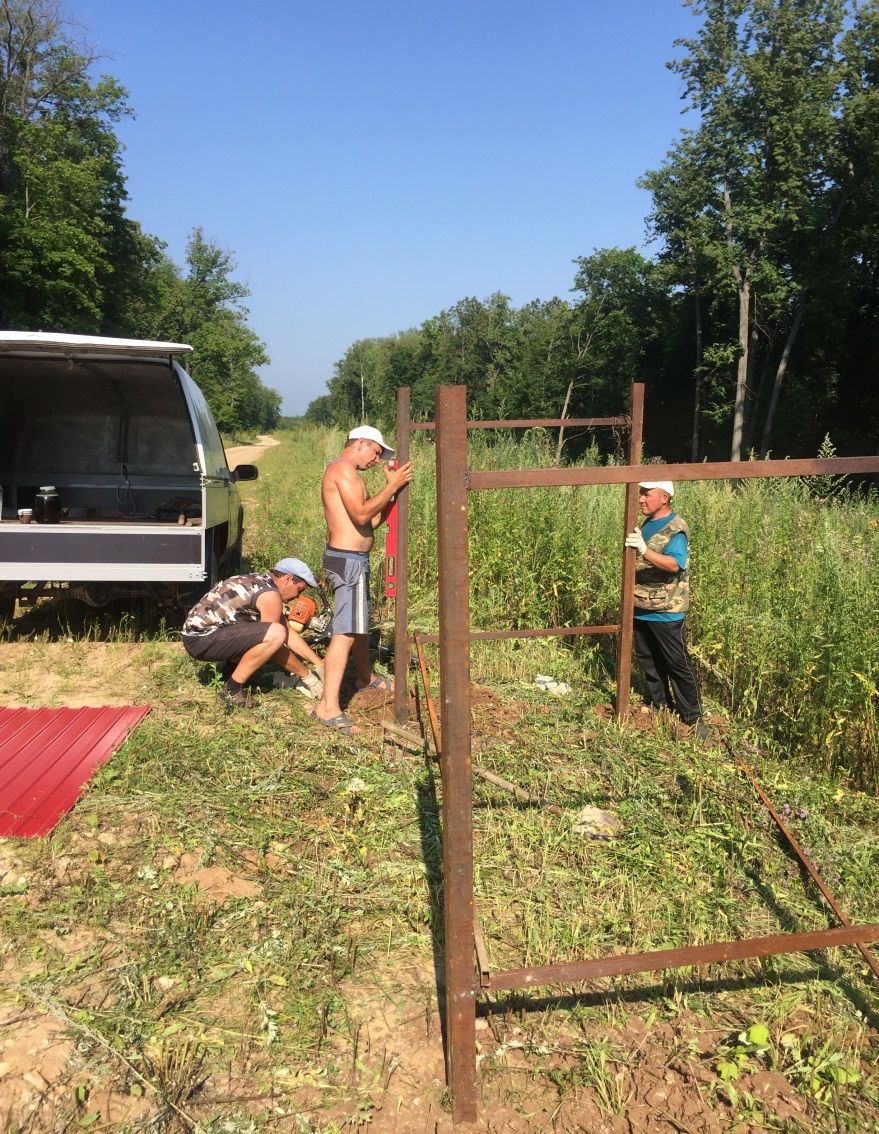 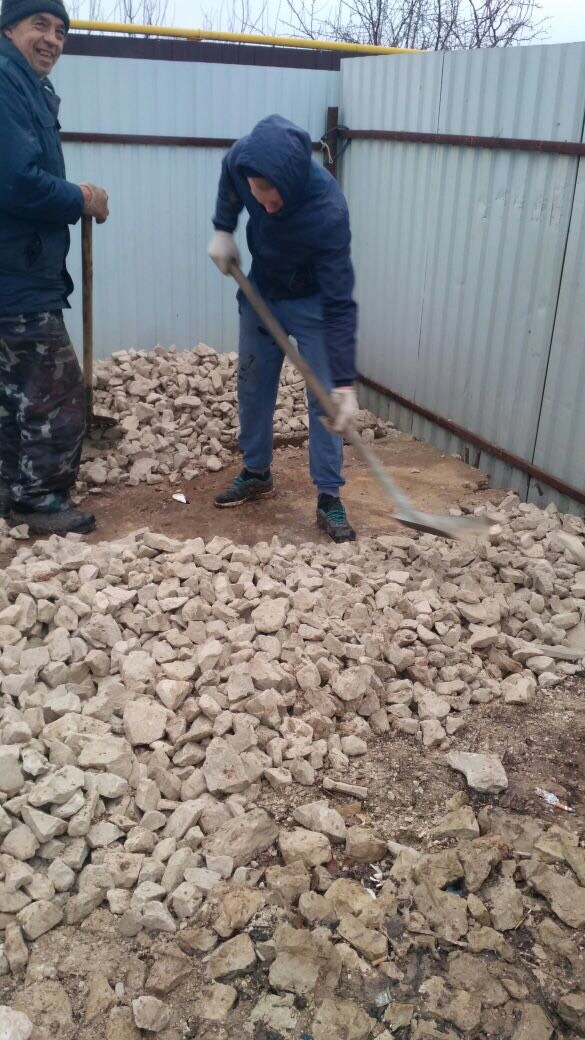 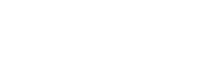 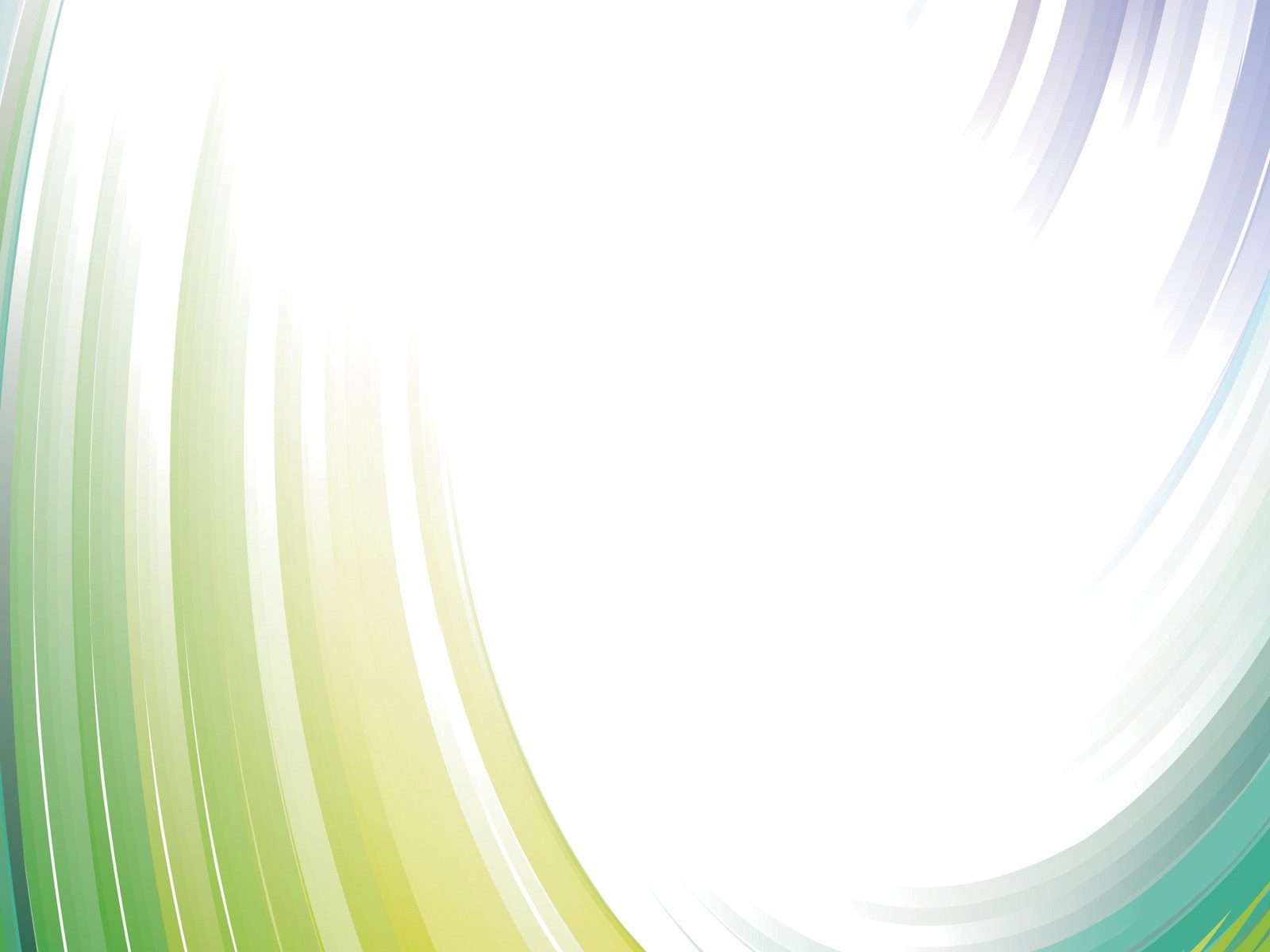 Ремонт и строительство контейнерных площадок
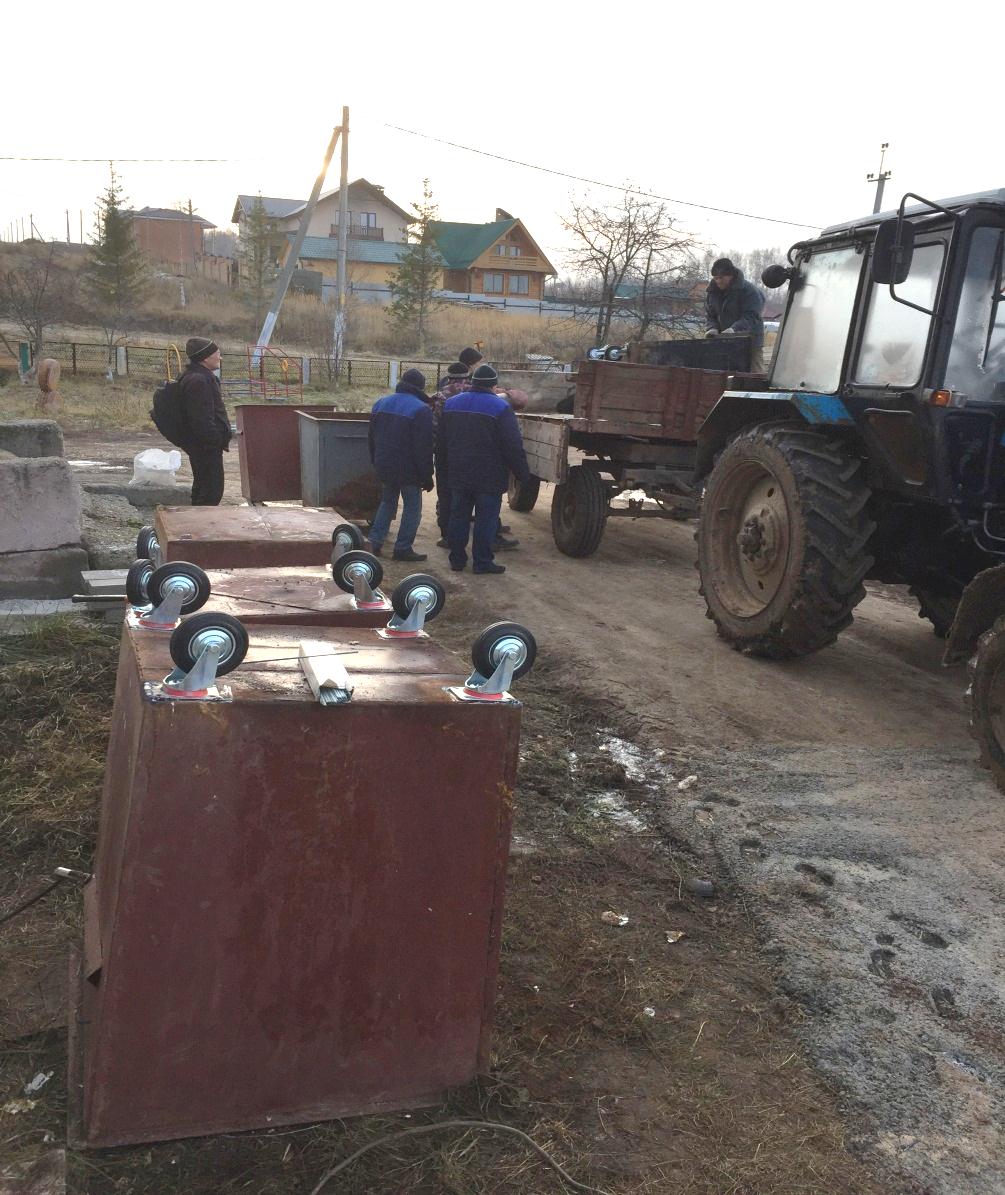 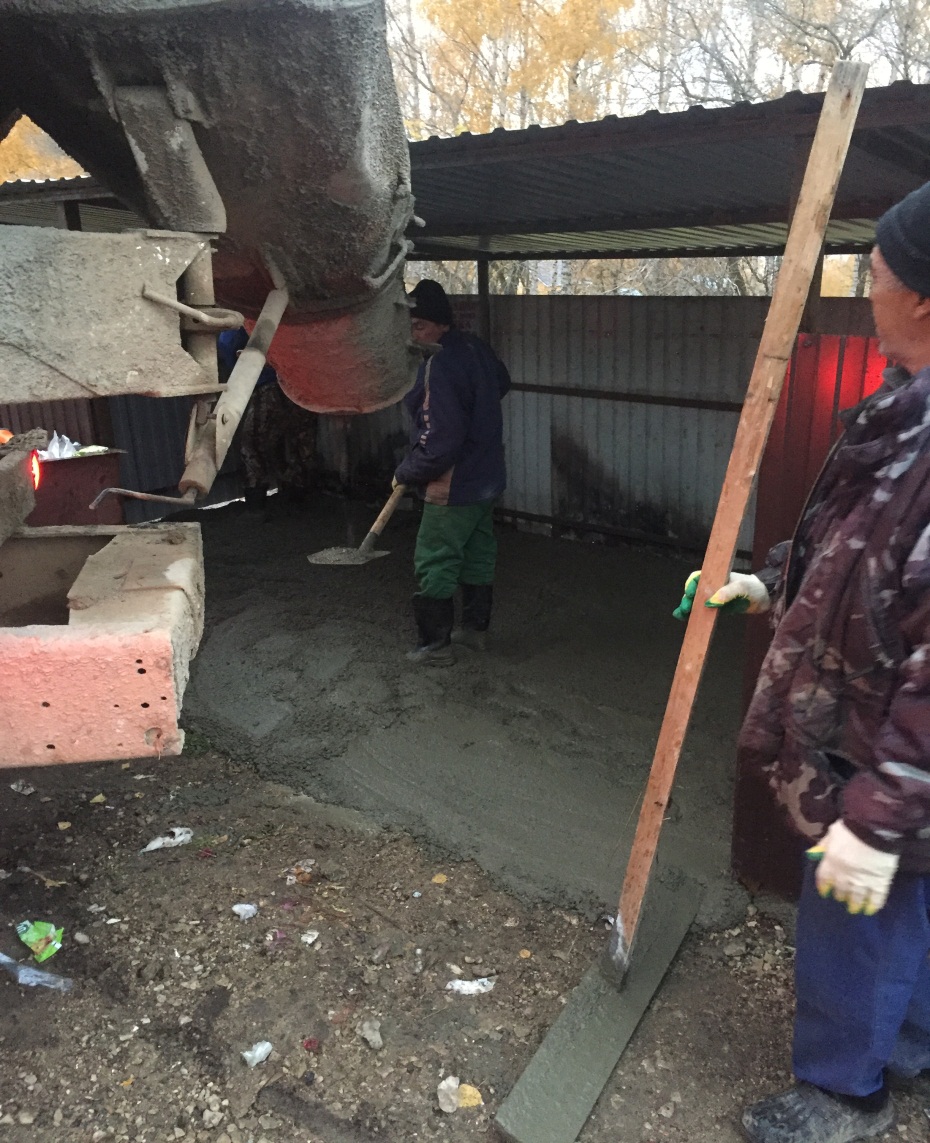 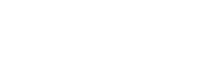 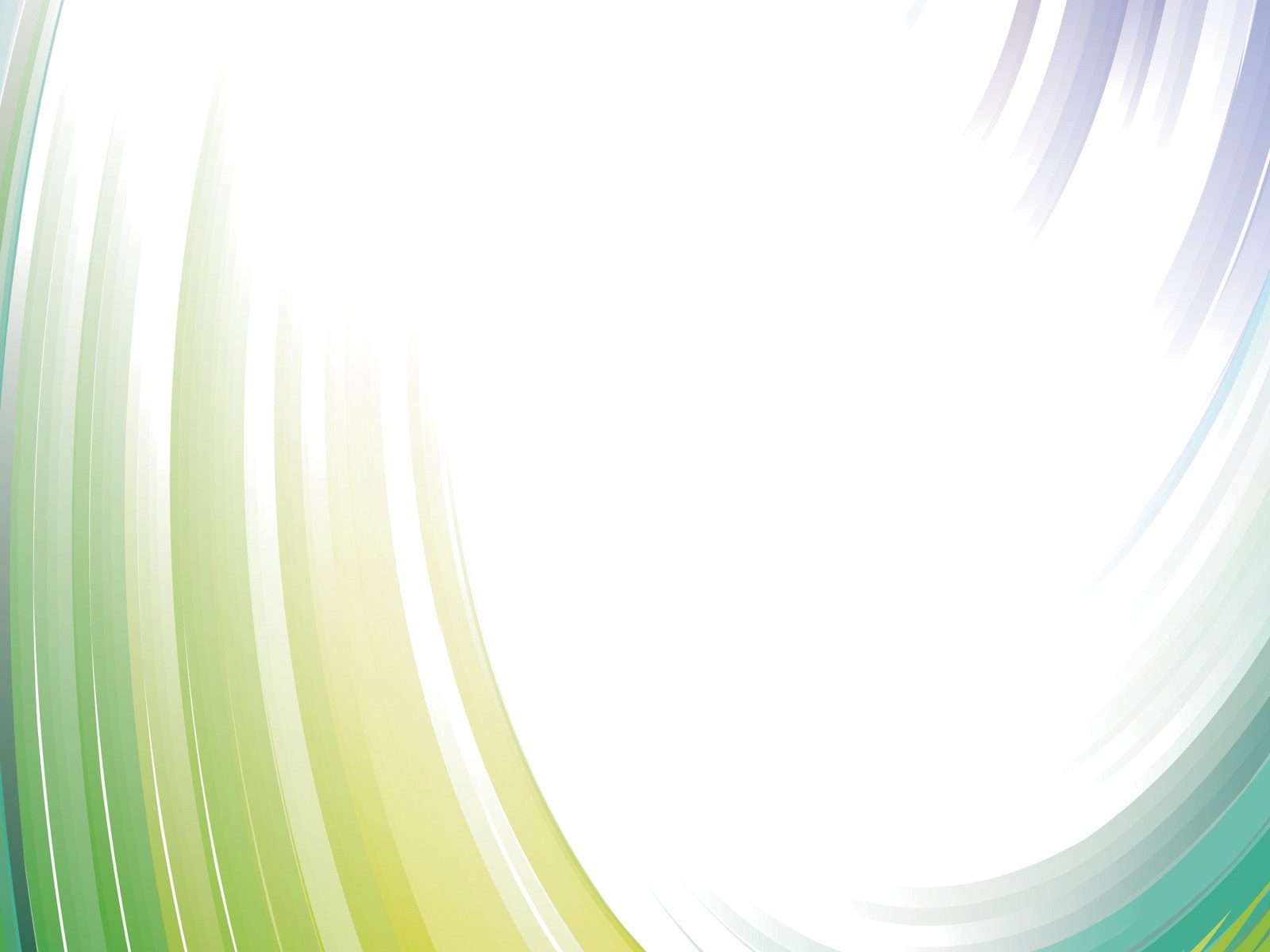 Ремонт и строительство контейнерных площадок
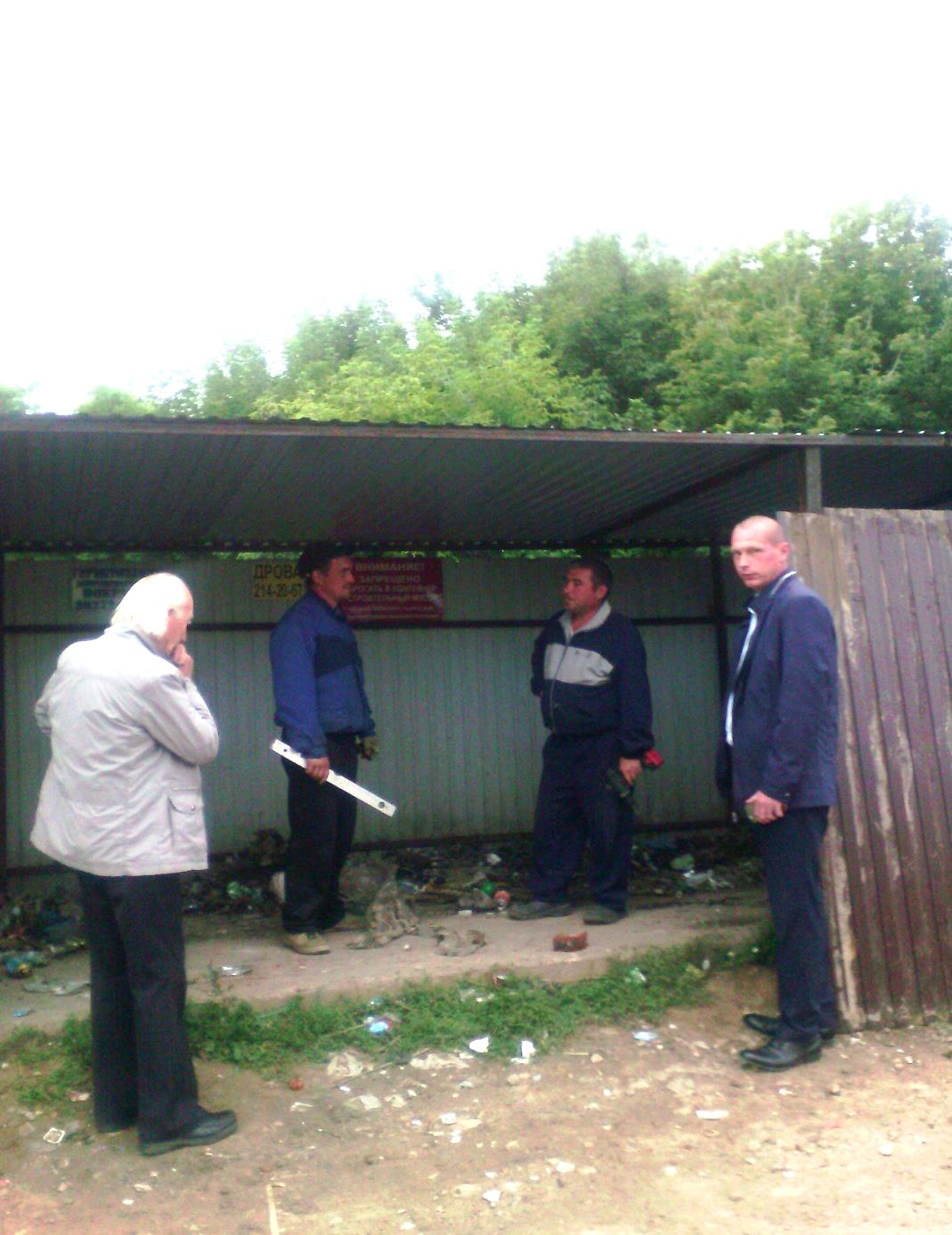 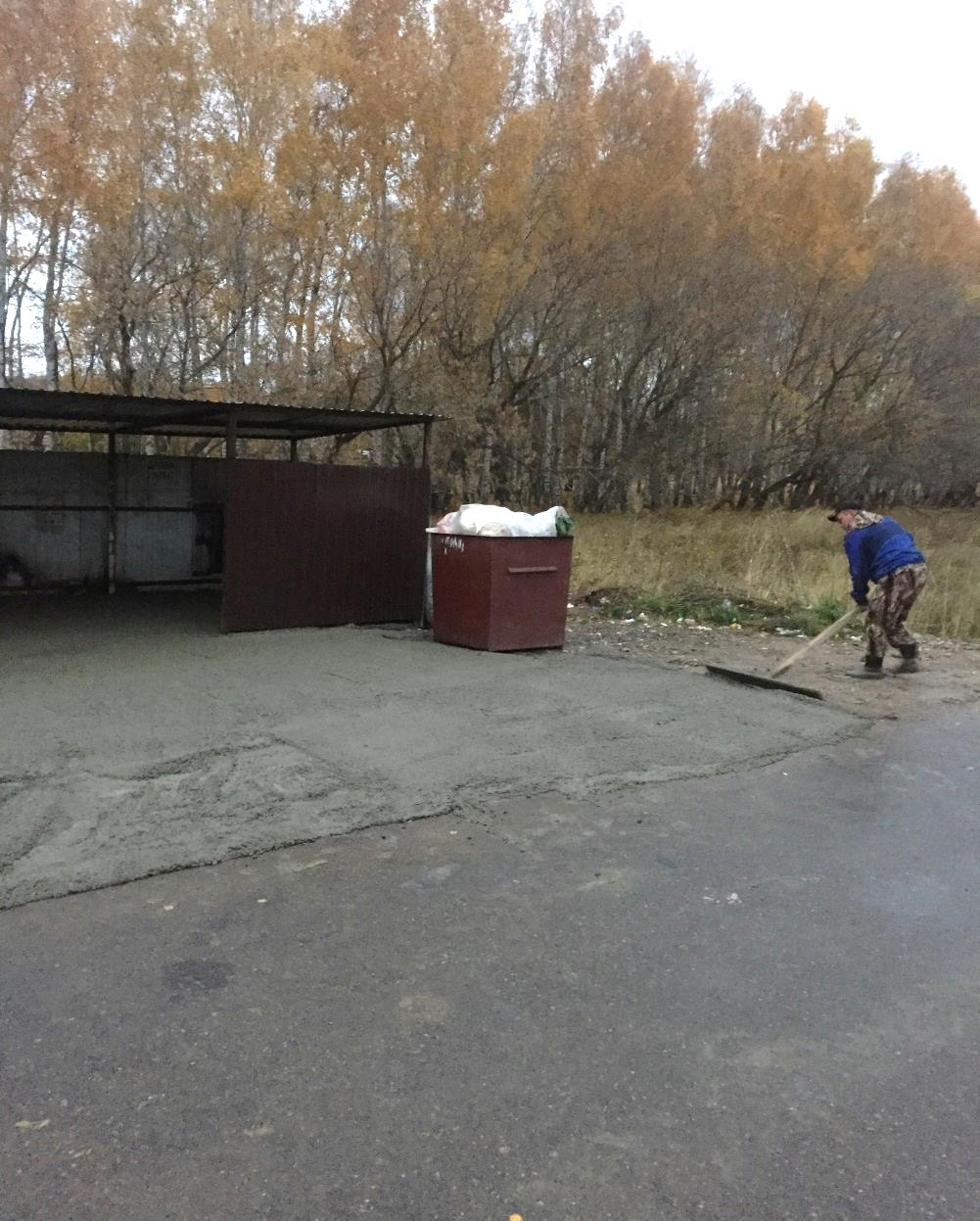 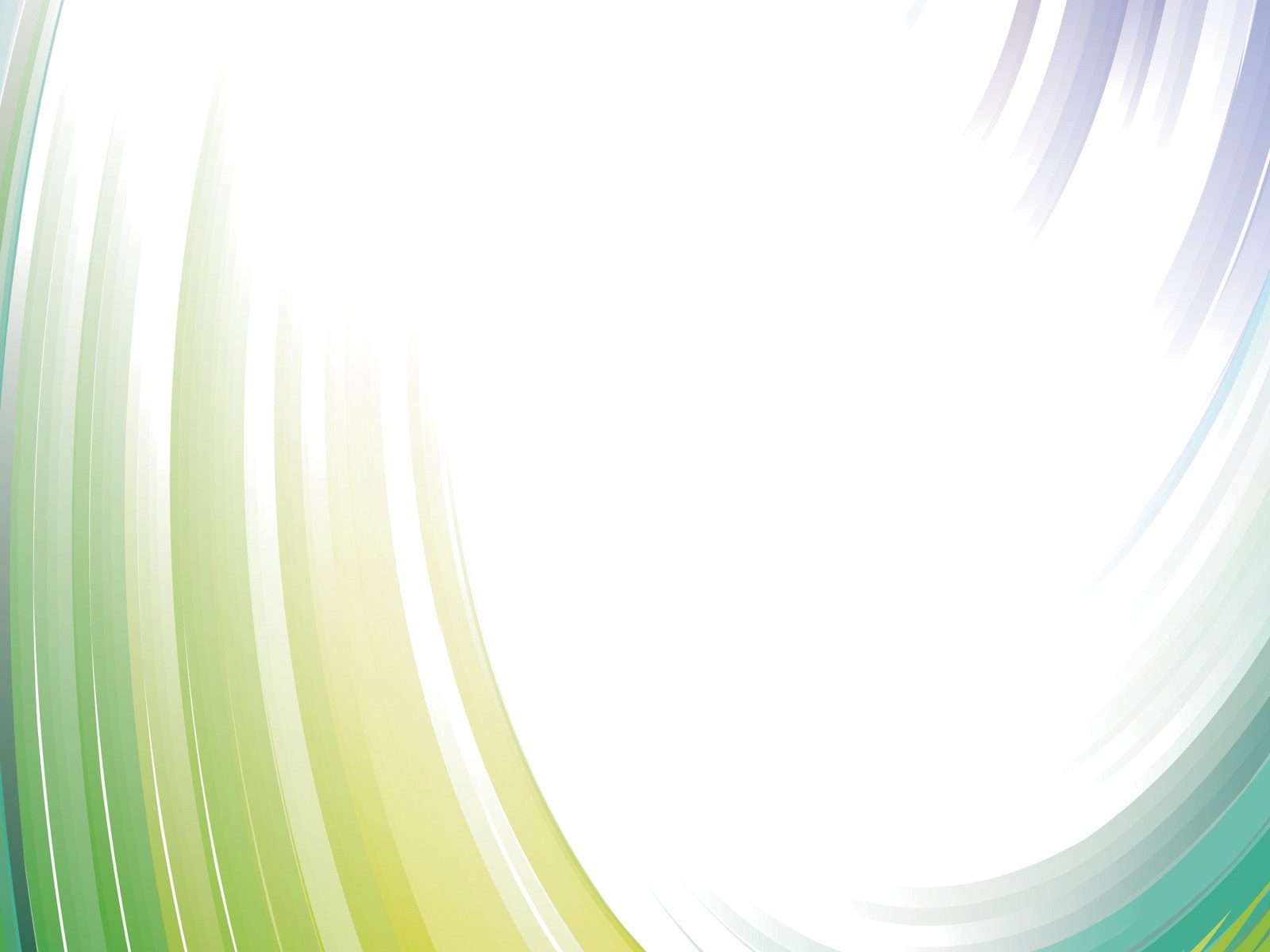 Суммы, потраченные на ликвидацию свалок
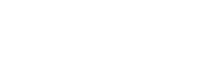 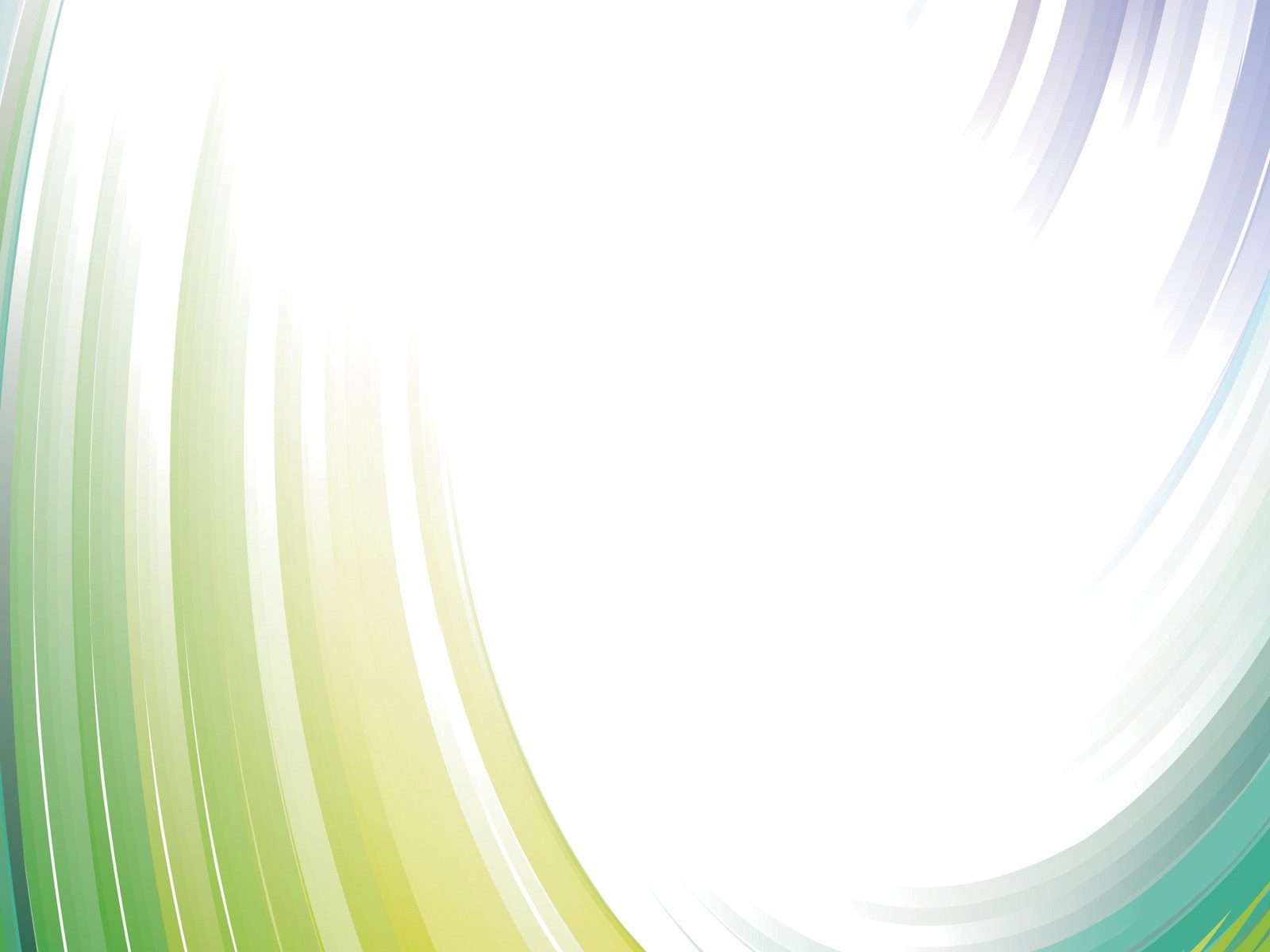 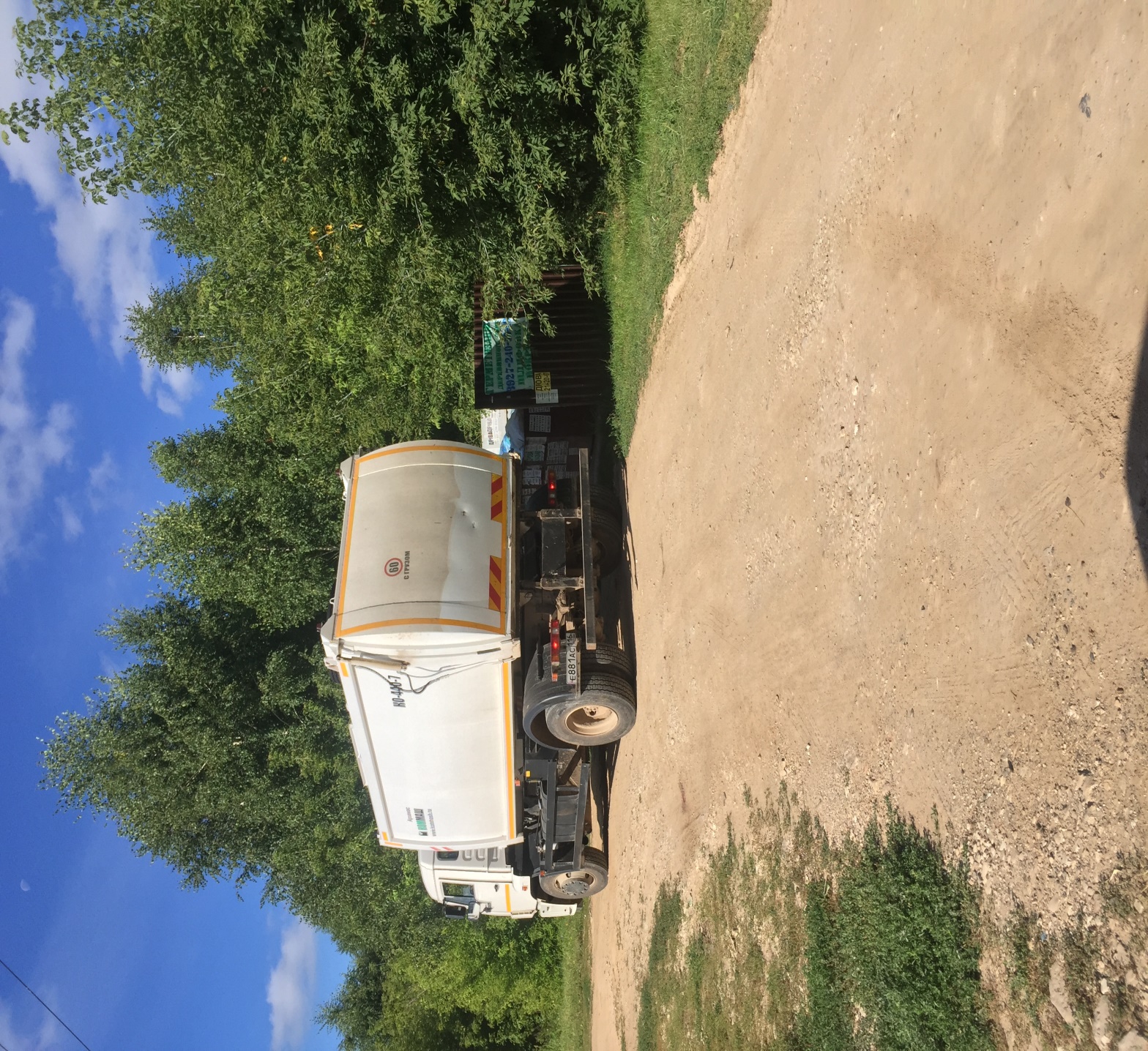 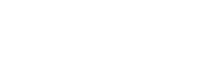 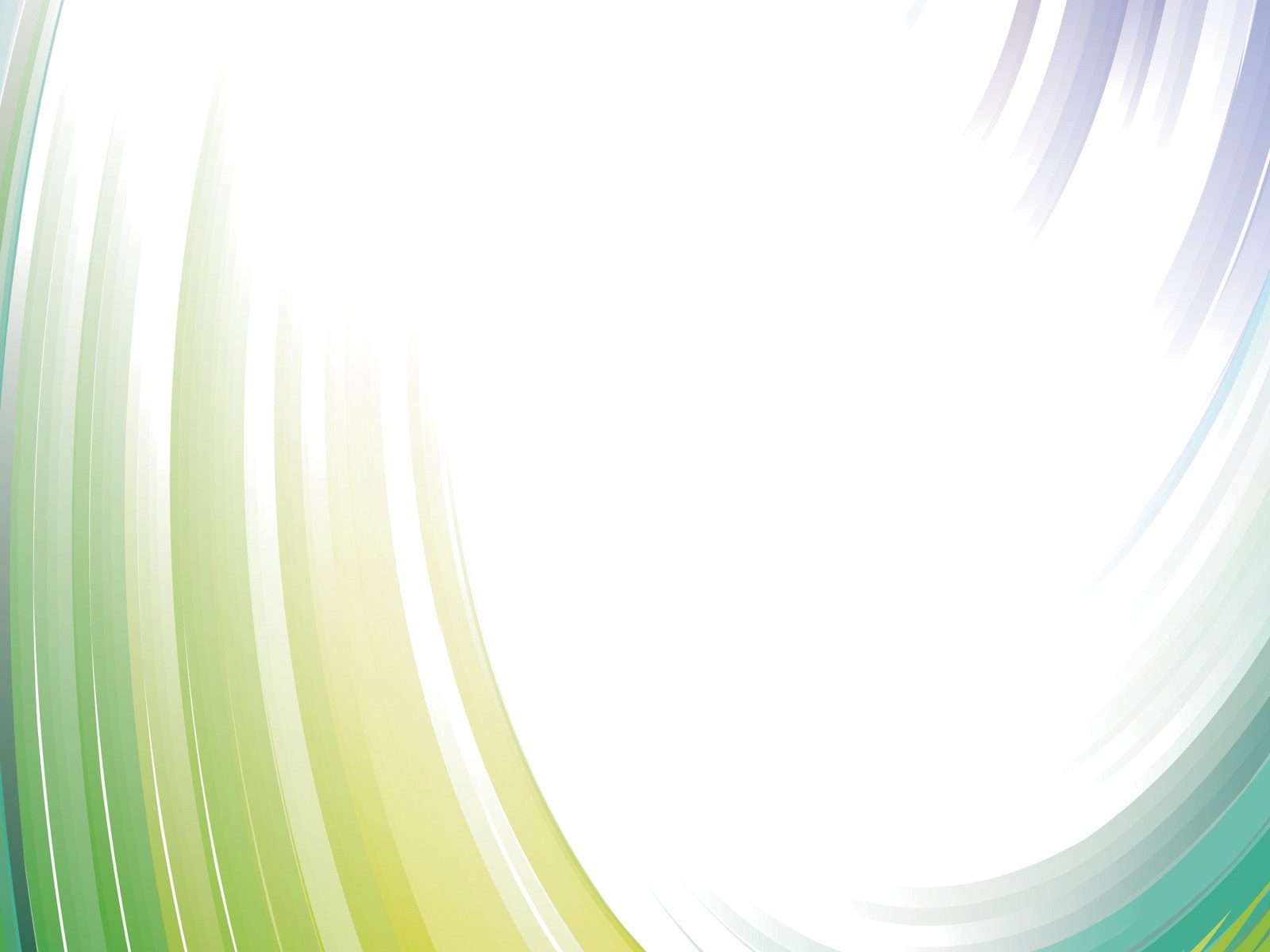 Обсуждение проекта водопровода
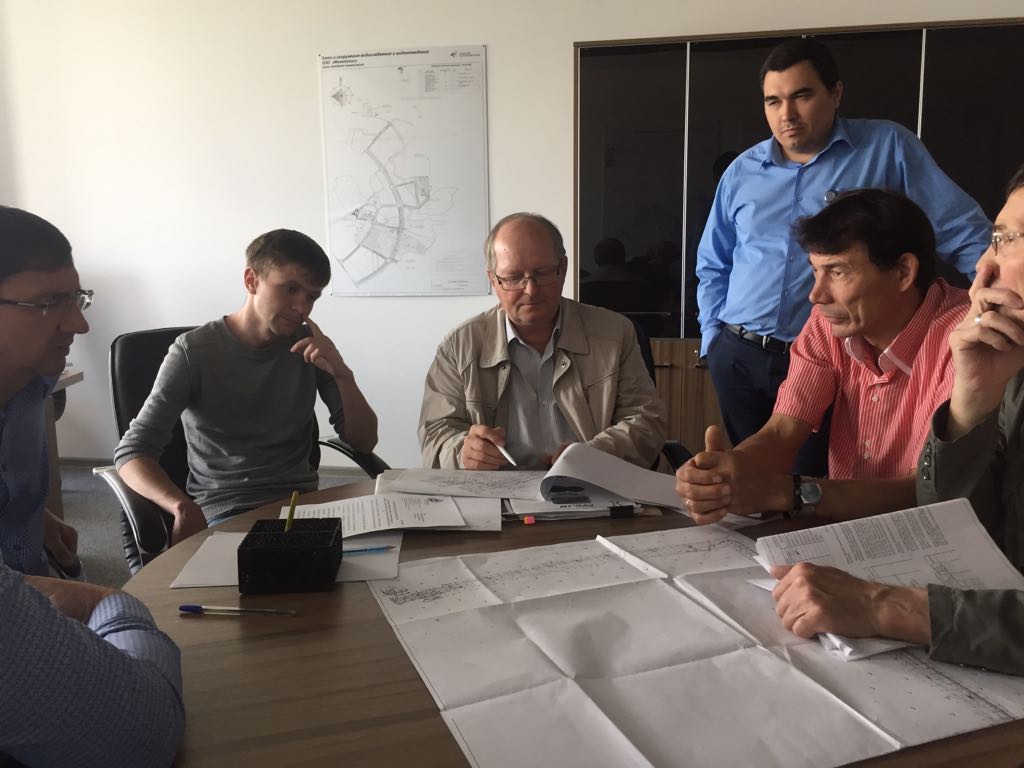 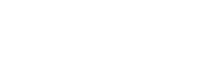 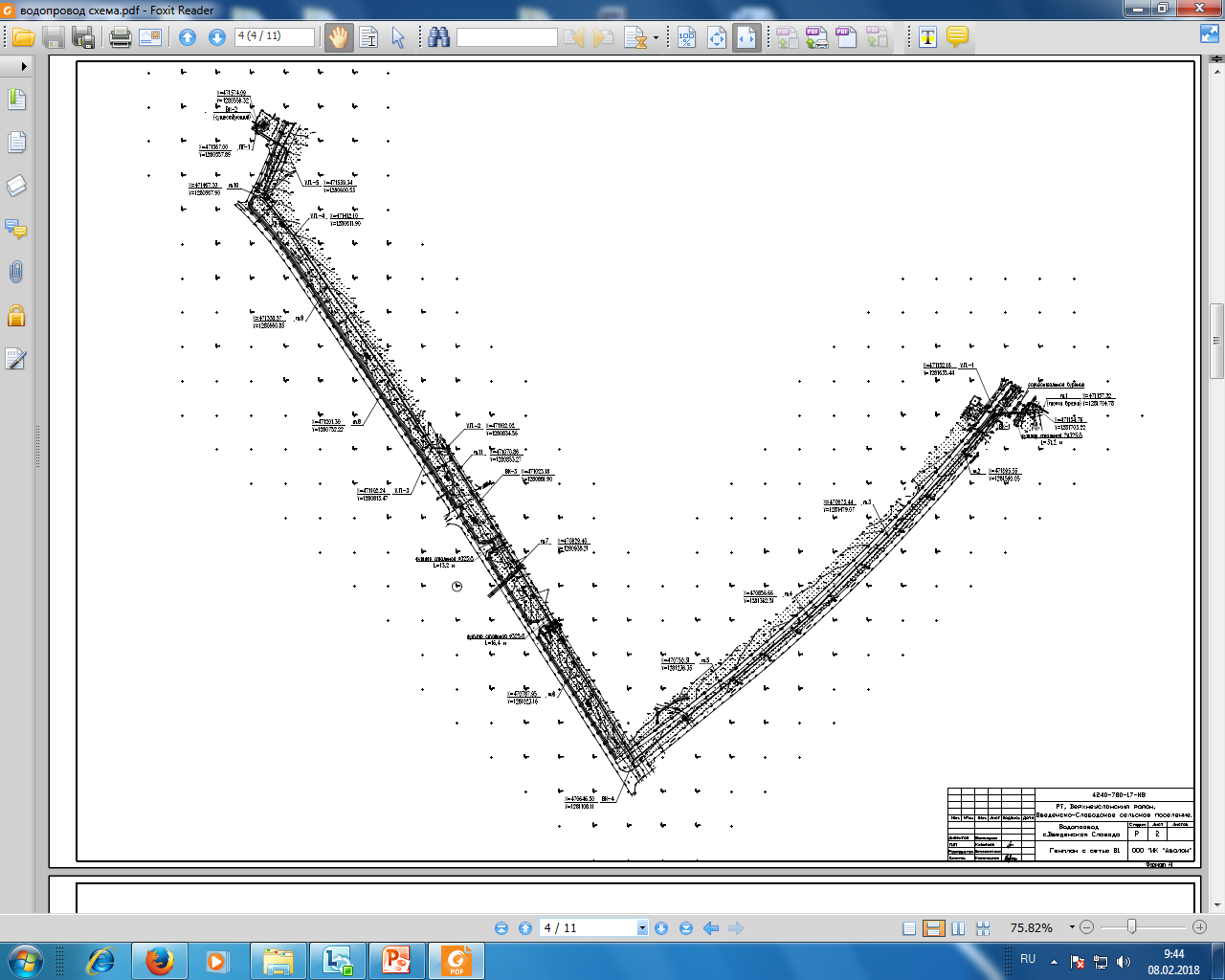 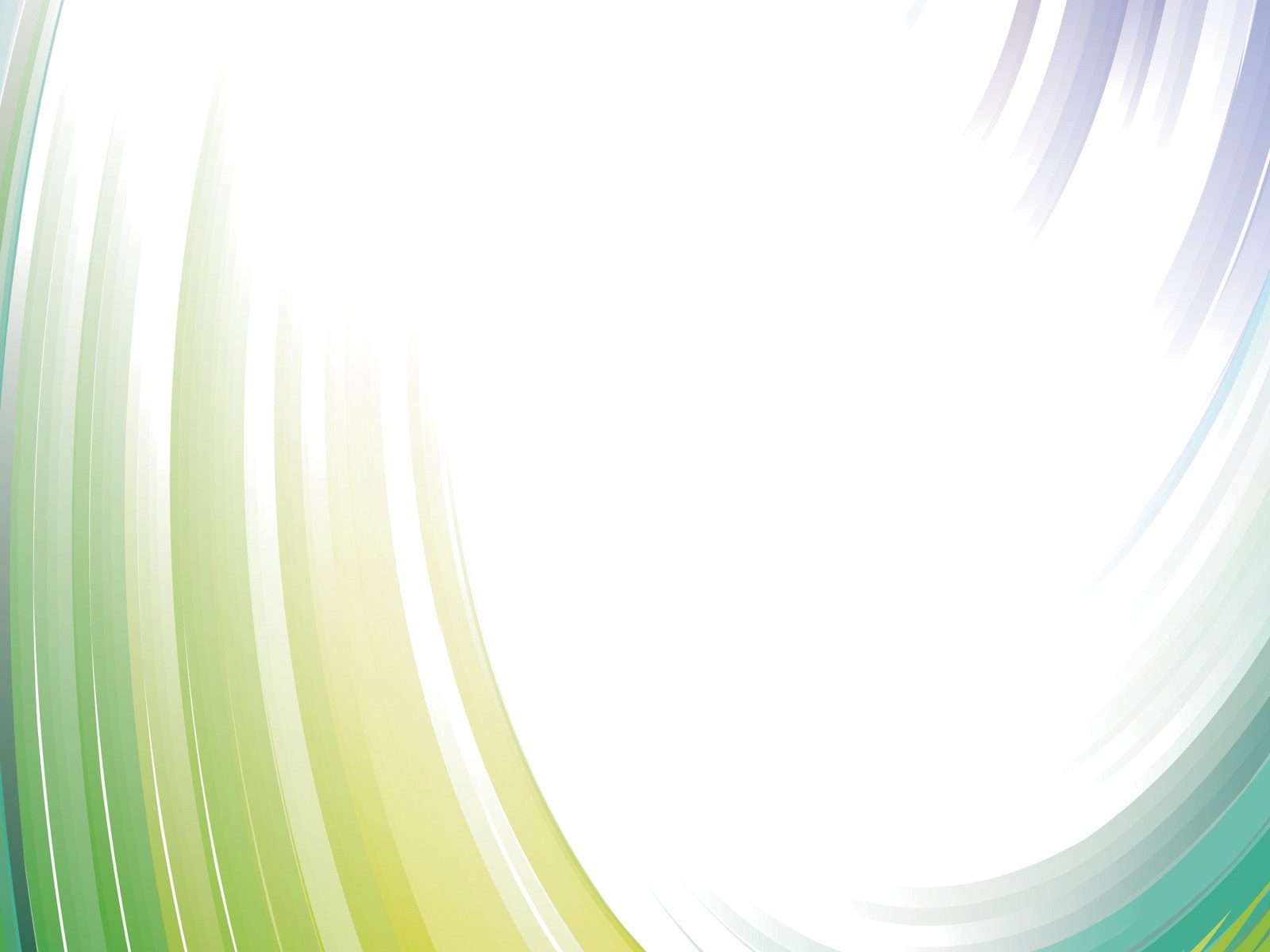 Схема
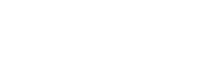 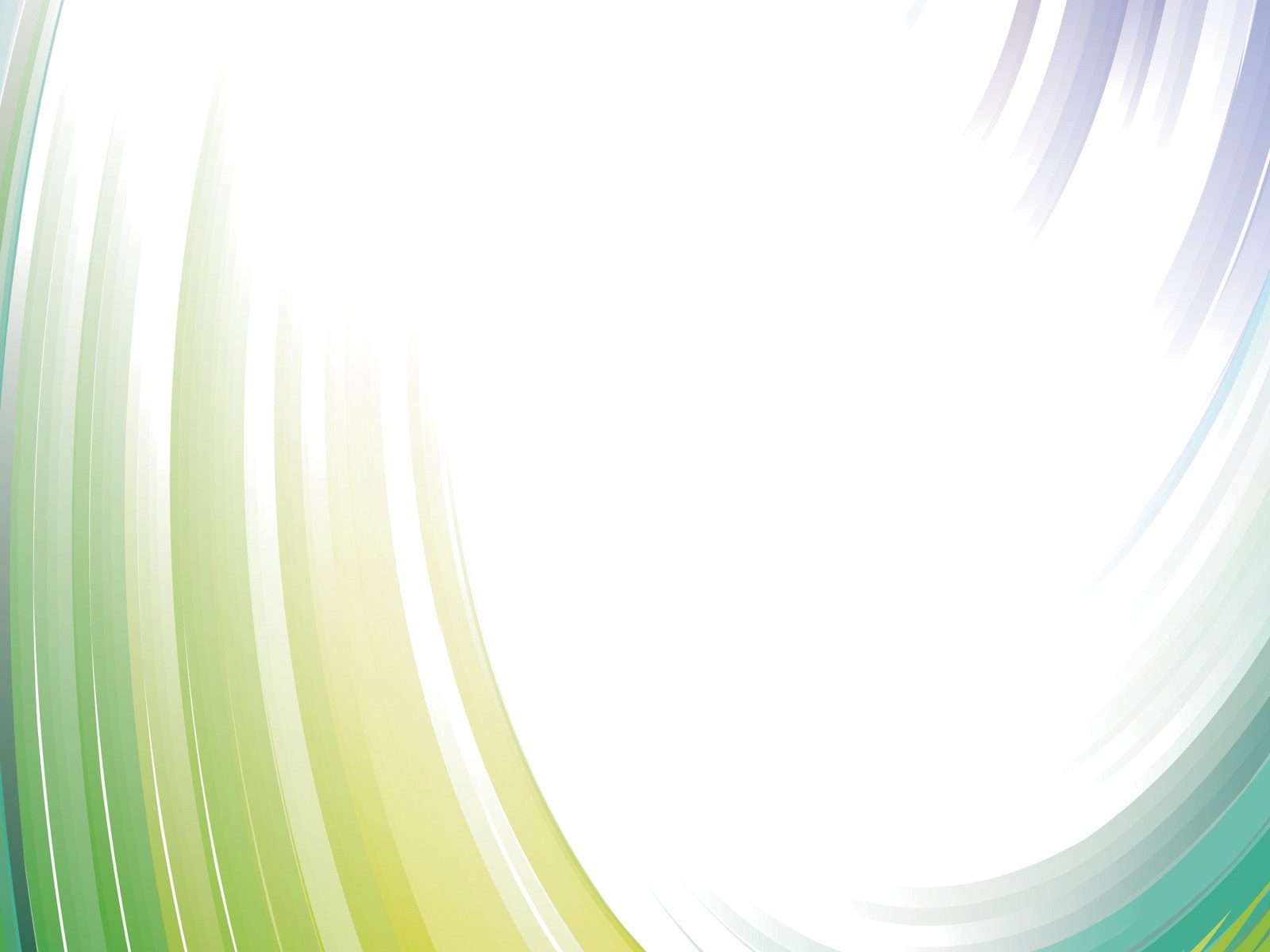 Должники по оплате за воду и ТБО
Нурмухаметова Наталья – 17313 руб.
Седова Франгиза – 11718 руб.
Фаляхова Роза – 8525 руб.
Григорьев Геннадий – 6831 руб.
Чибирев Анатолий – 6988 руб
Новиков Олег – 5107 руб.
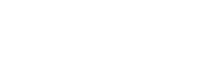 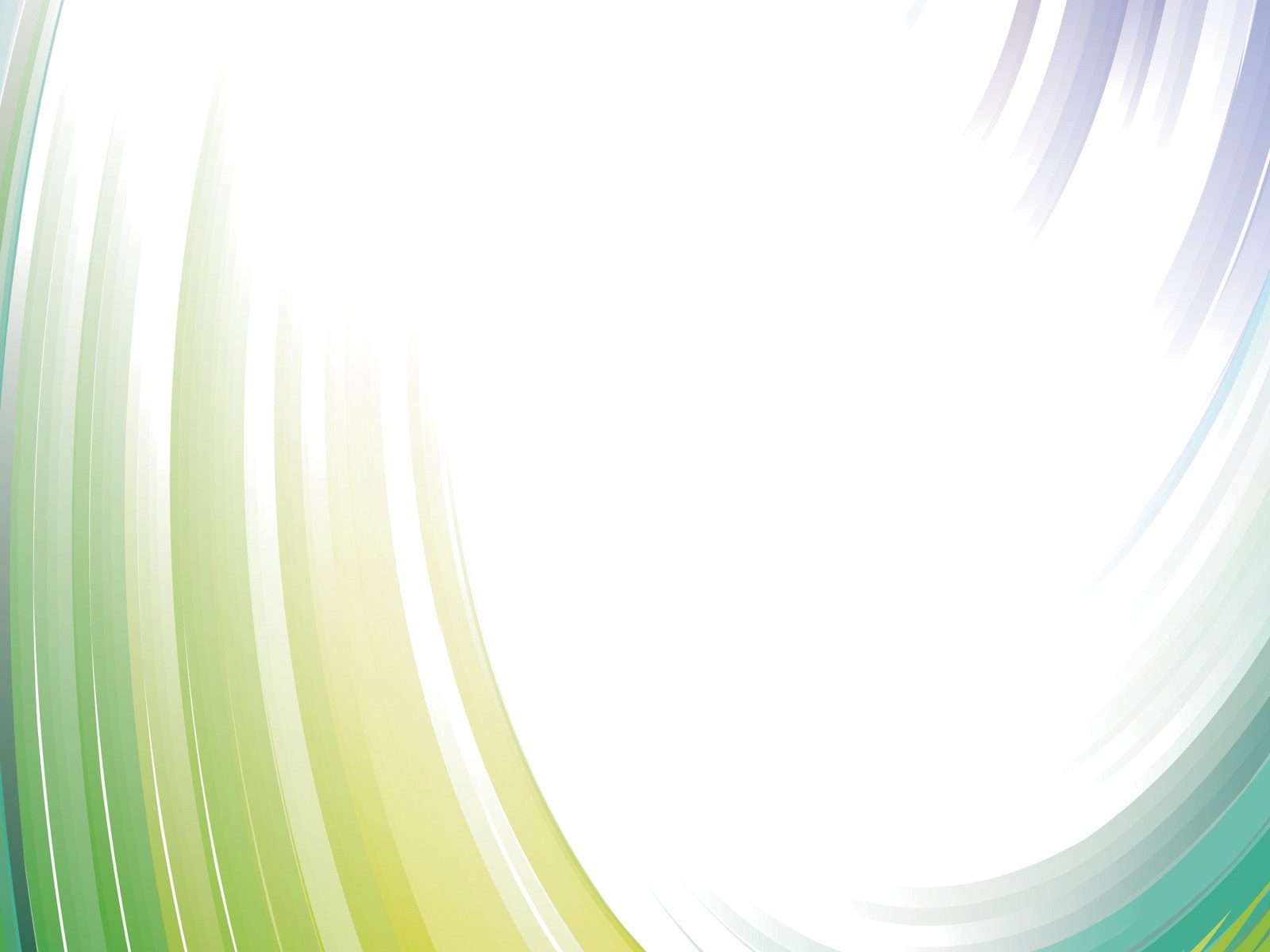 Аварийный ремонт
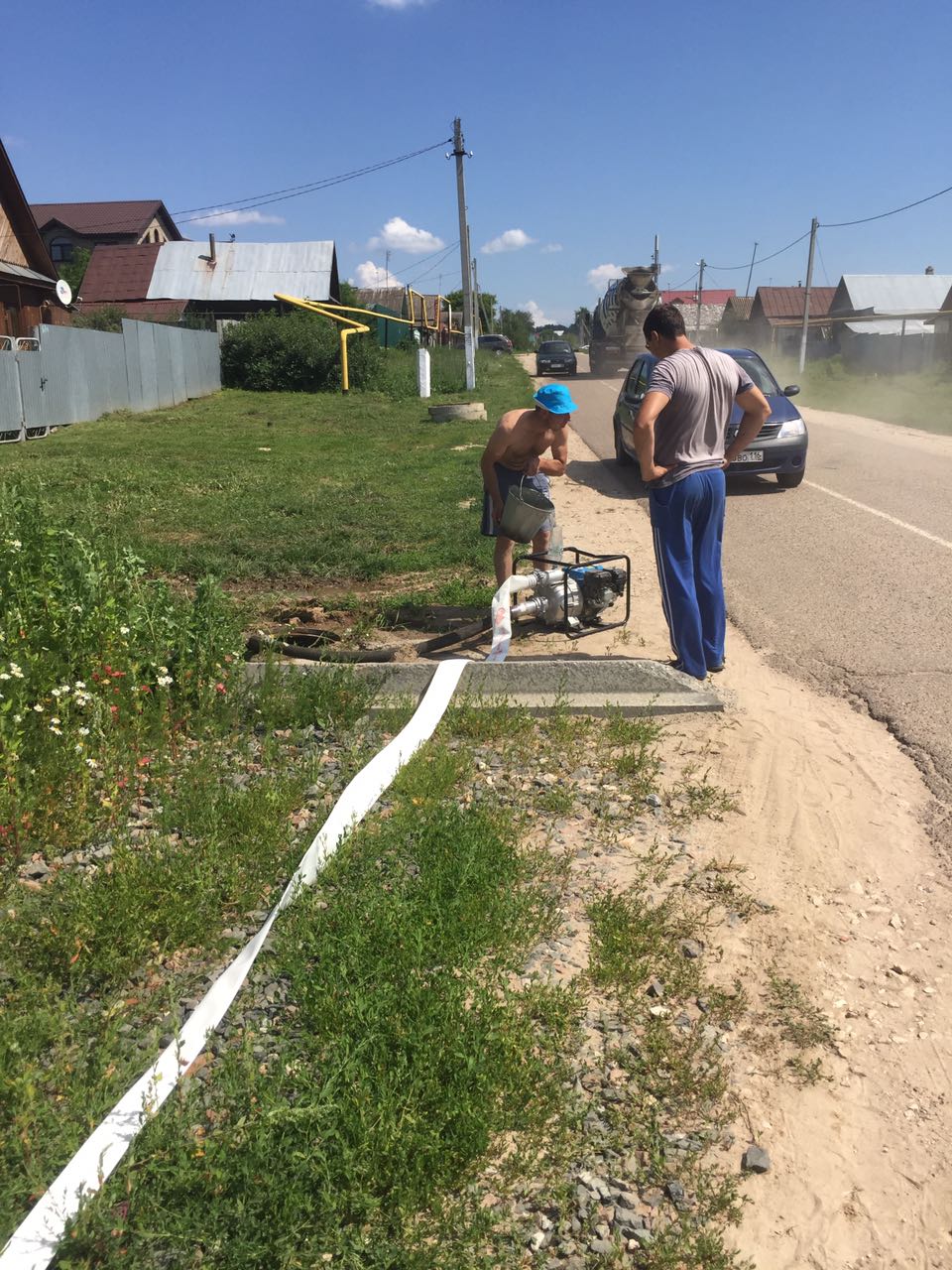 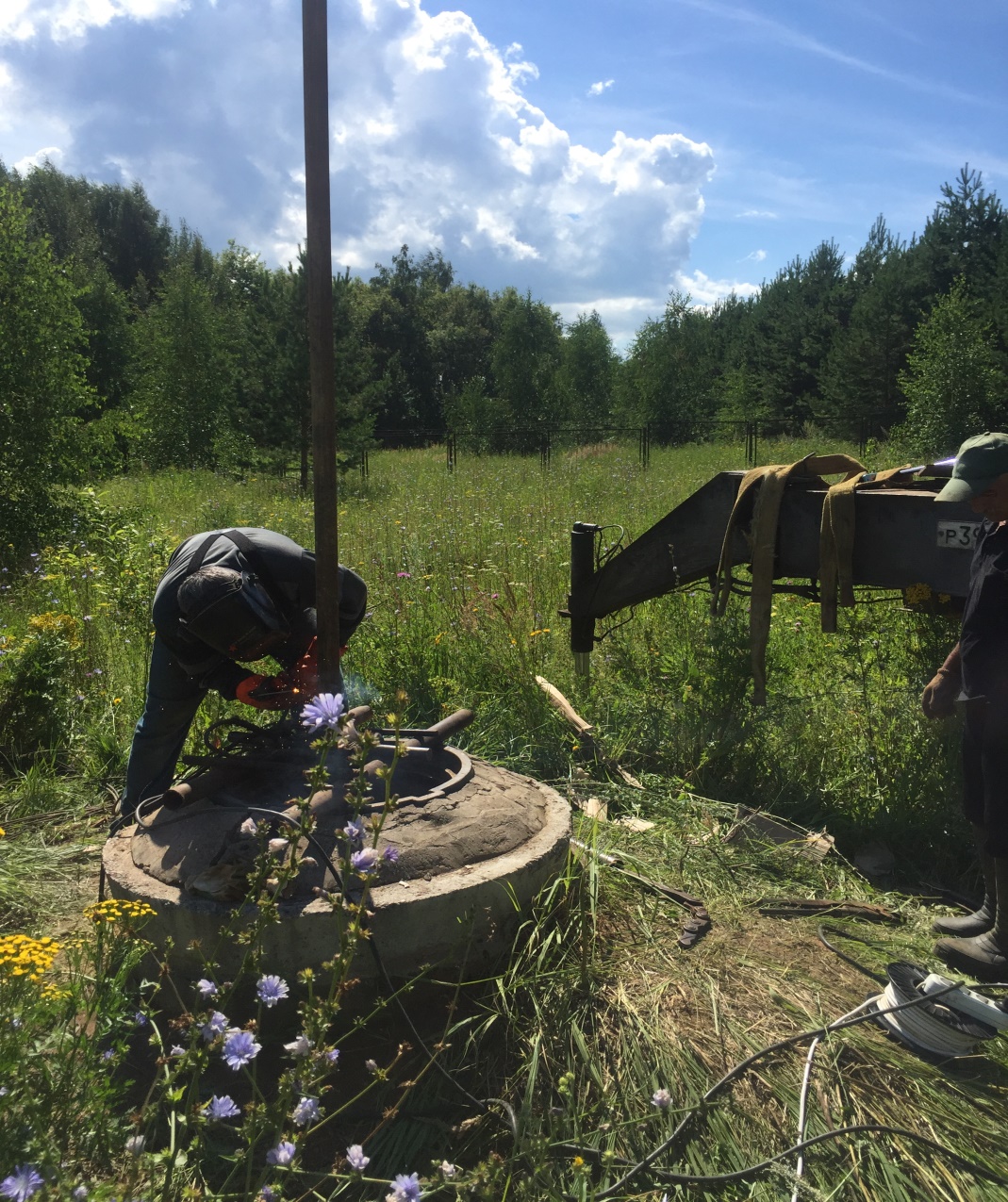 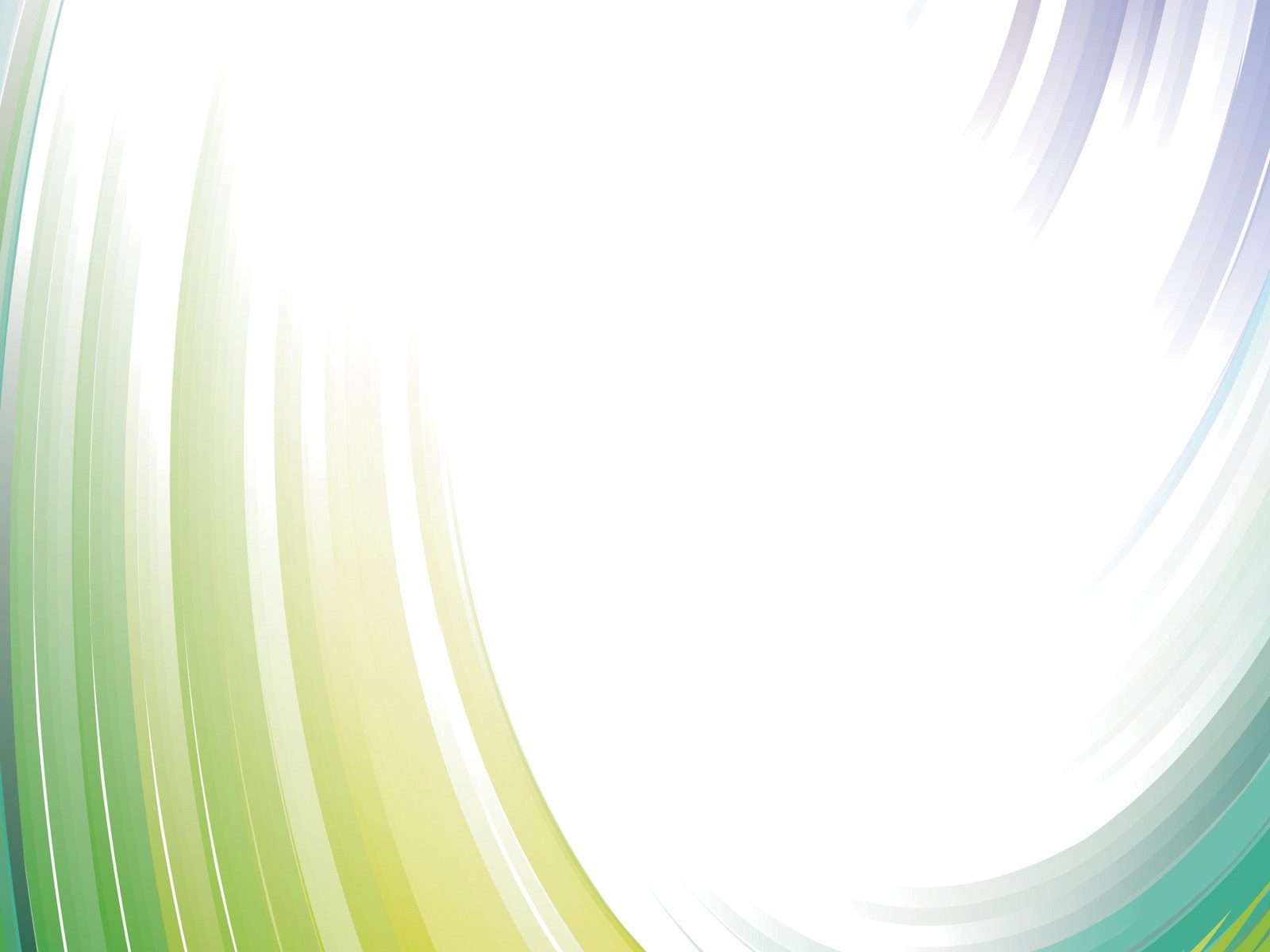 Аварийный ремонт
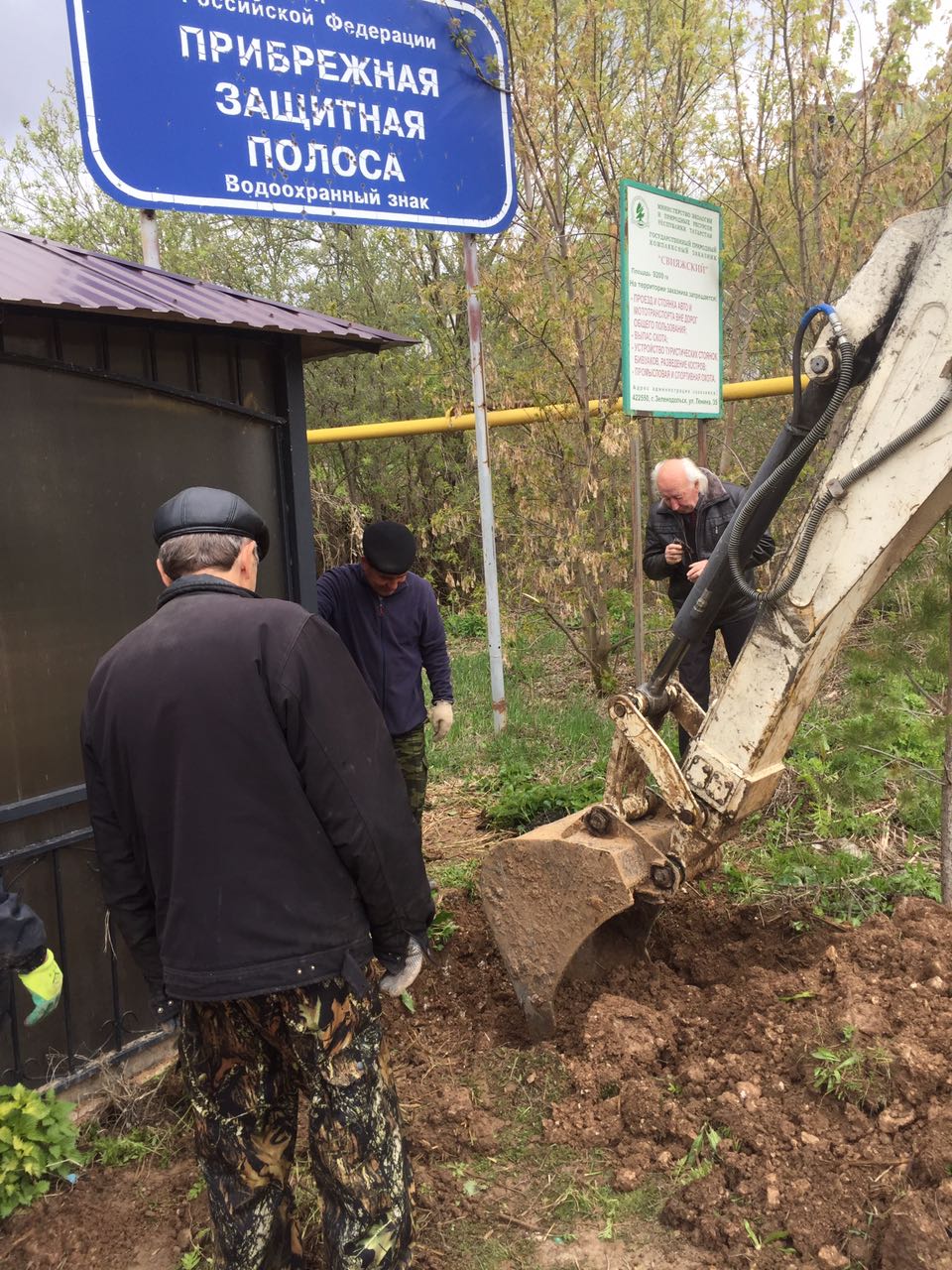 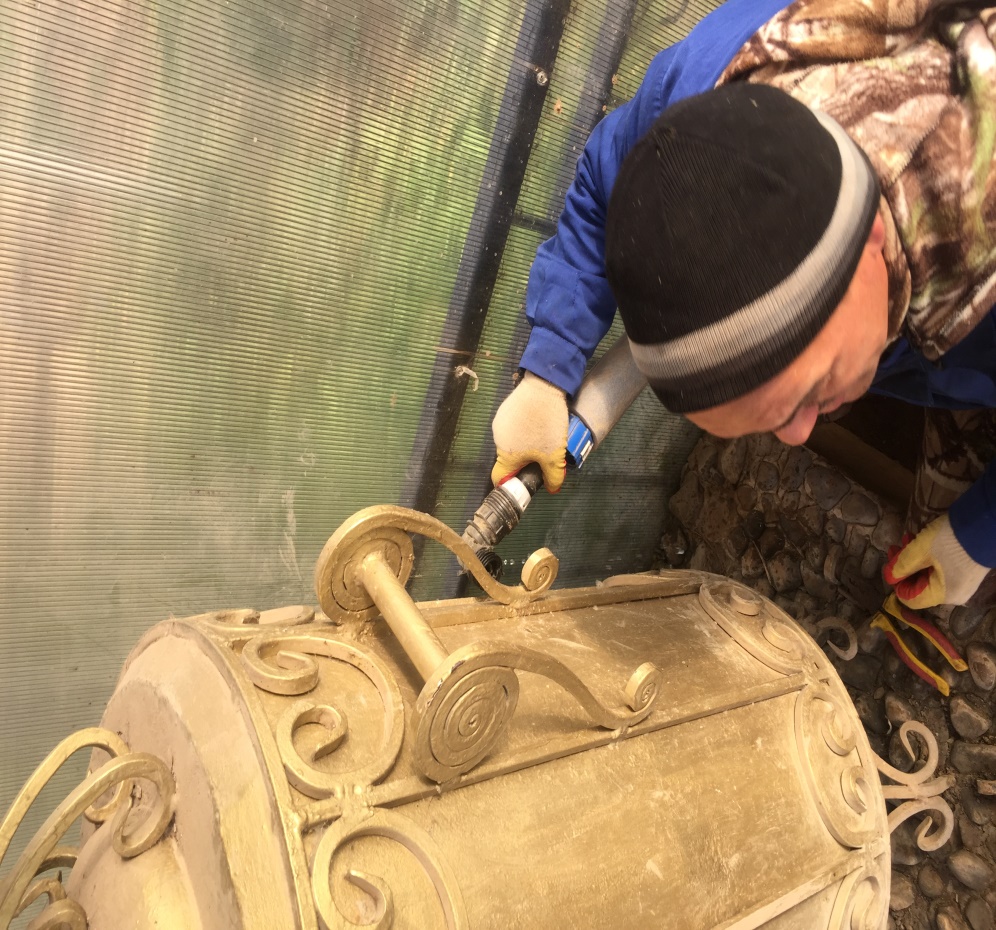 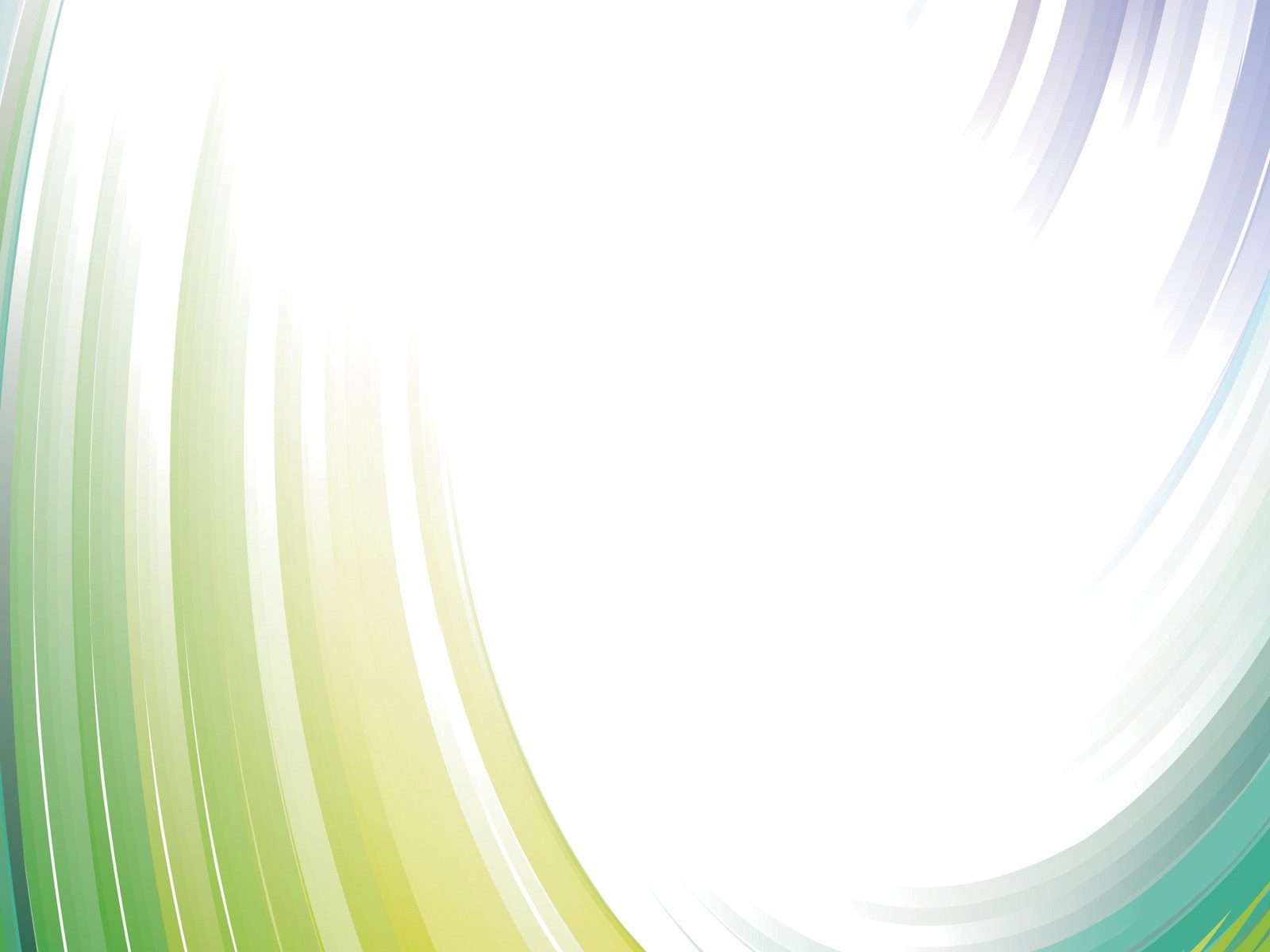 Аварийный ремонт
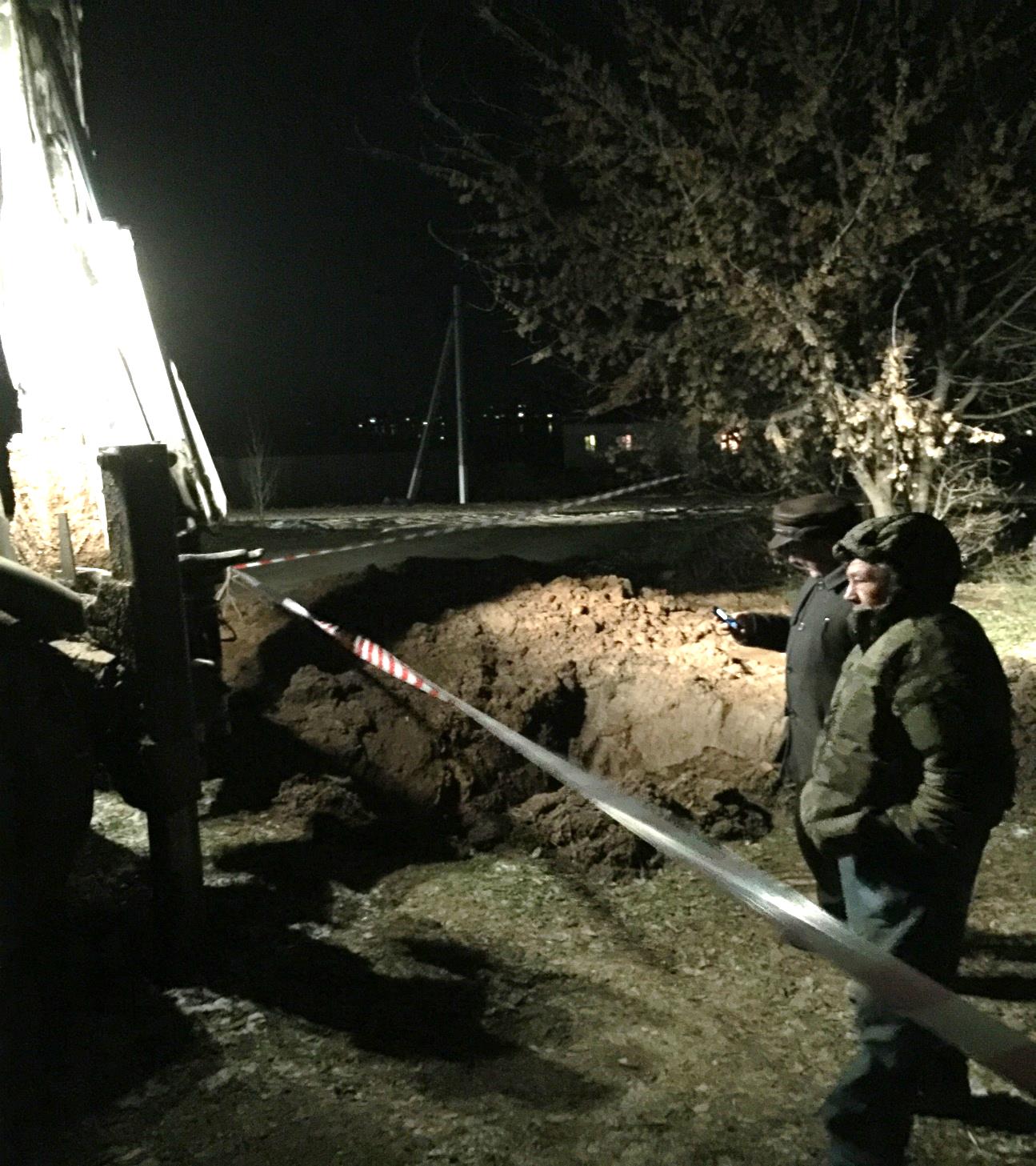 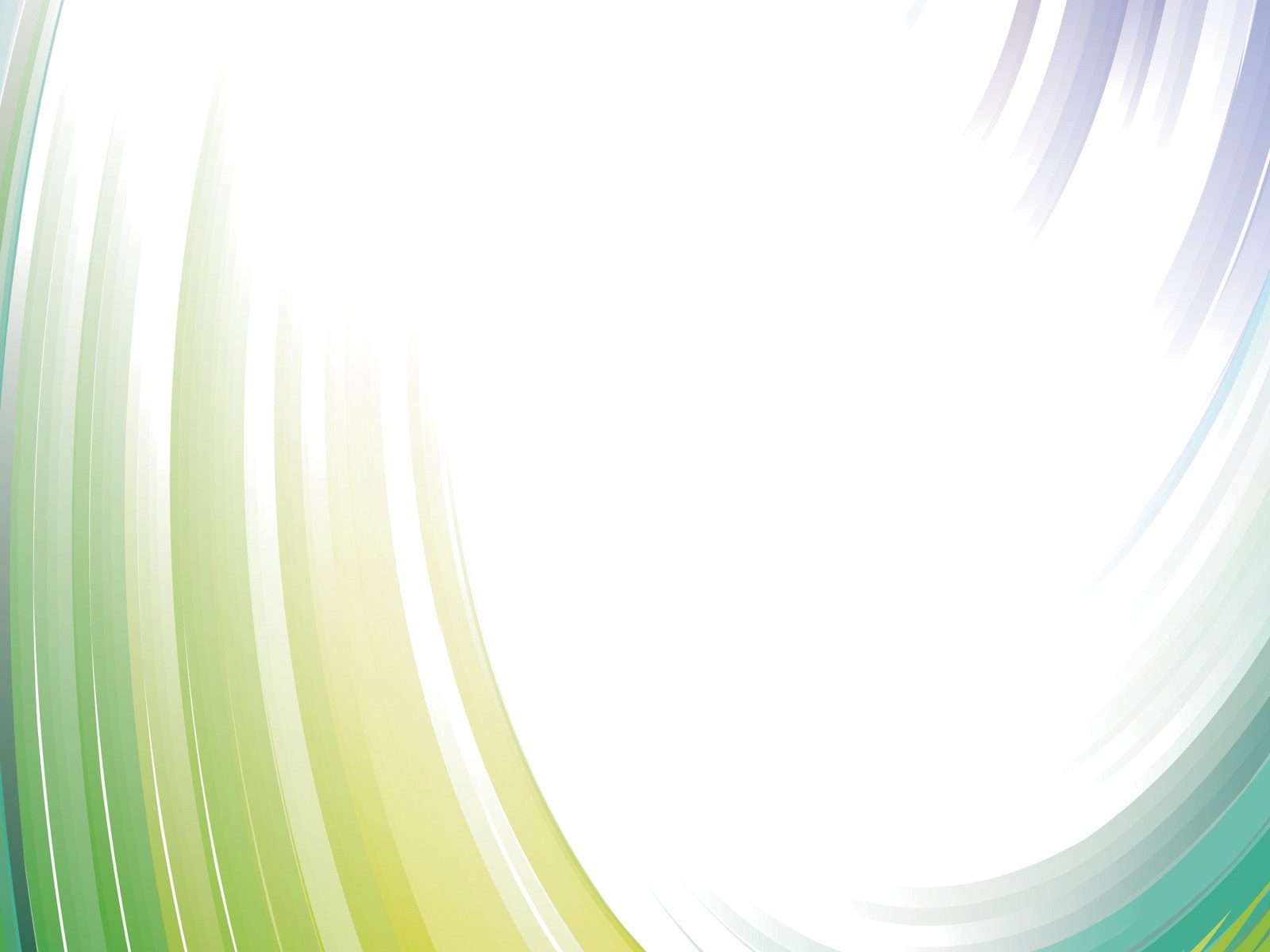 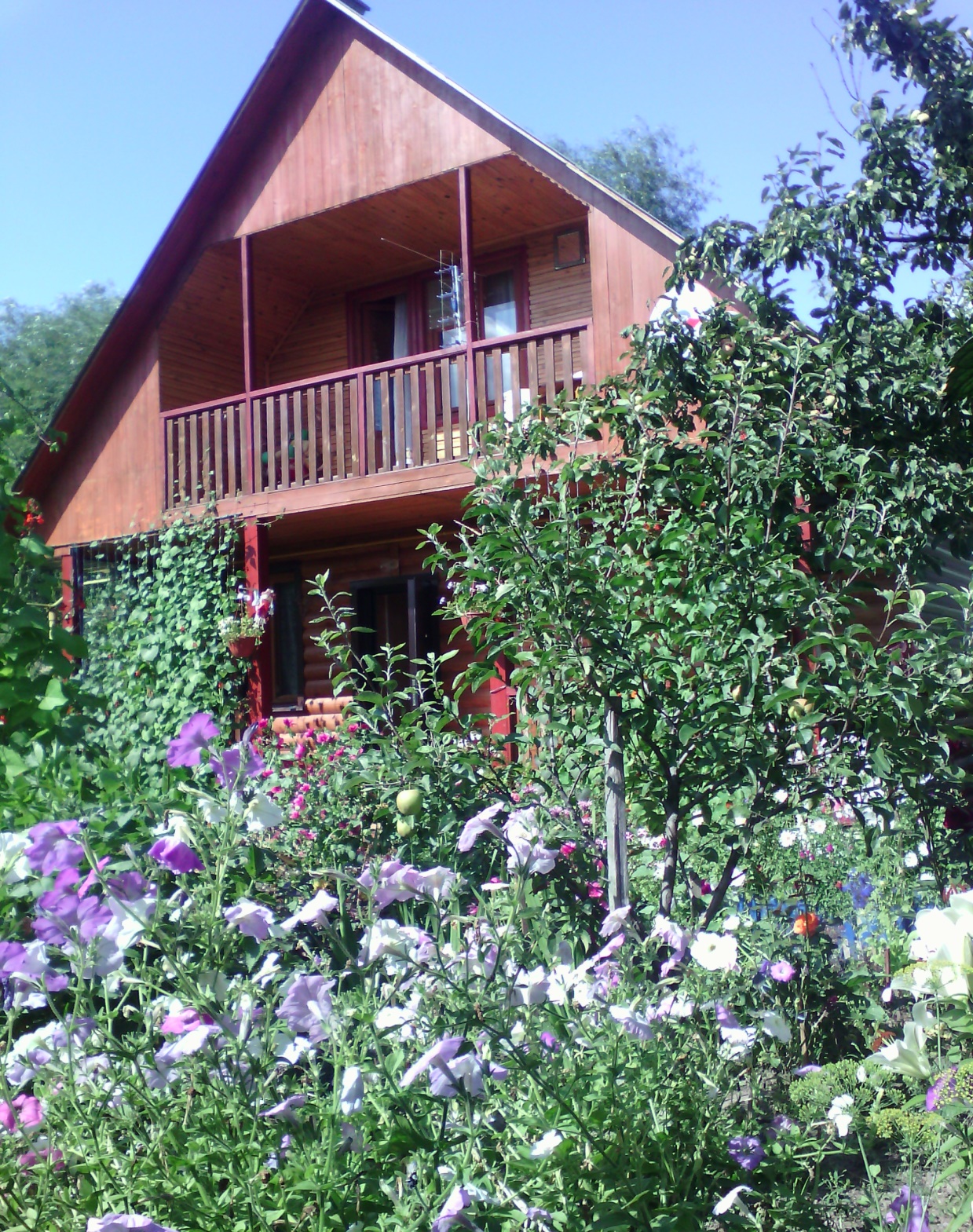 Дом образцового порядка
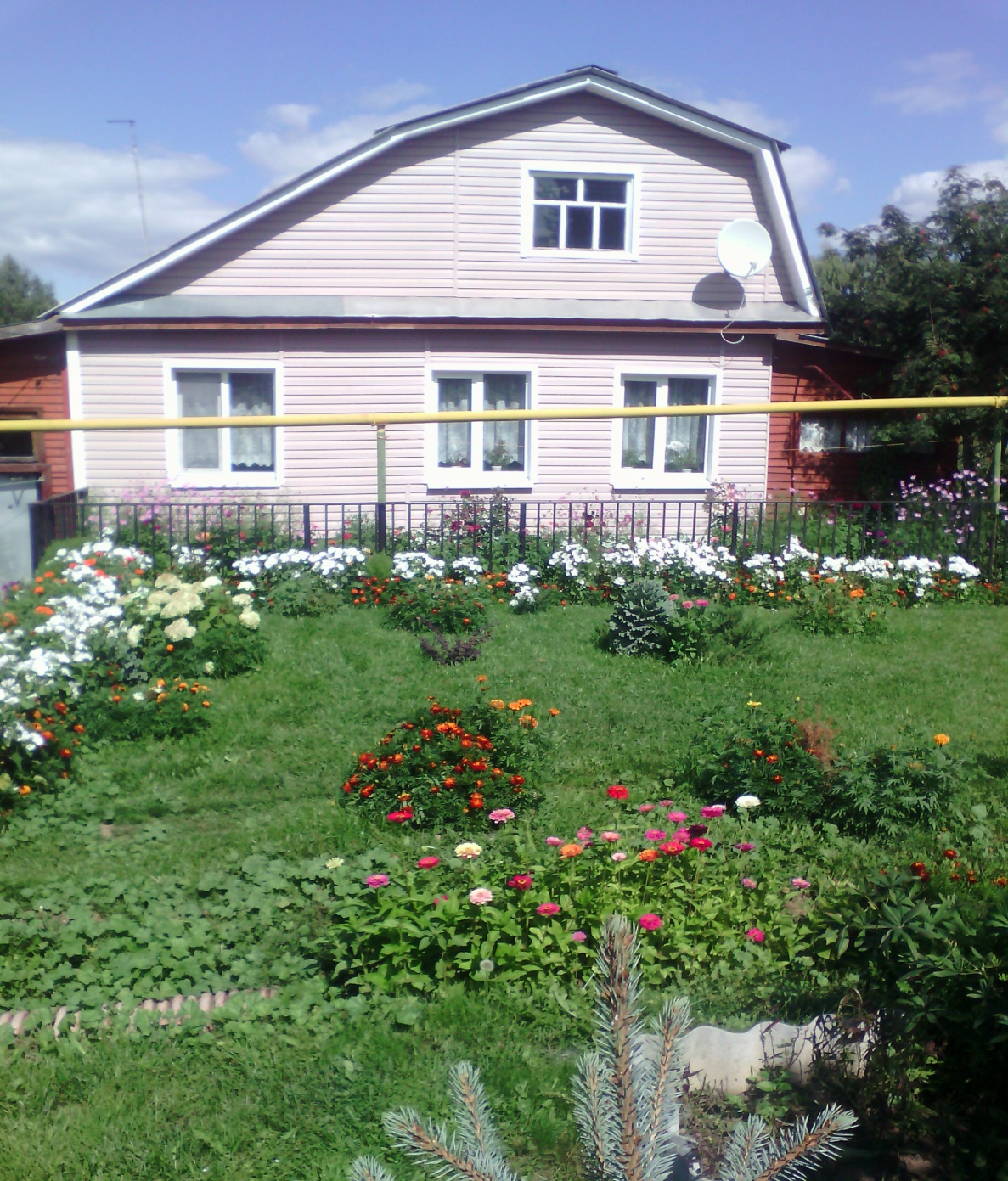 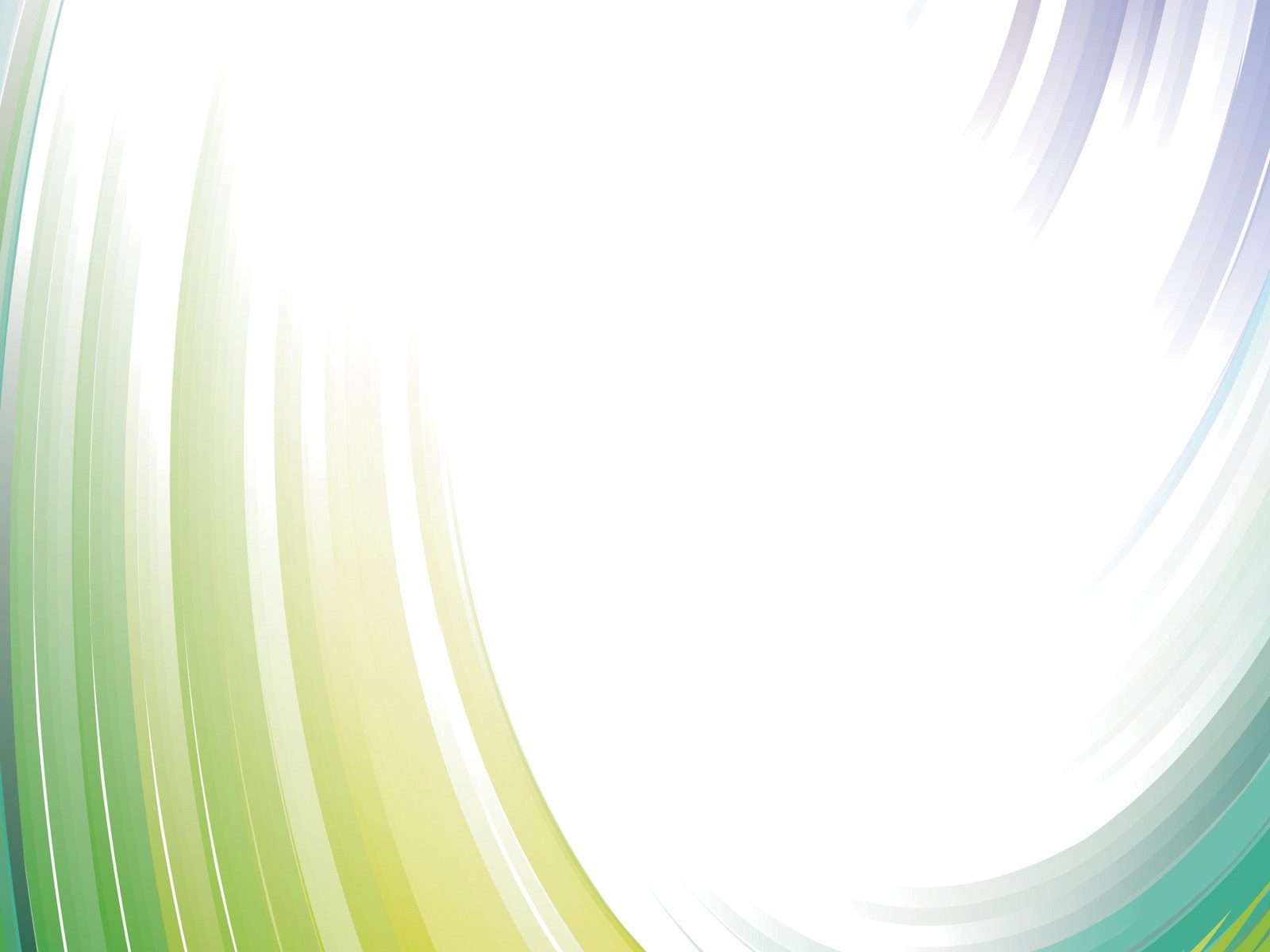 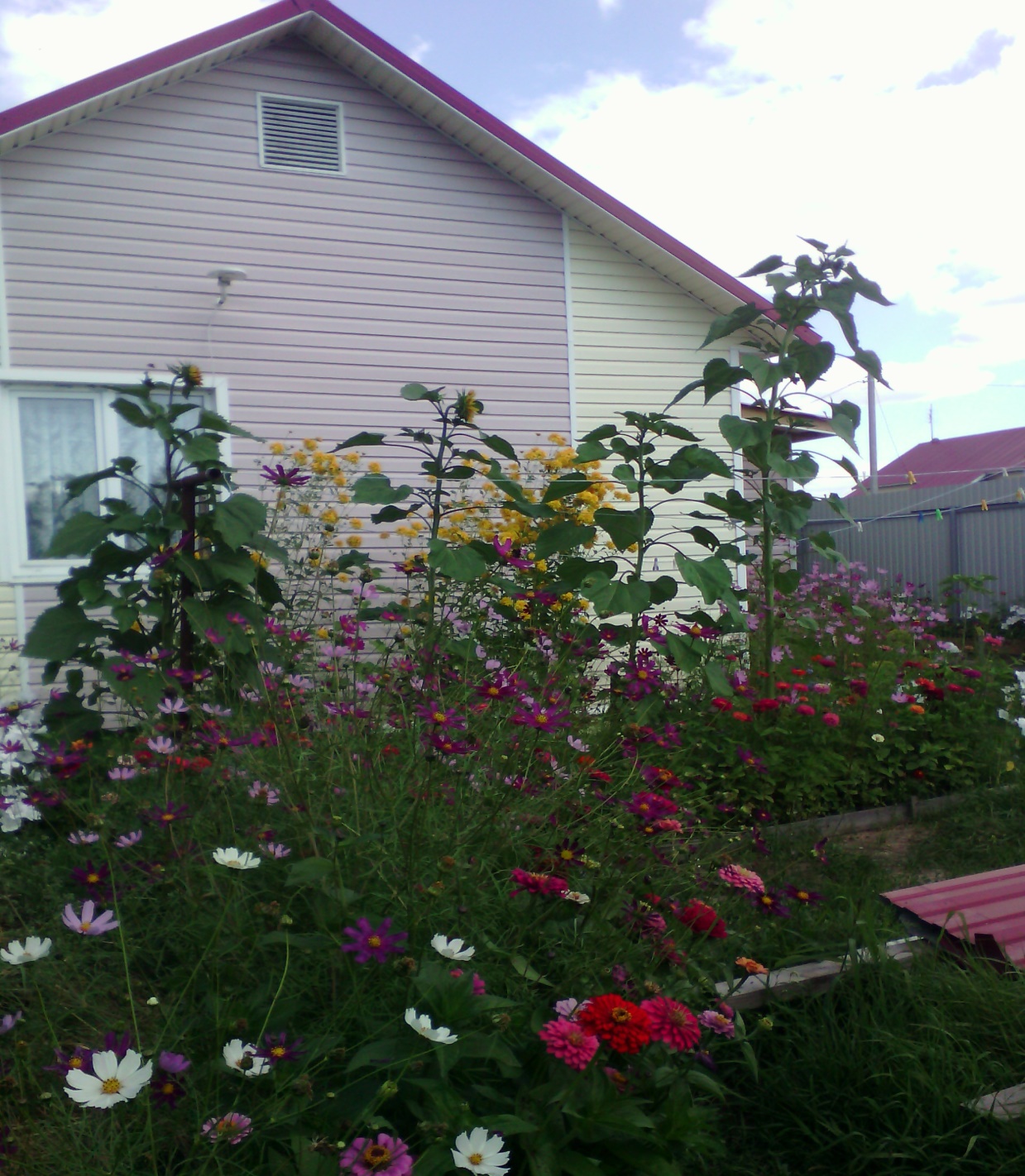 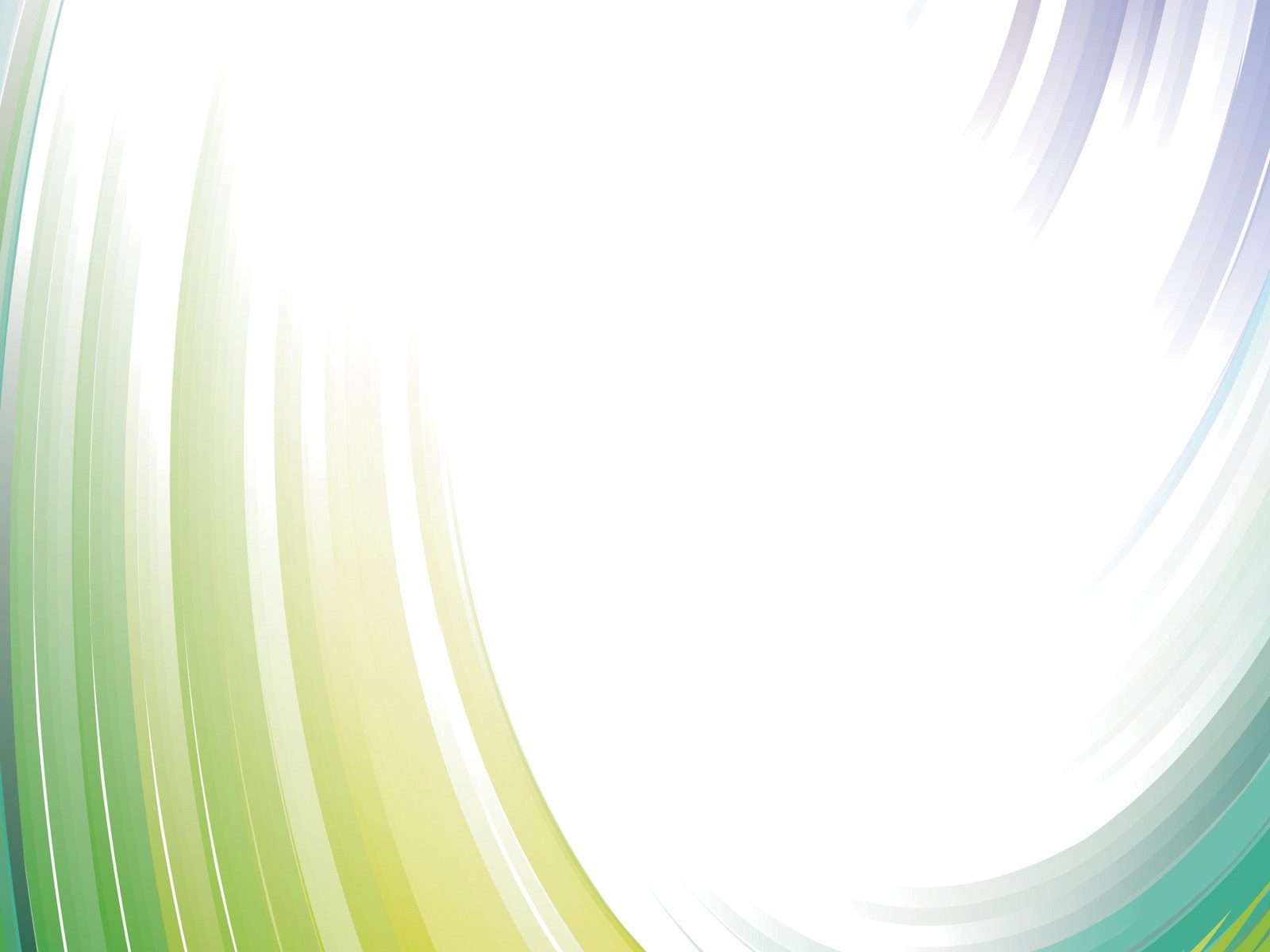 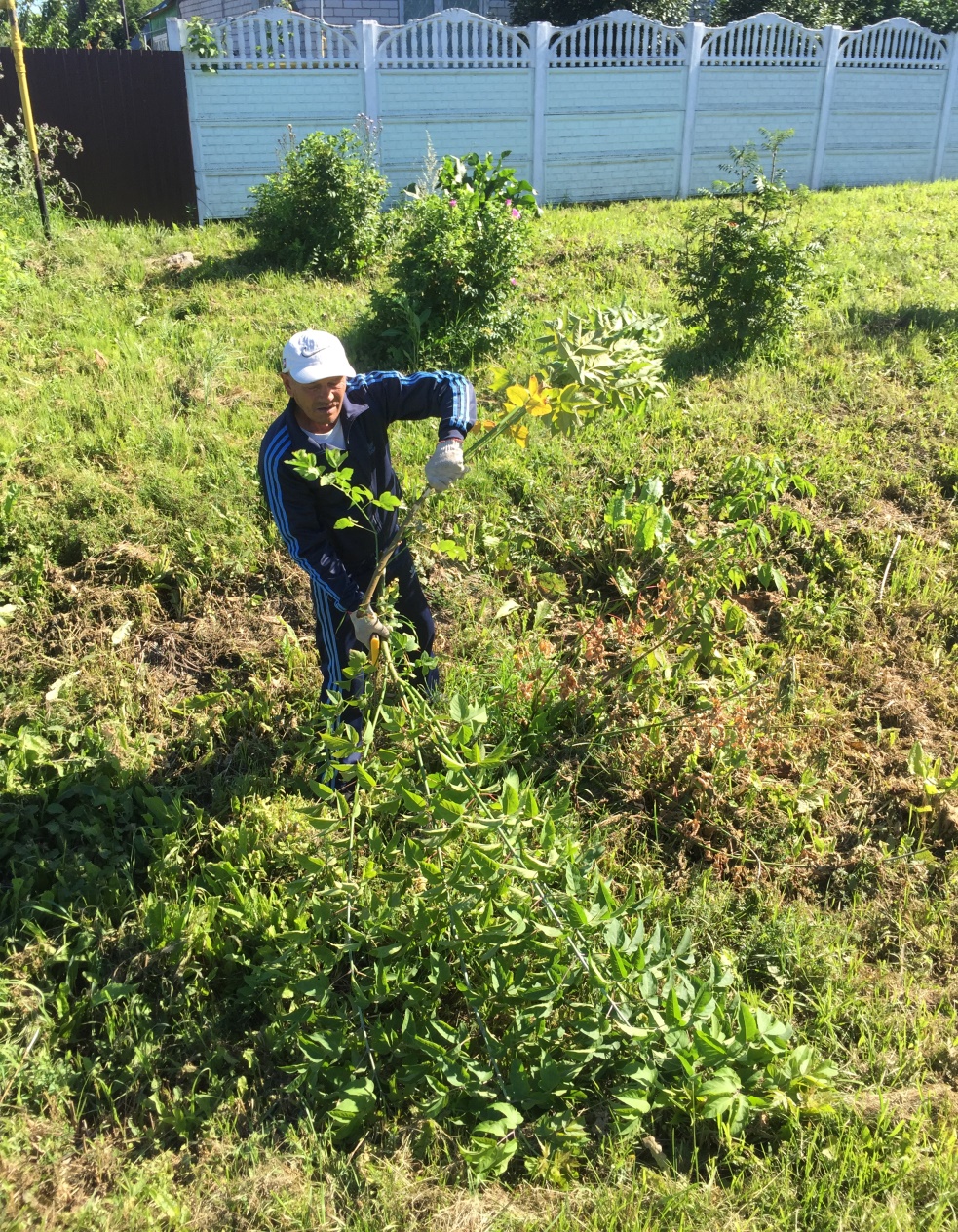 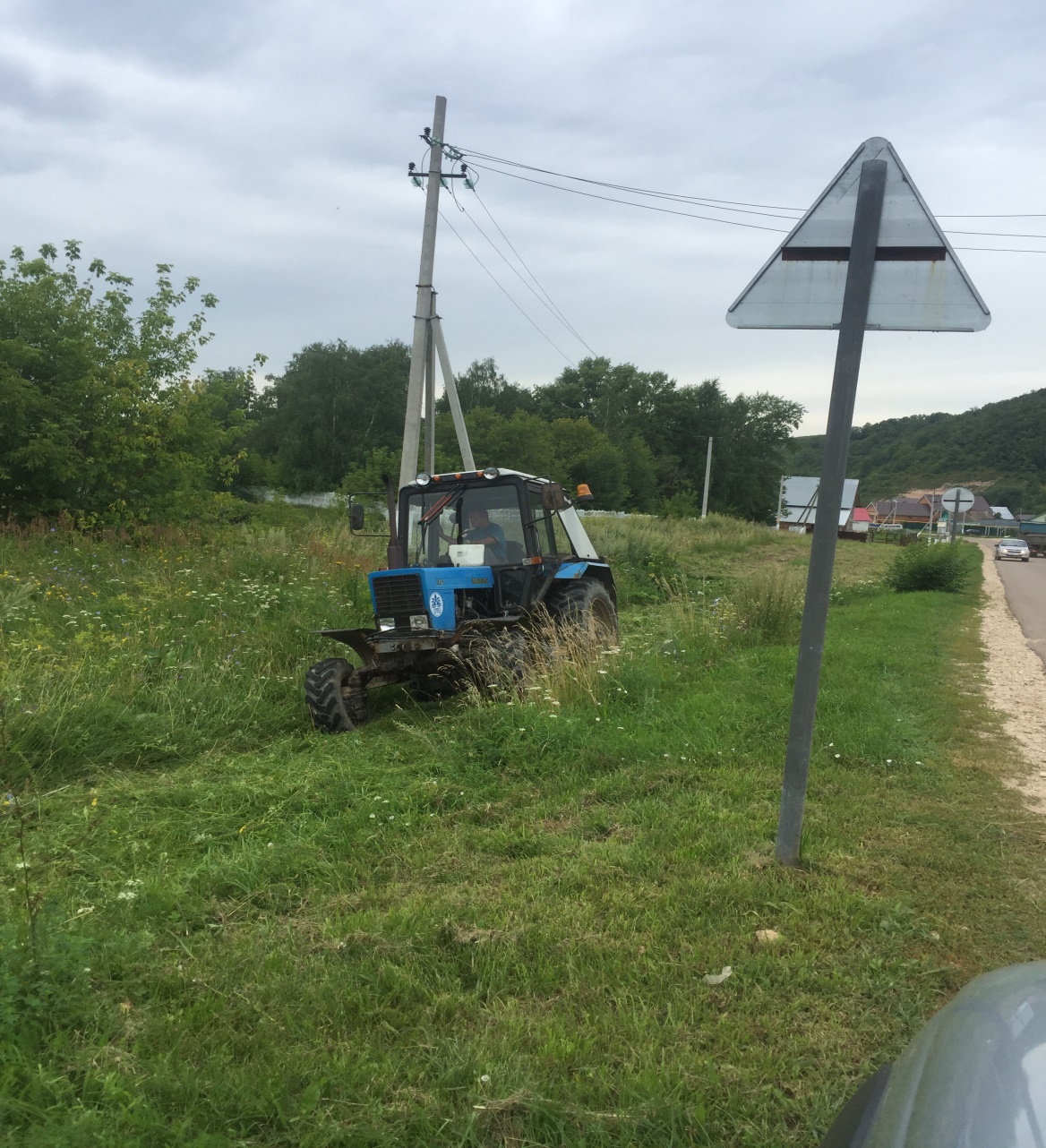 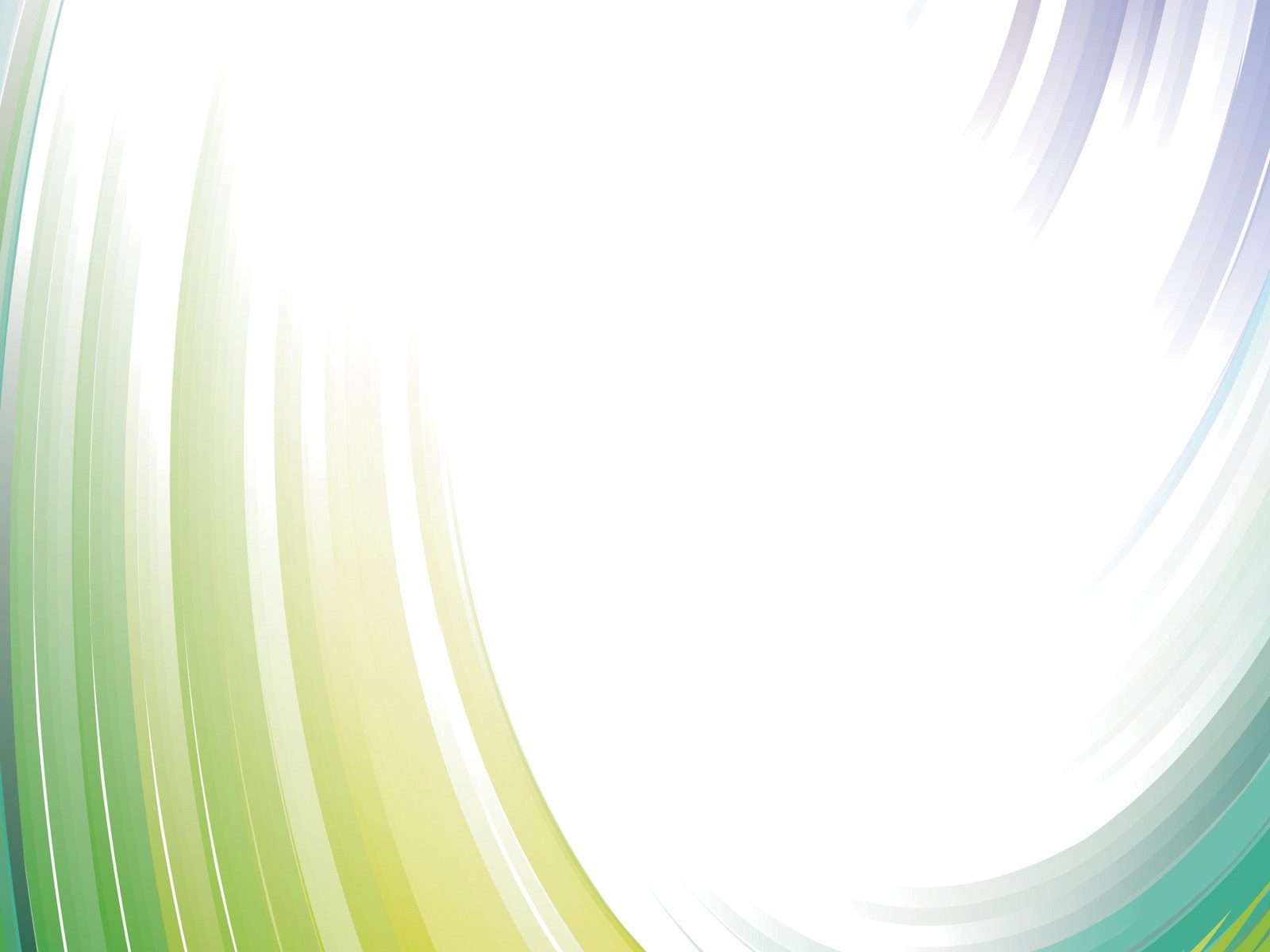 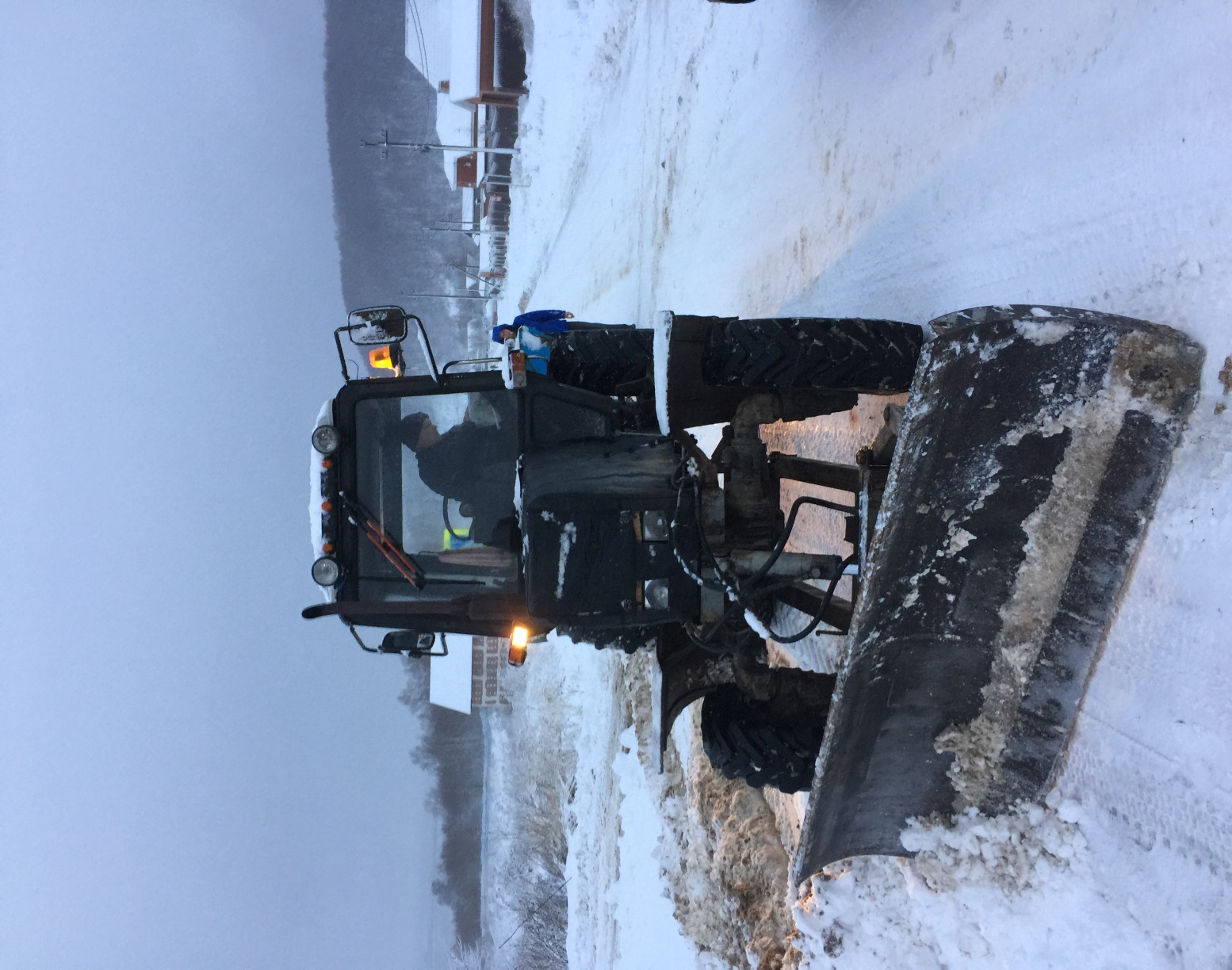 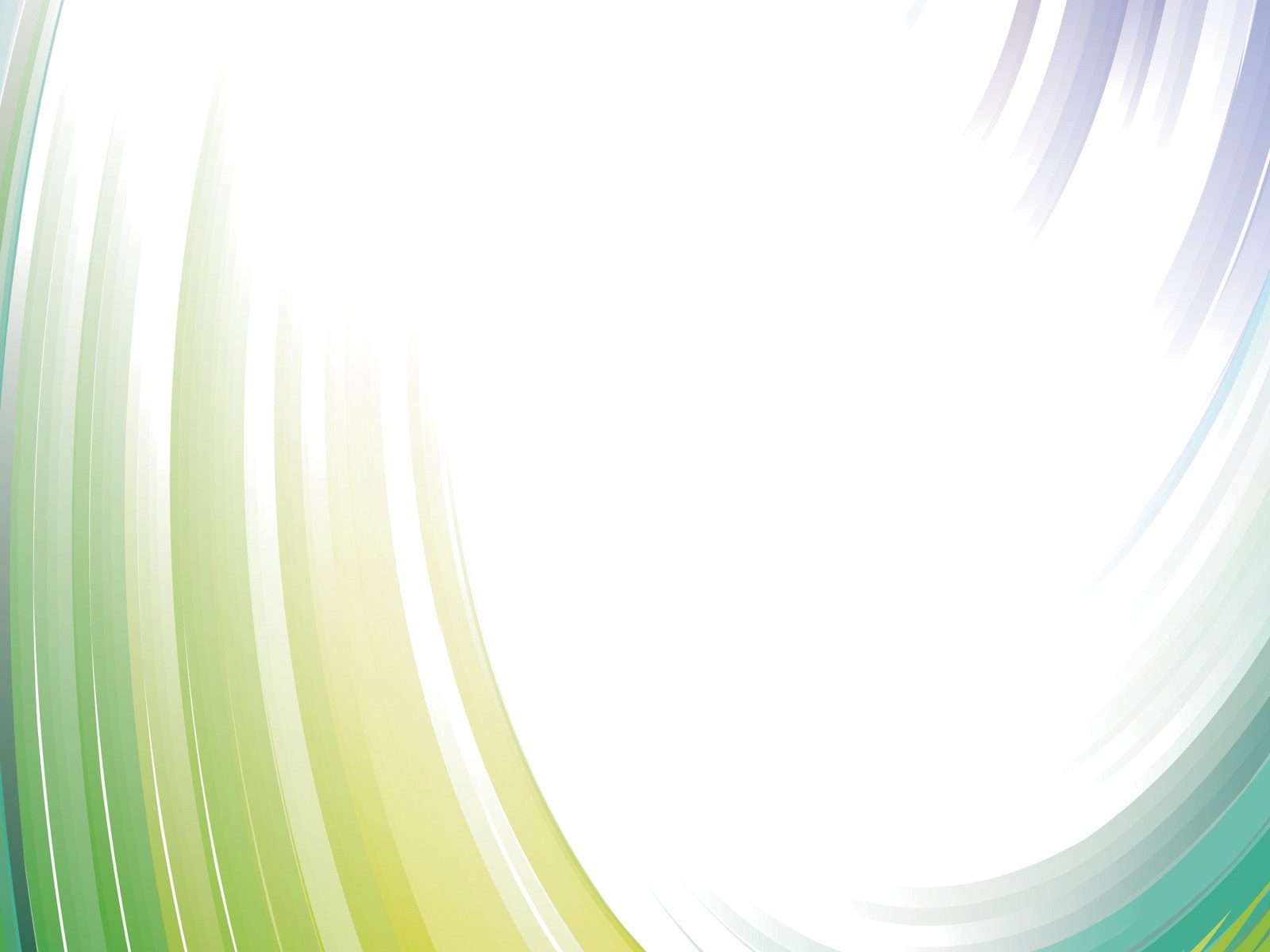 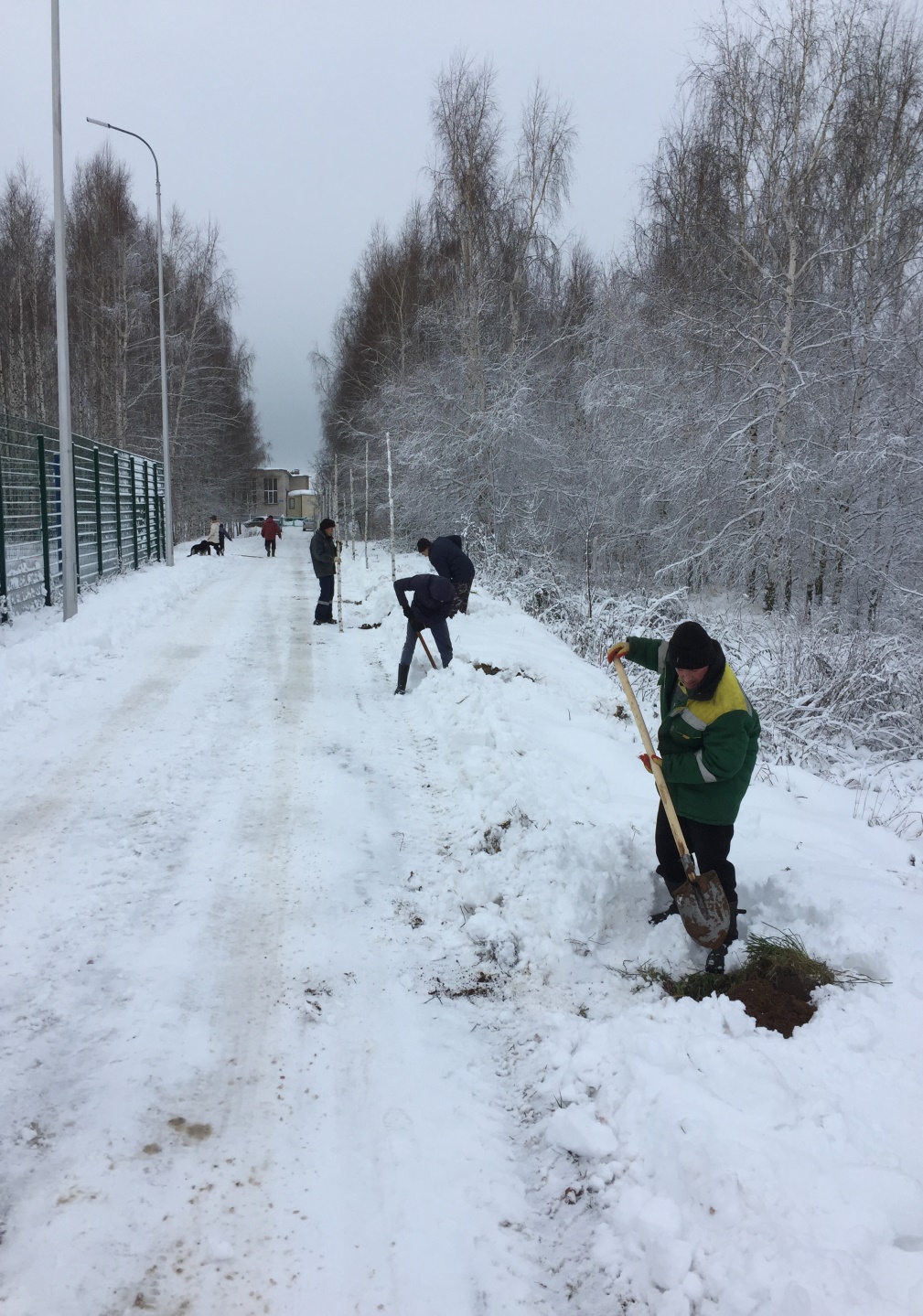 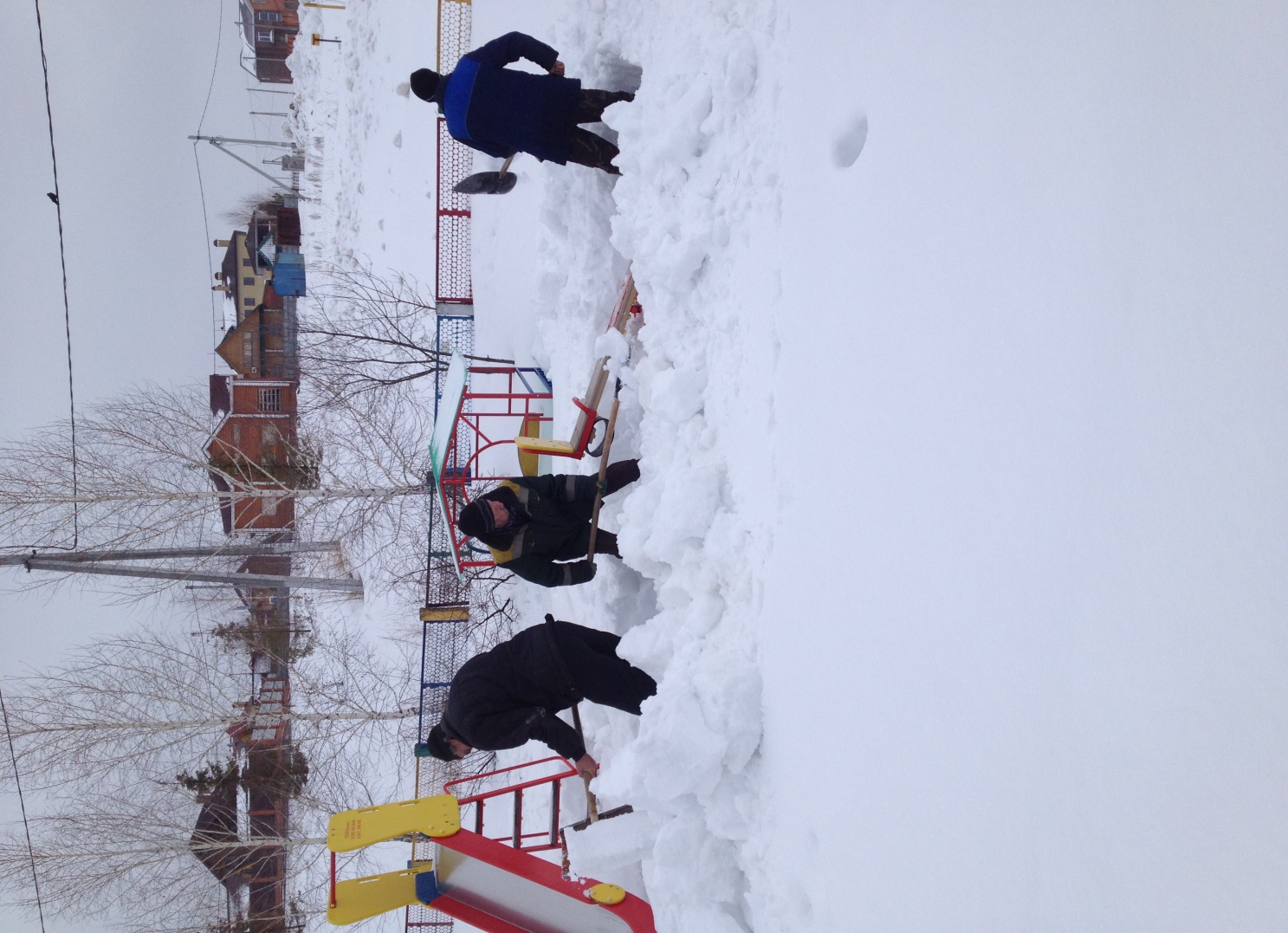 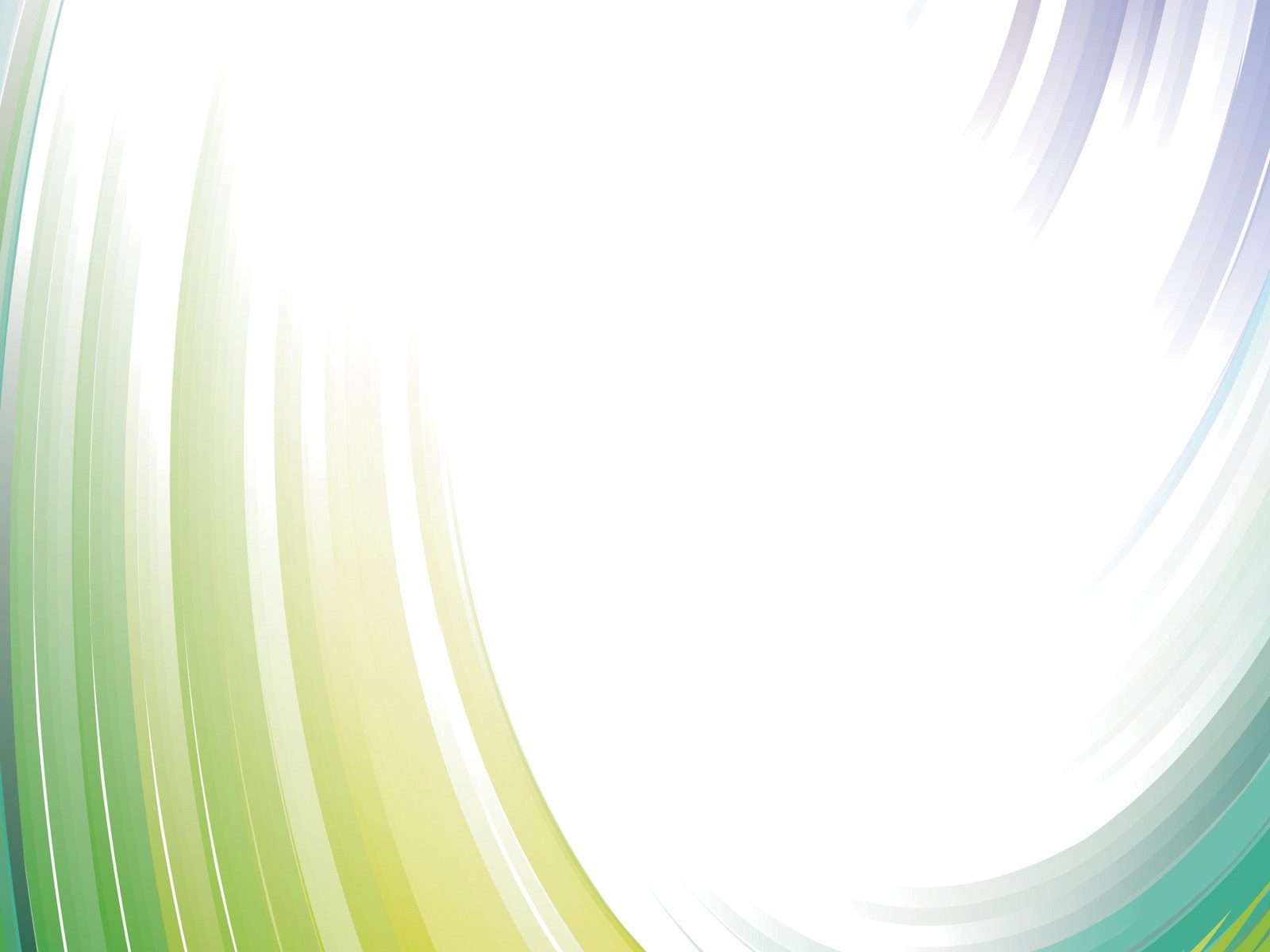 Грейдирование дорог
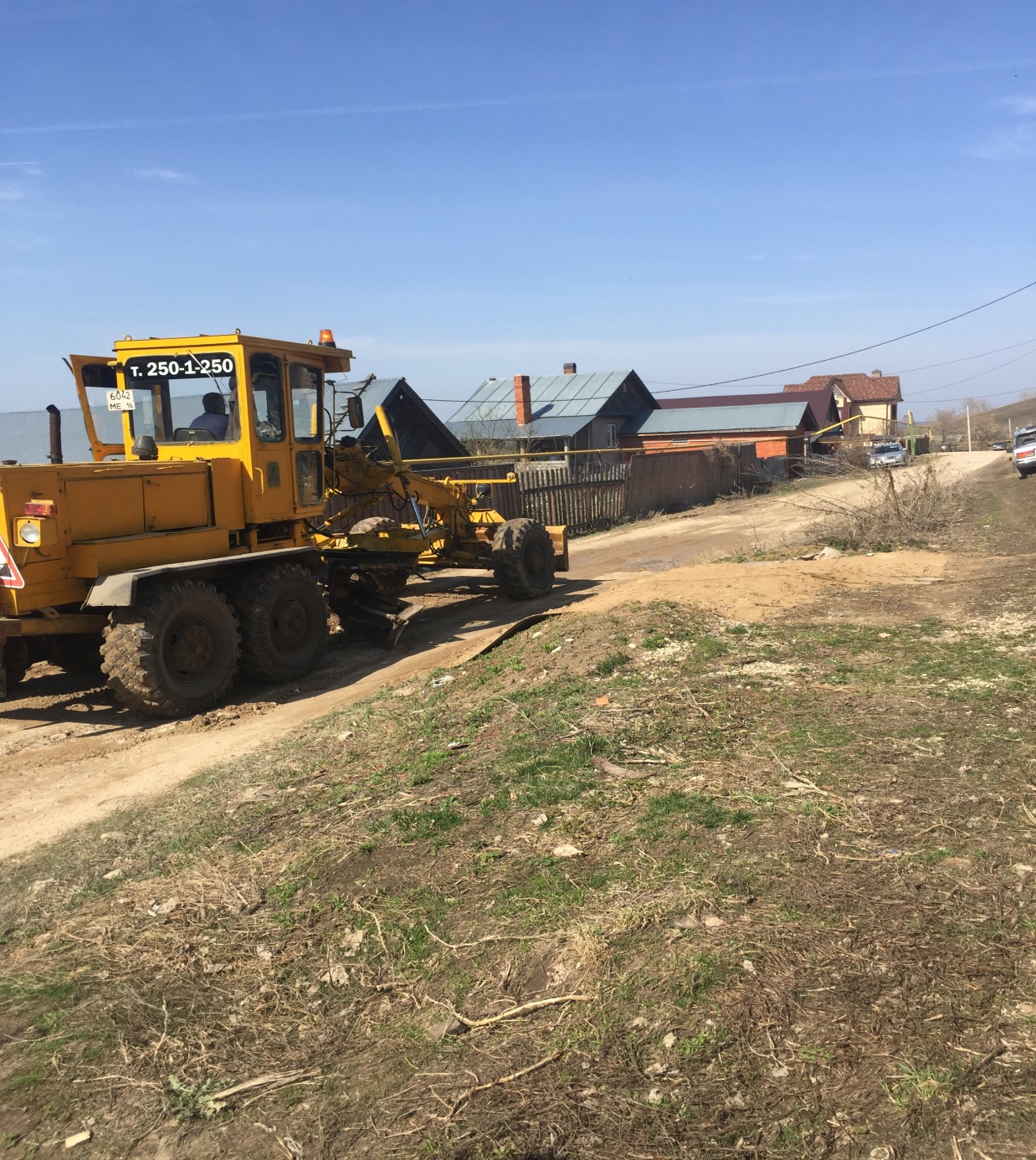 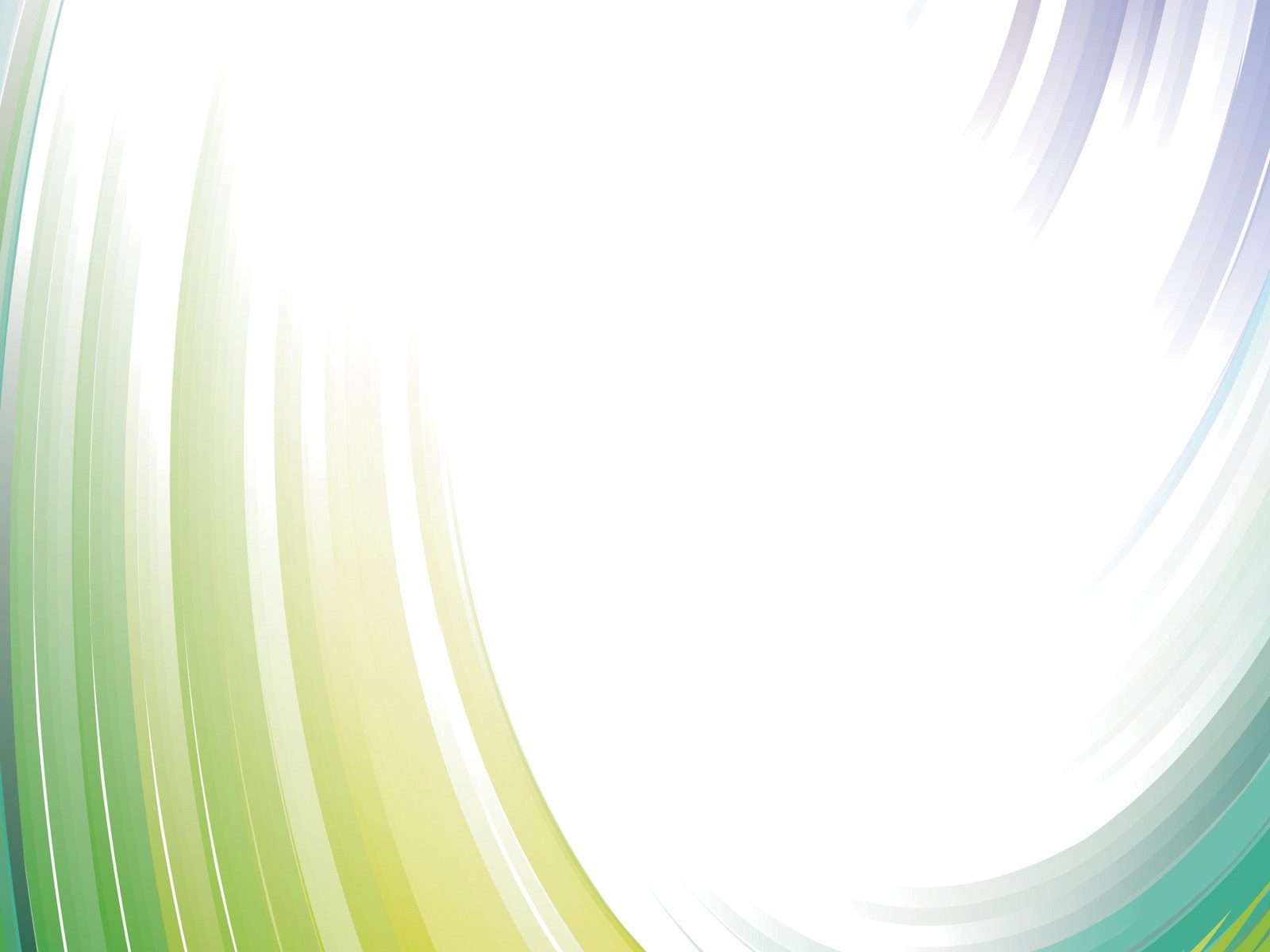 Восточная Звезда
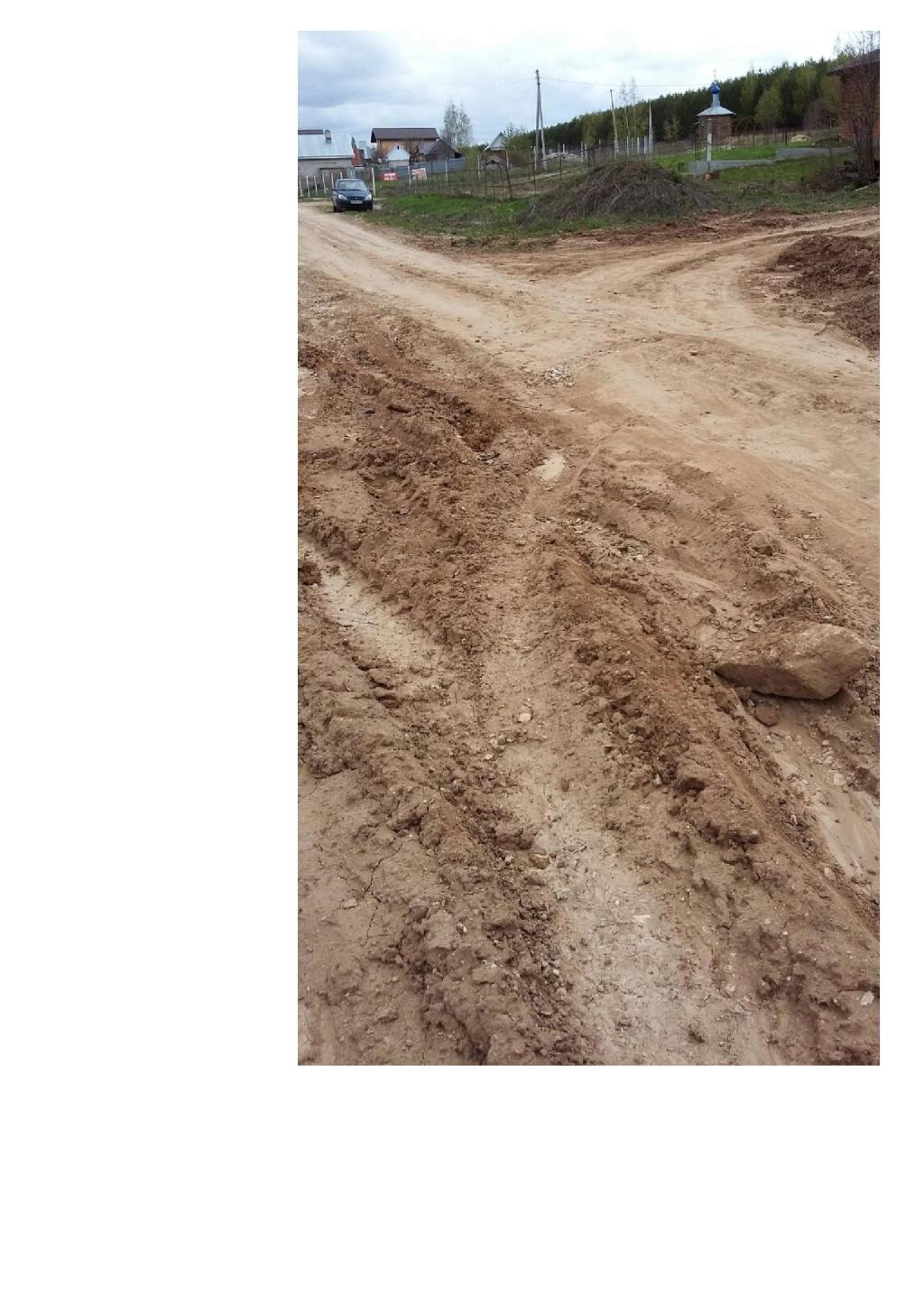 Дорога до ремонтных работ
Выполнено:
Грейдирование
Щебенение
Укладка бетонного покрытия
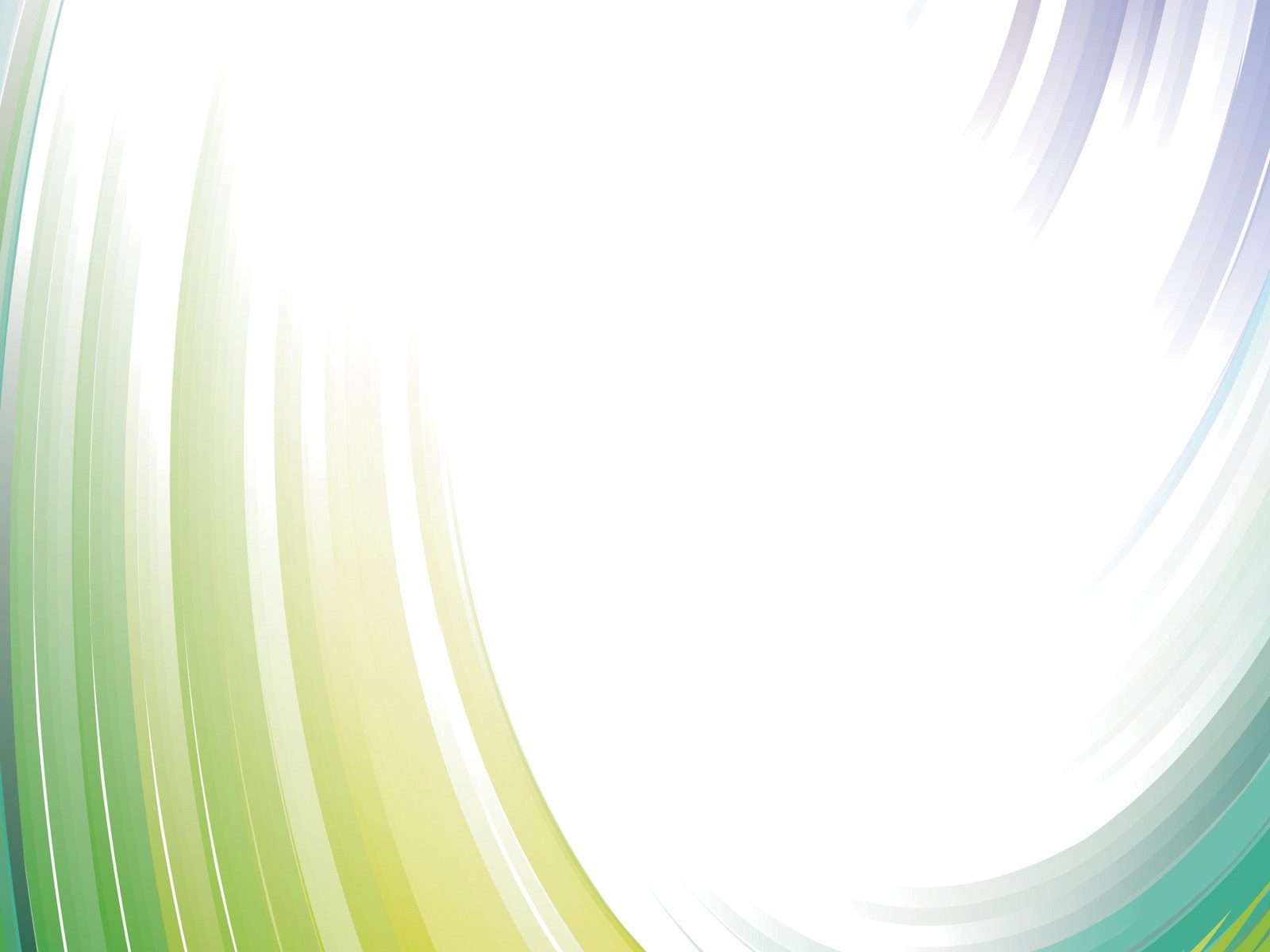 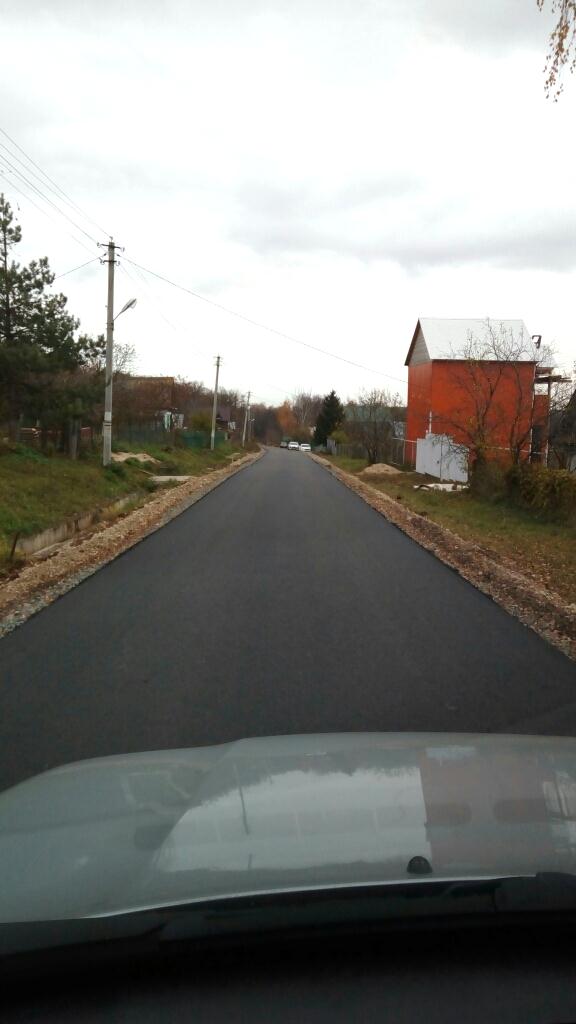 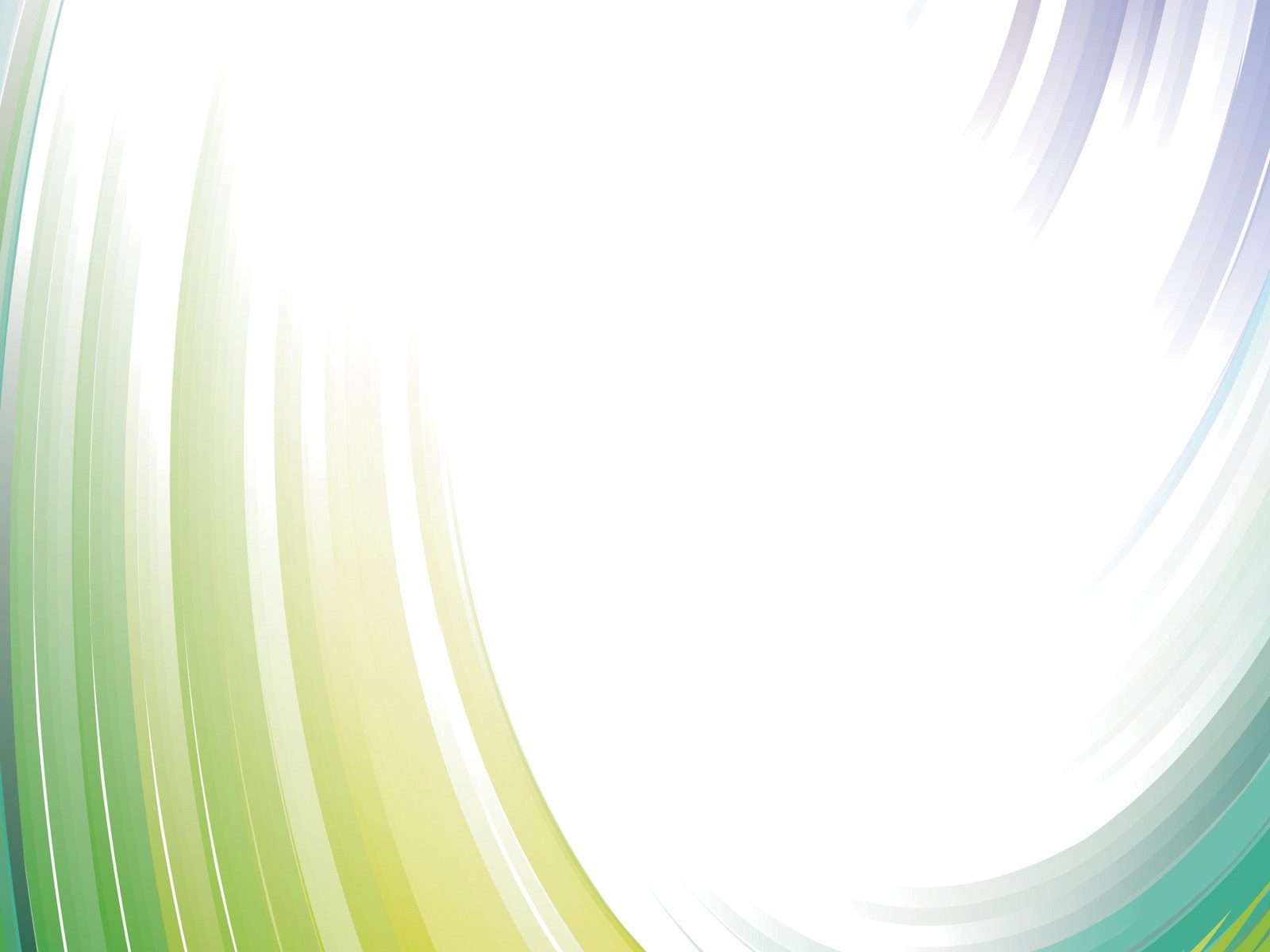 Елизаветино
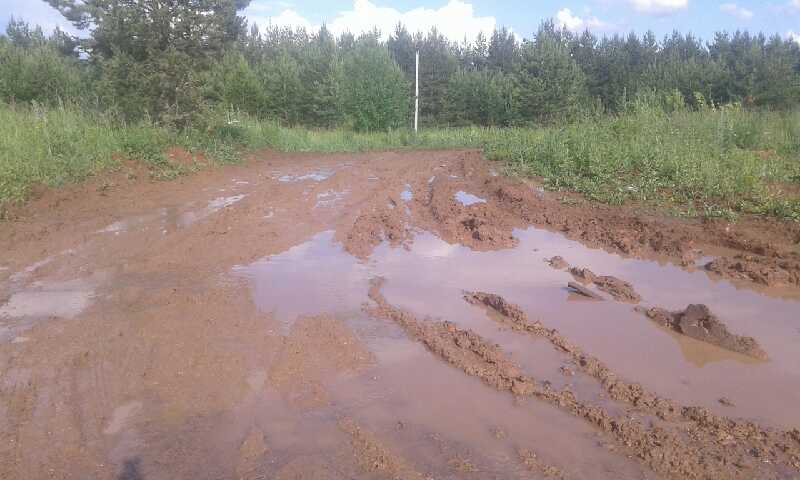 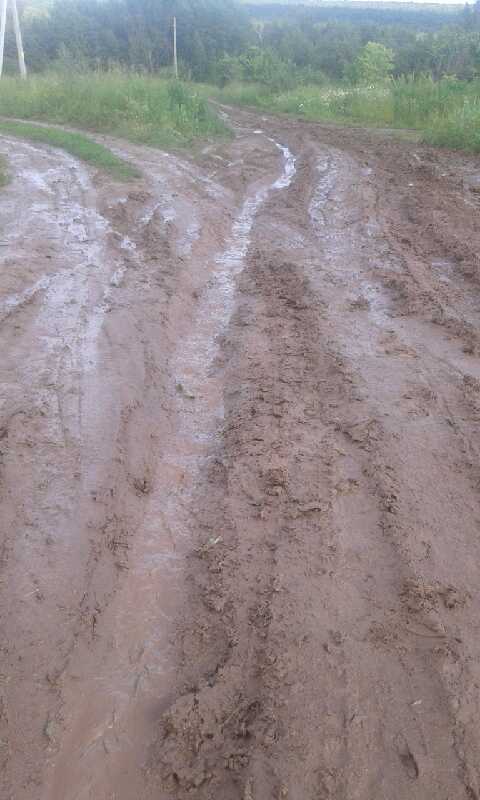 В весенне-осенний период
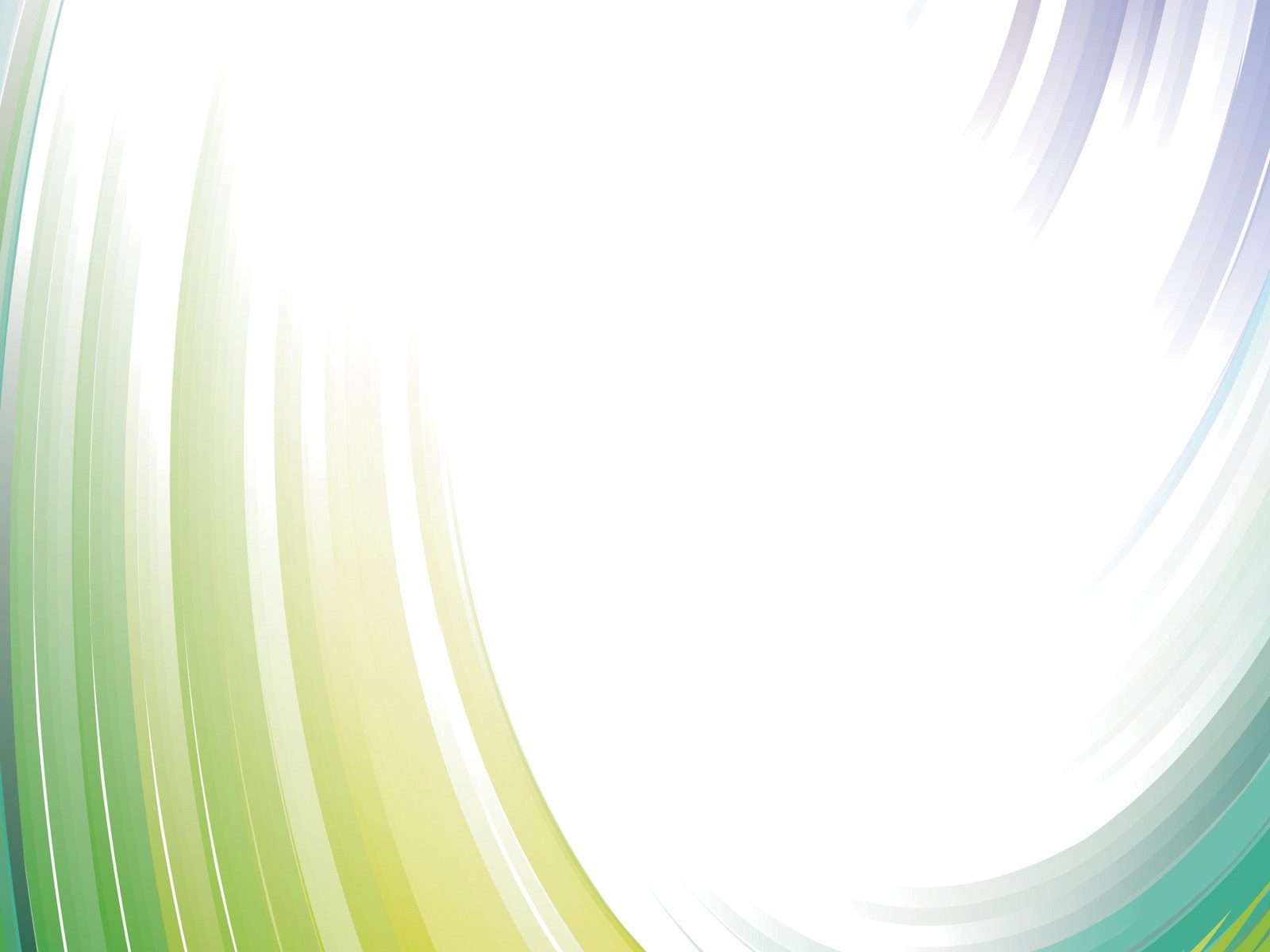 Елизаветино
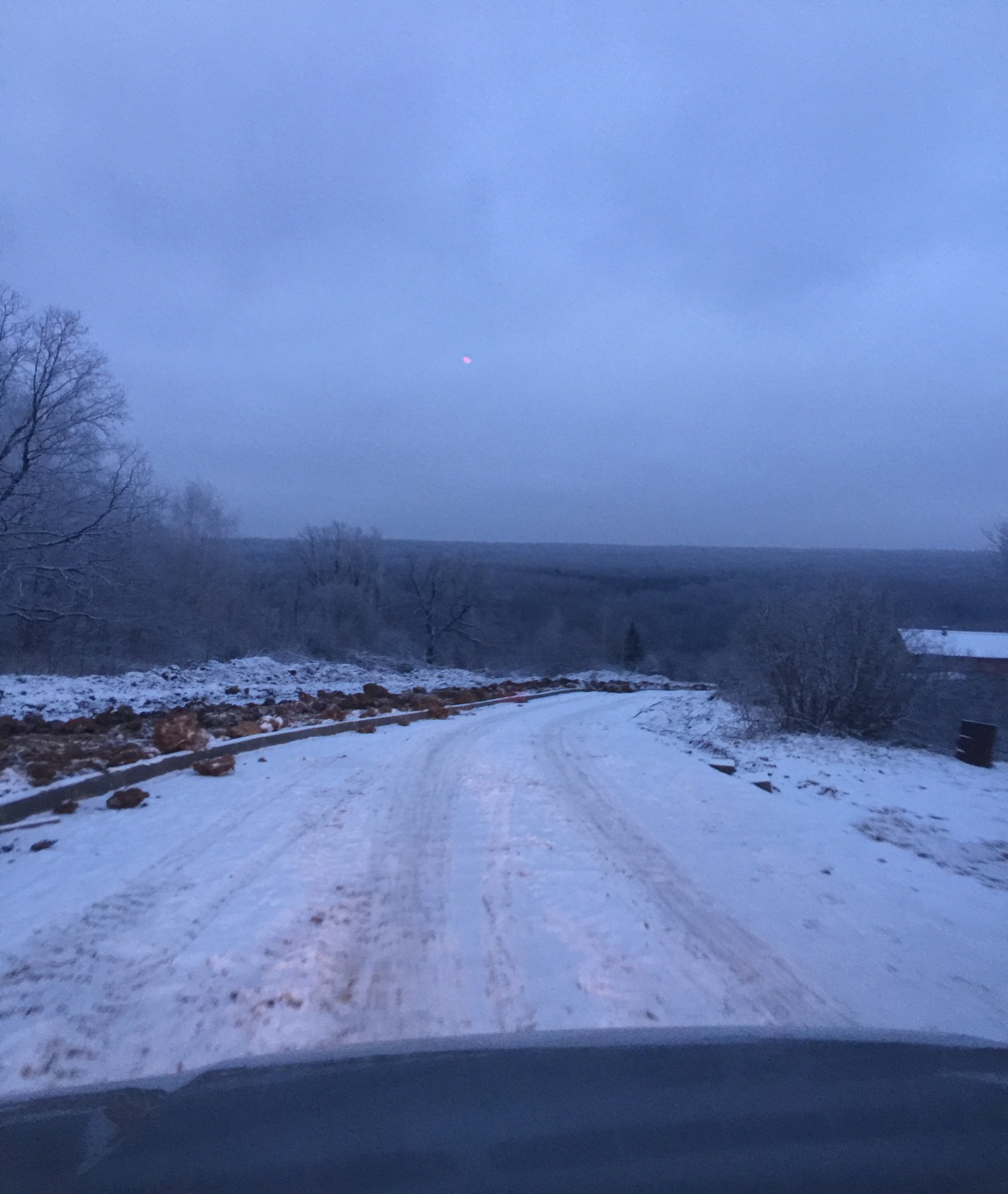 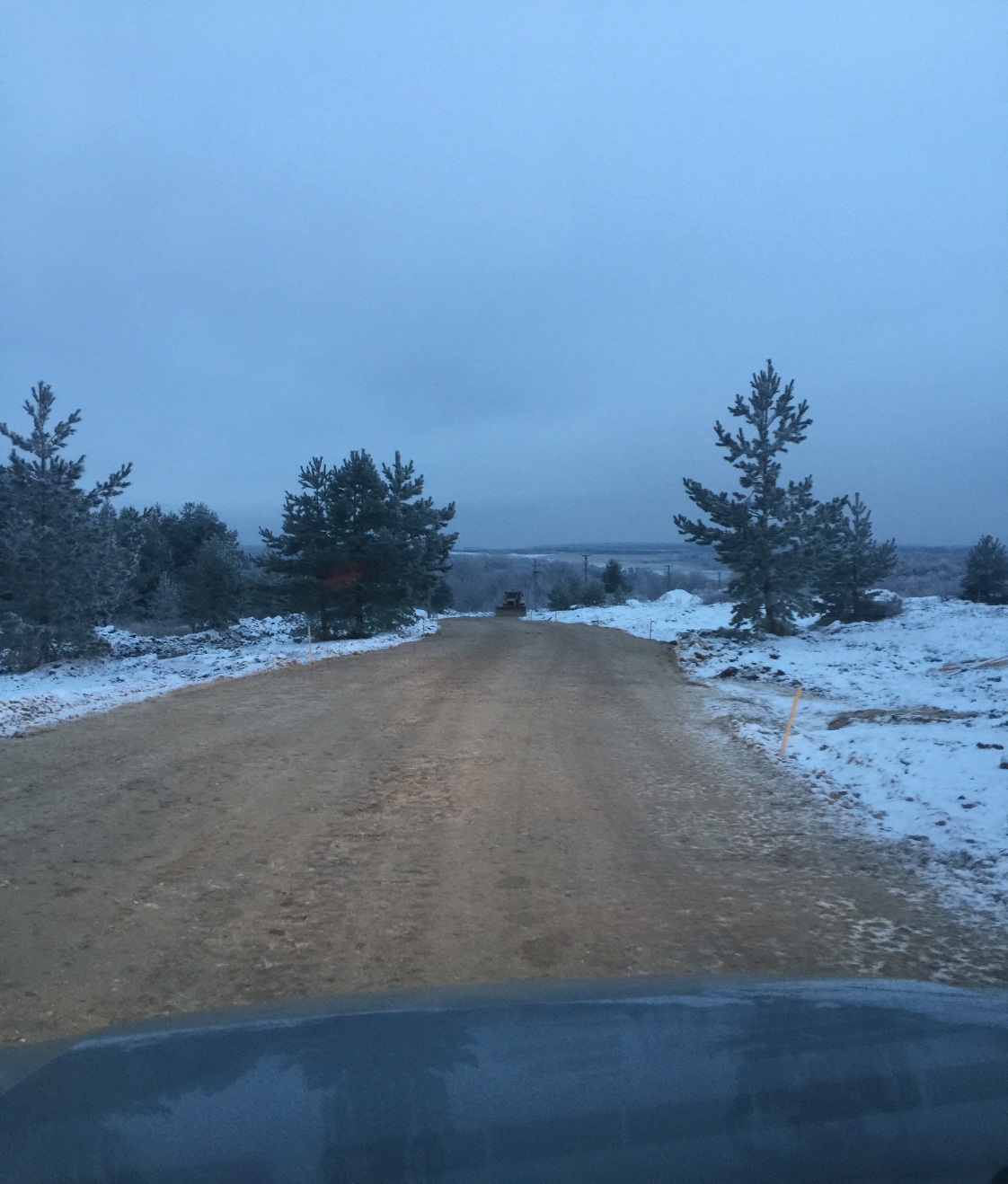 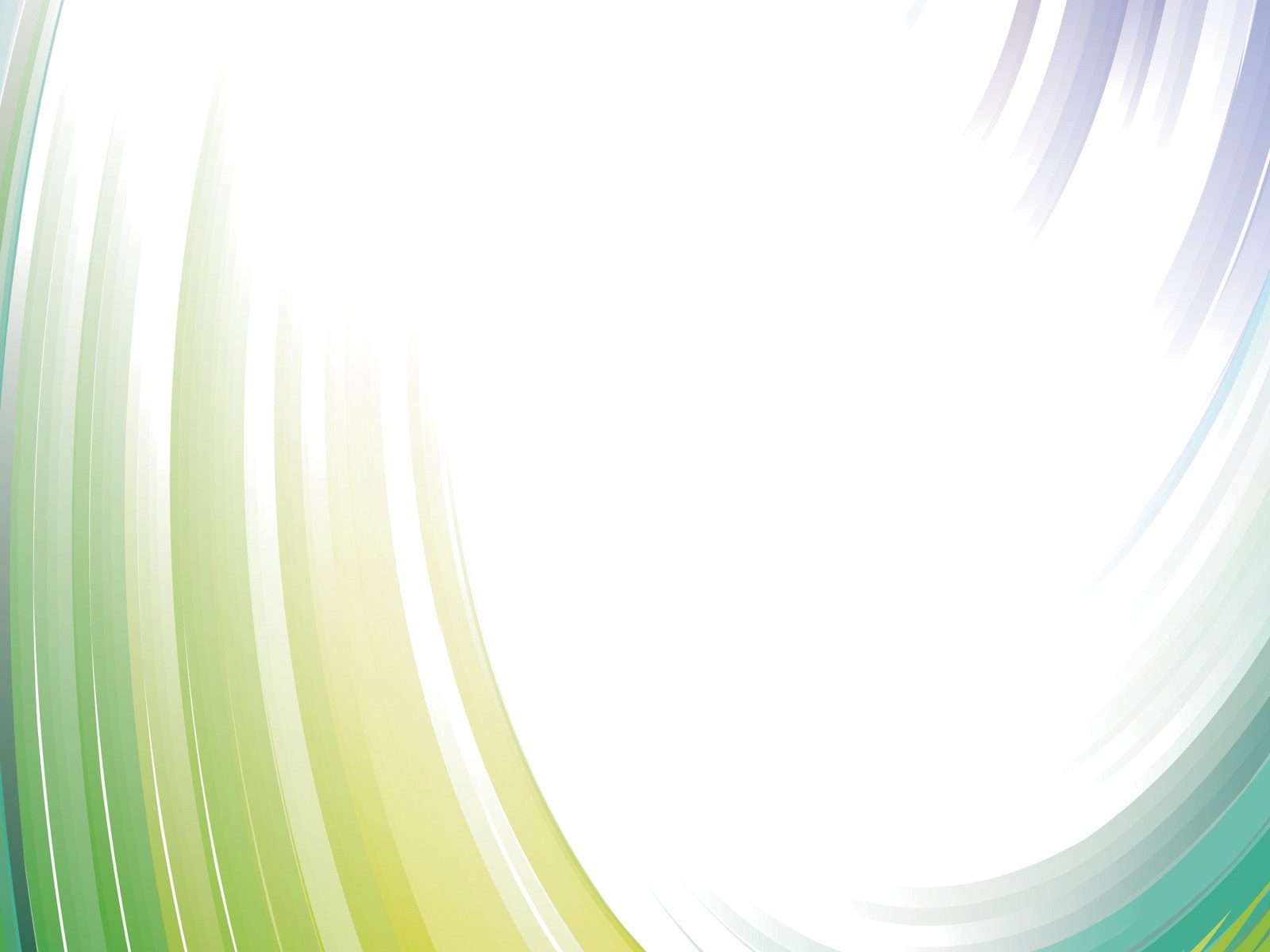 Щебенение 
п.Петропавловская Слобода
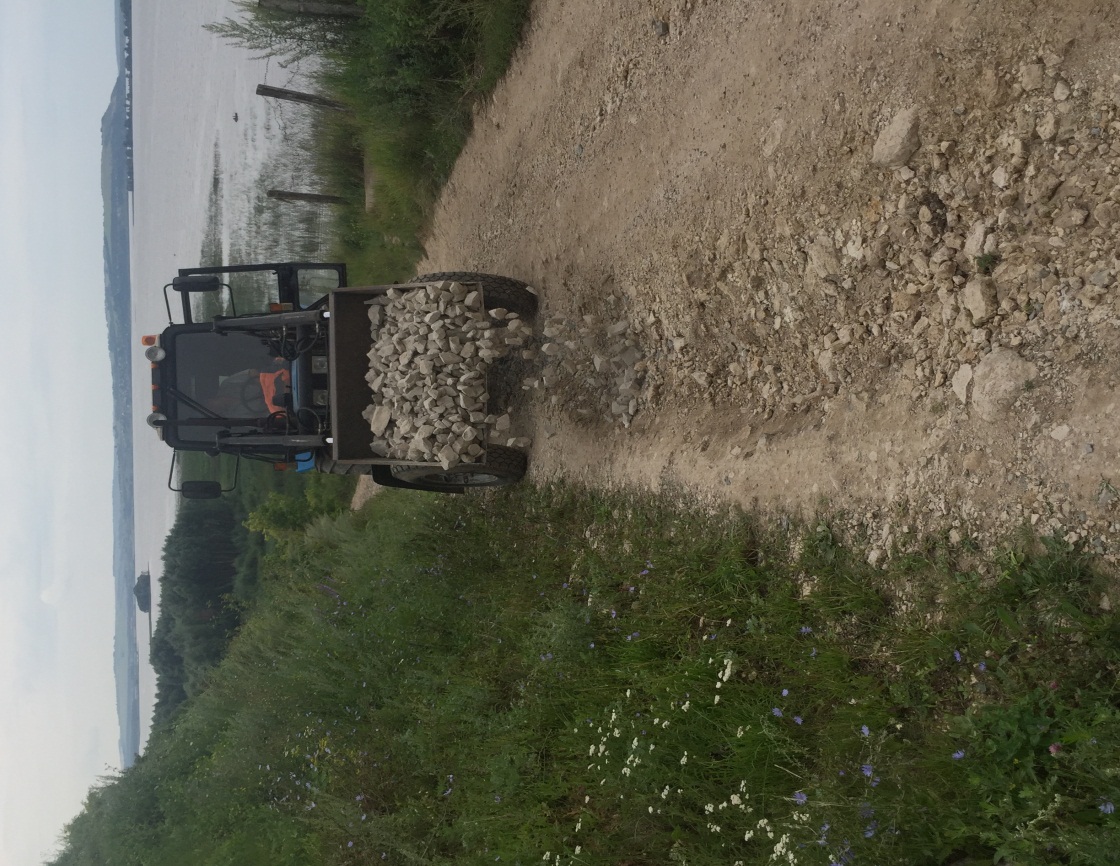 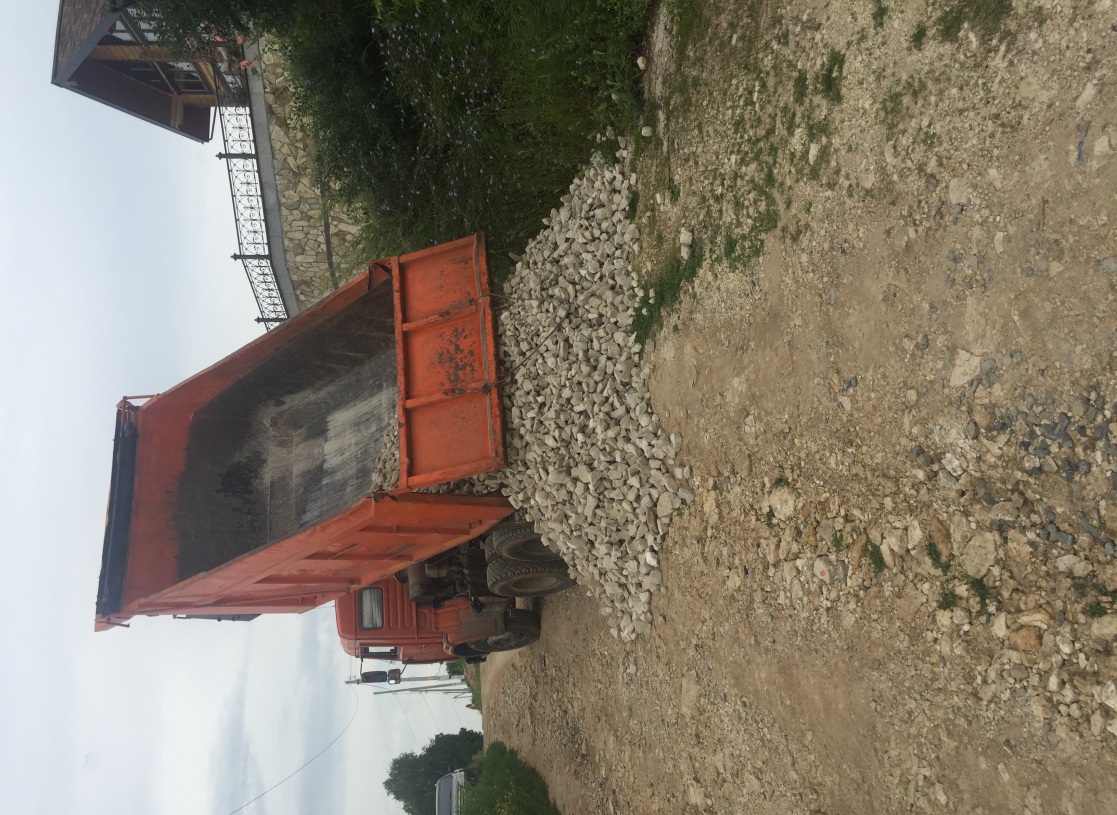 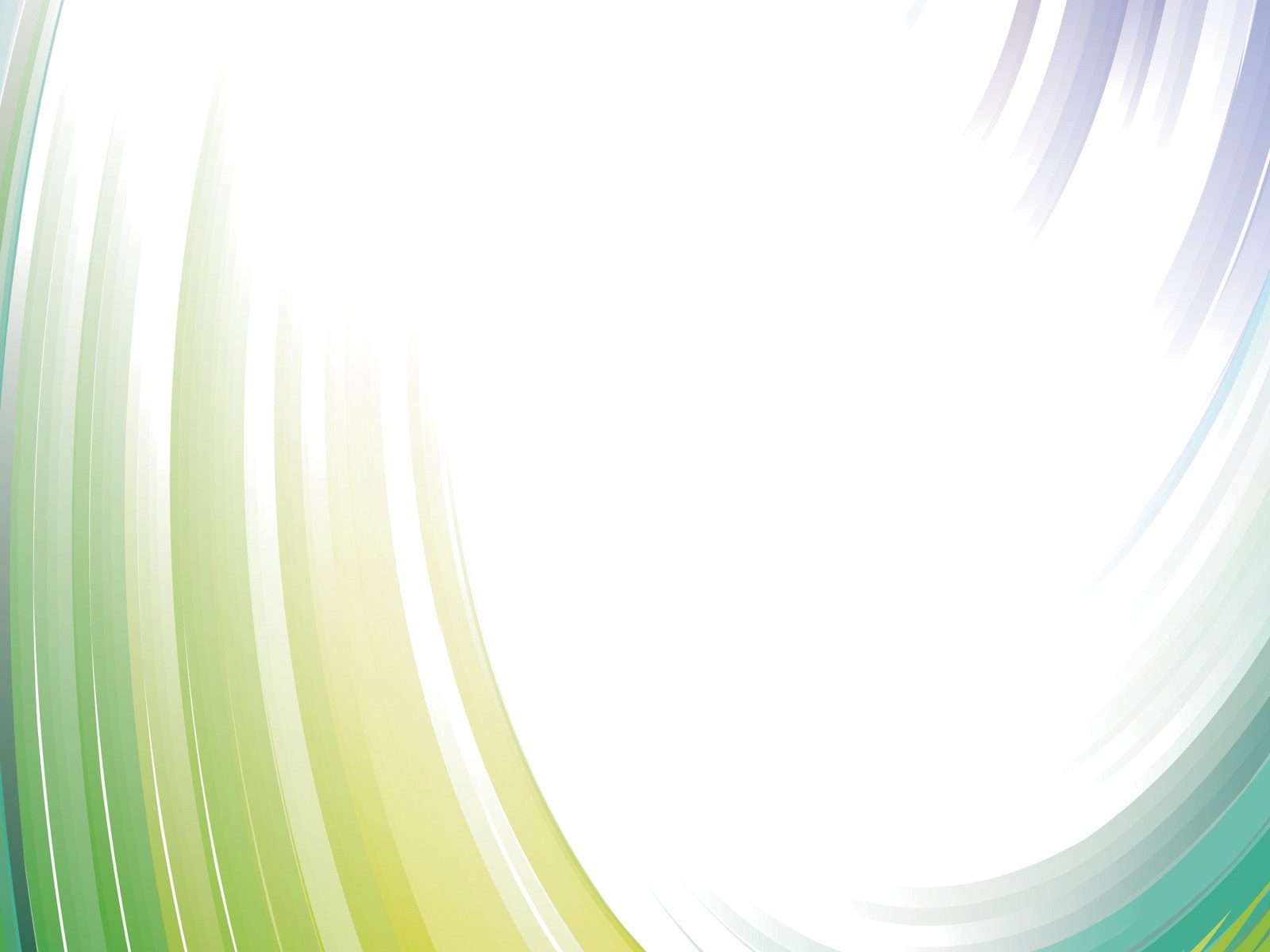 Щебенение дорог с.Введенская Слобода
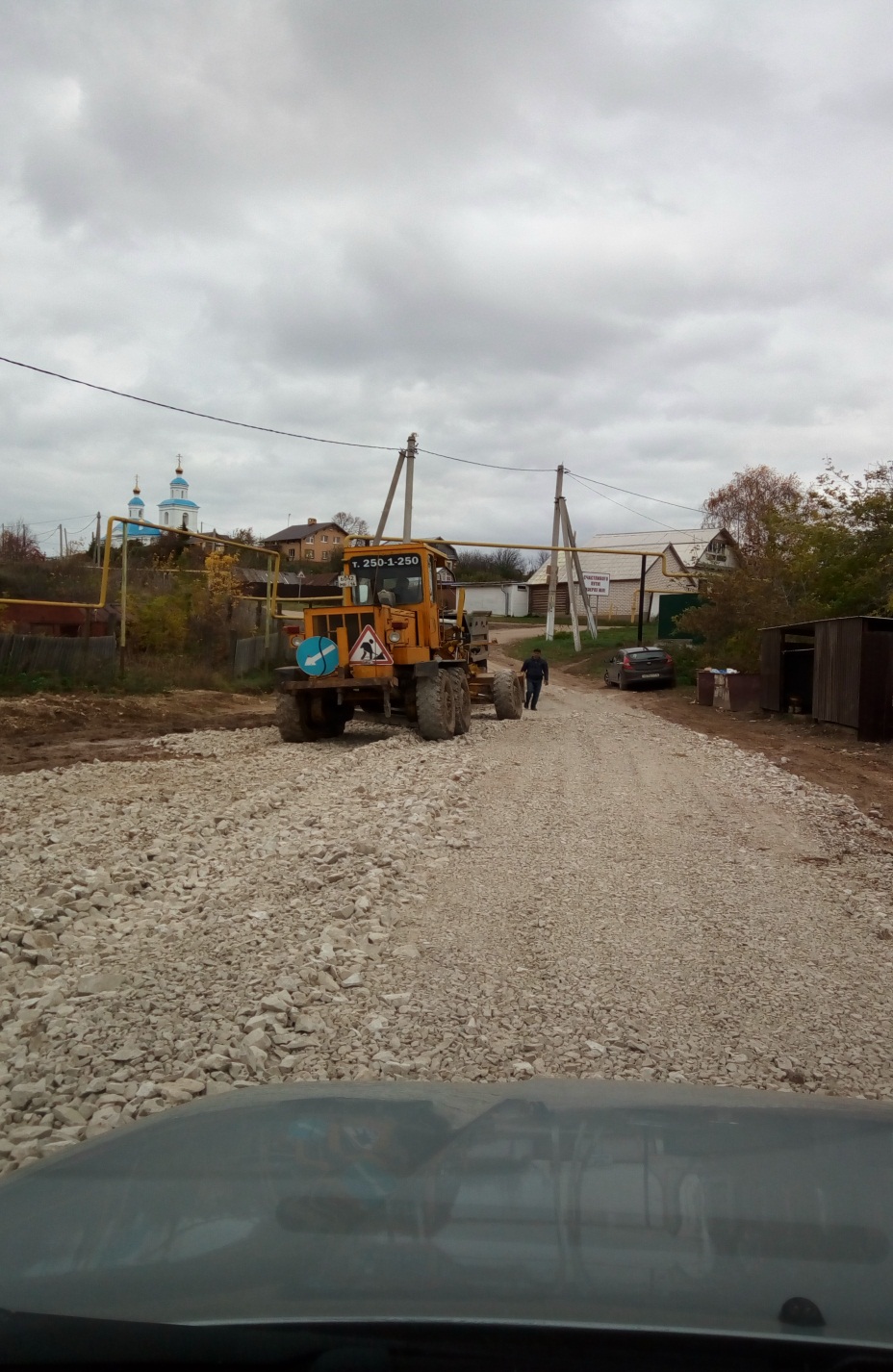 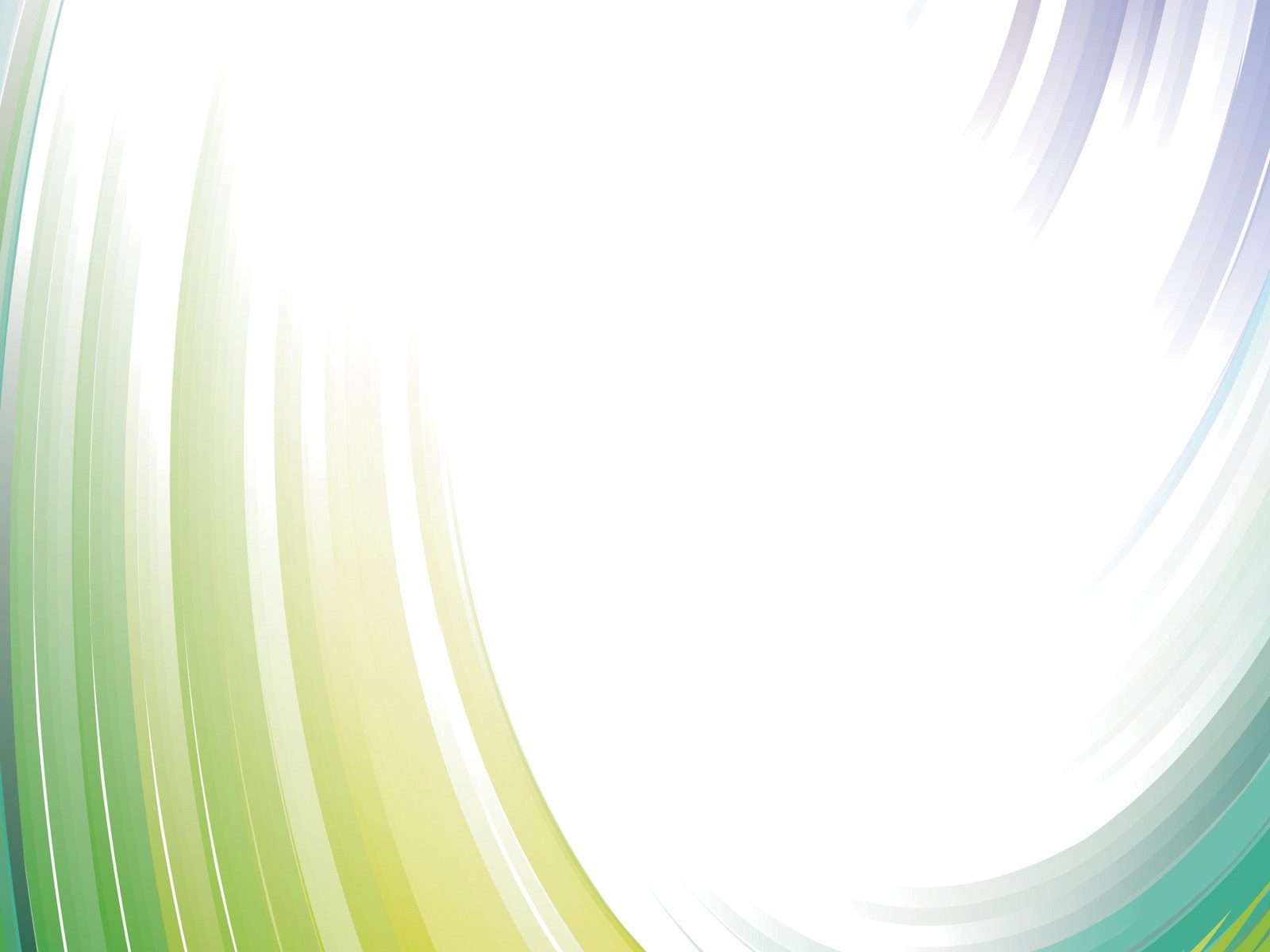 Приезд службы газа
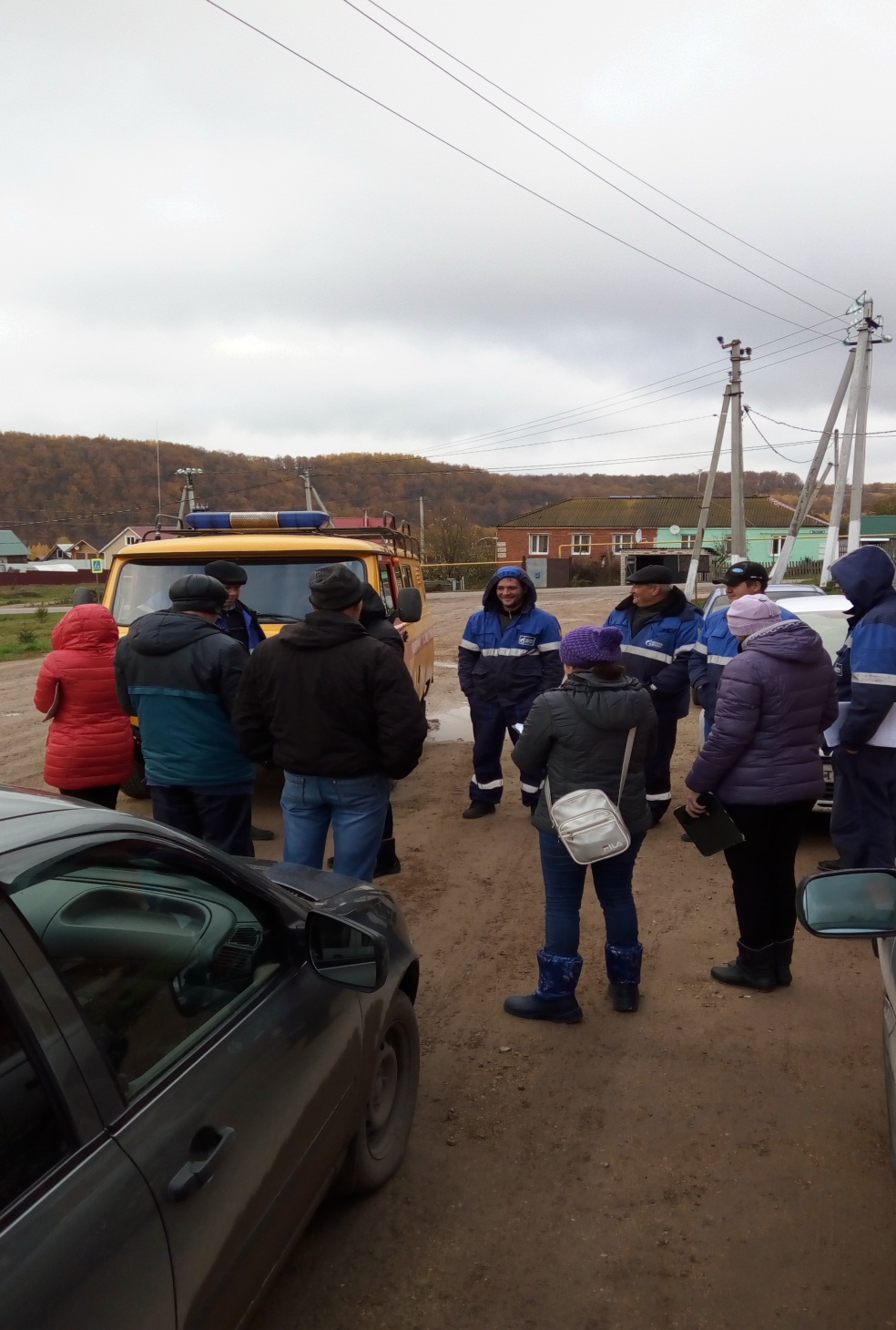 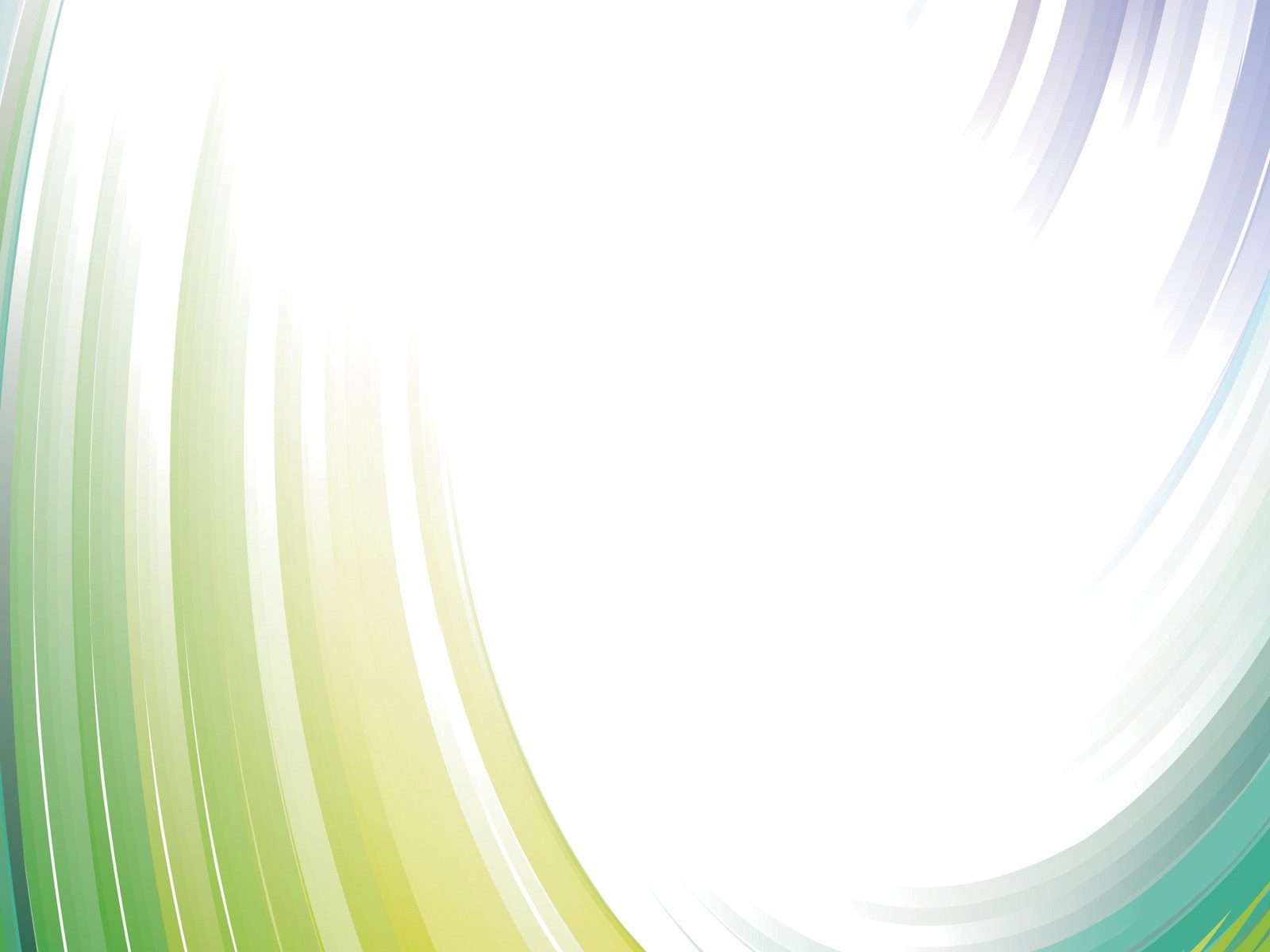 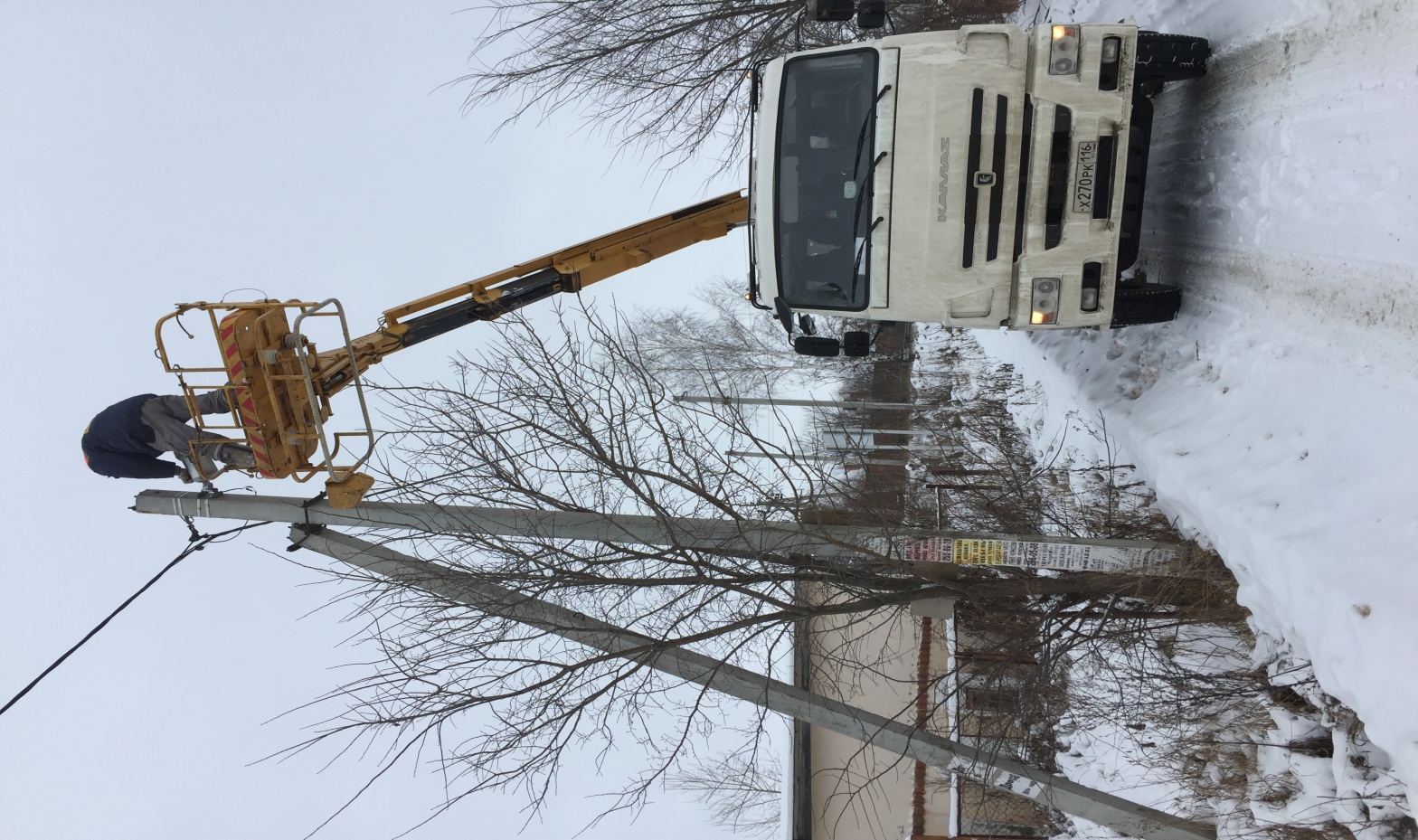 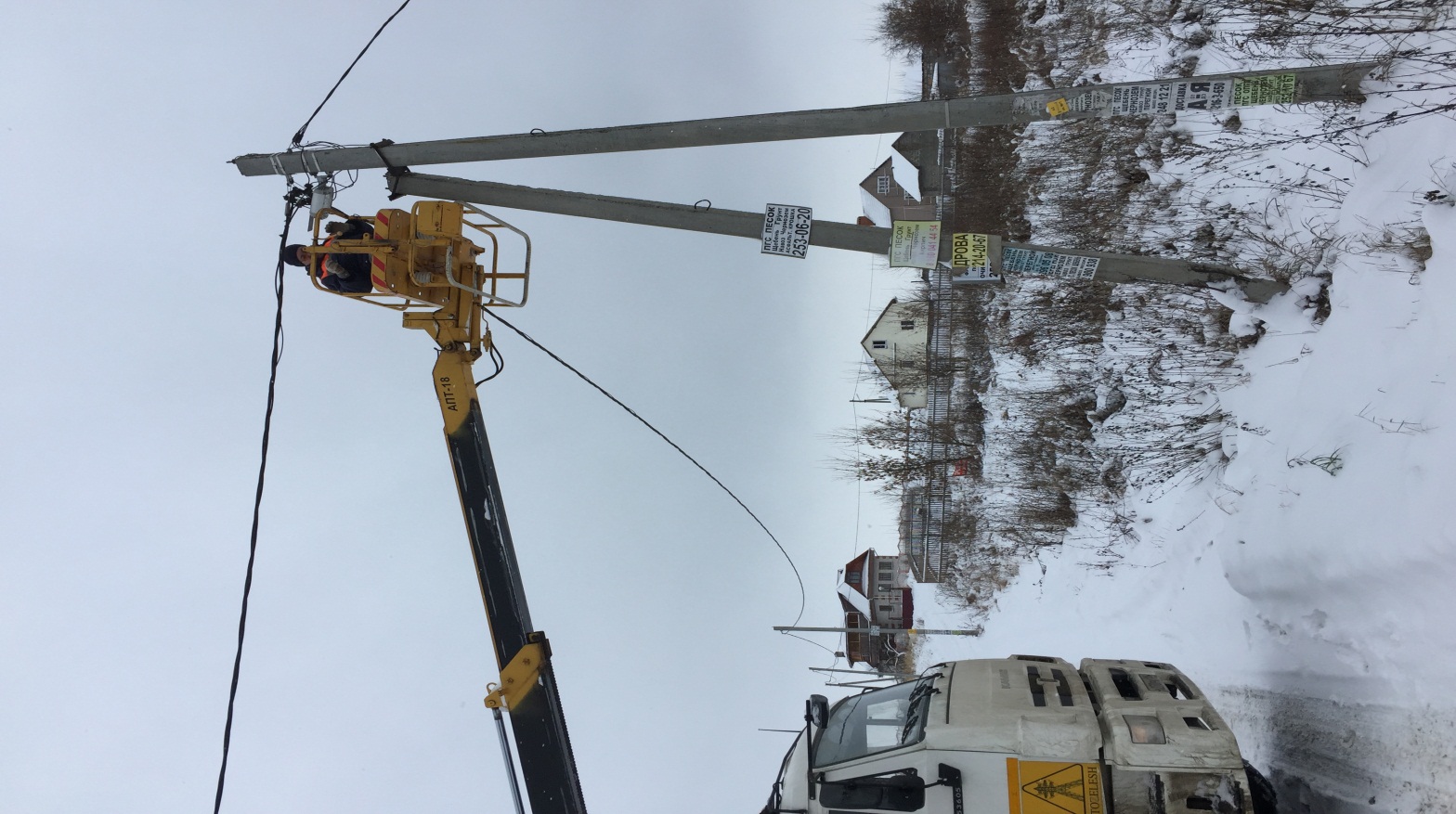 Установка и замена
 ламп освещения
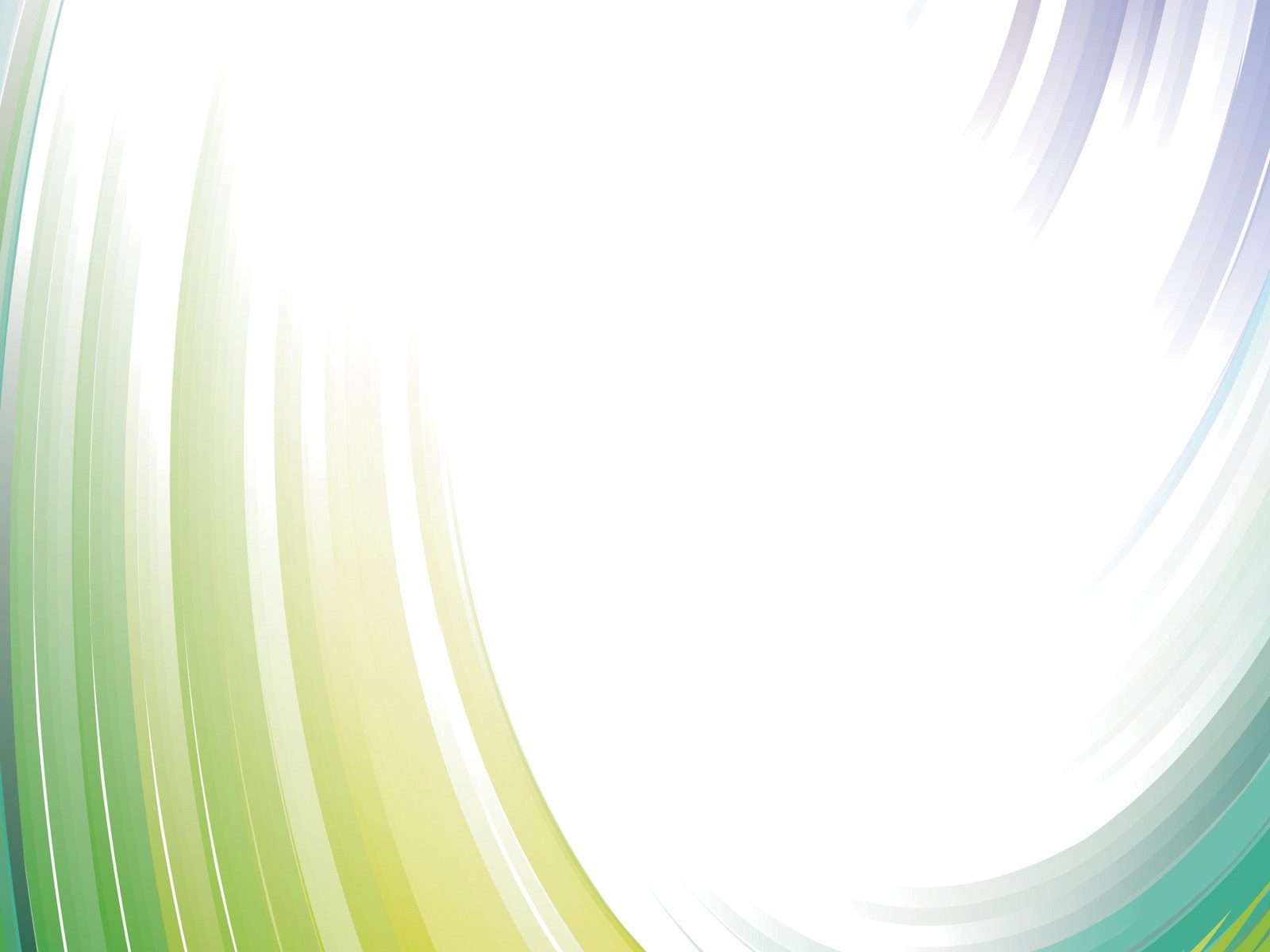 Поздравление Чеховой Маргариты Алексеевны - исполнилось 90 лет.
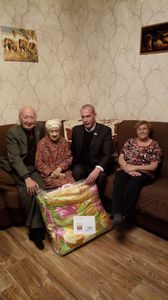 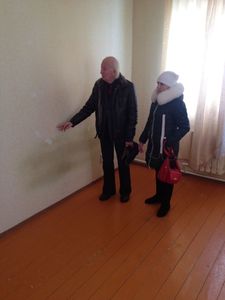 Хадеева О.М. – принимает дом для переезда
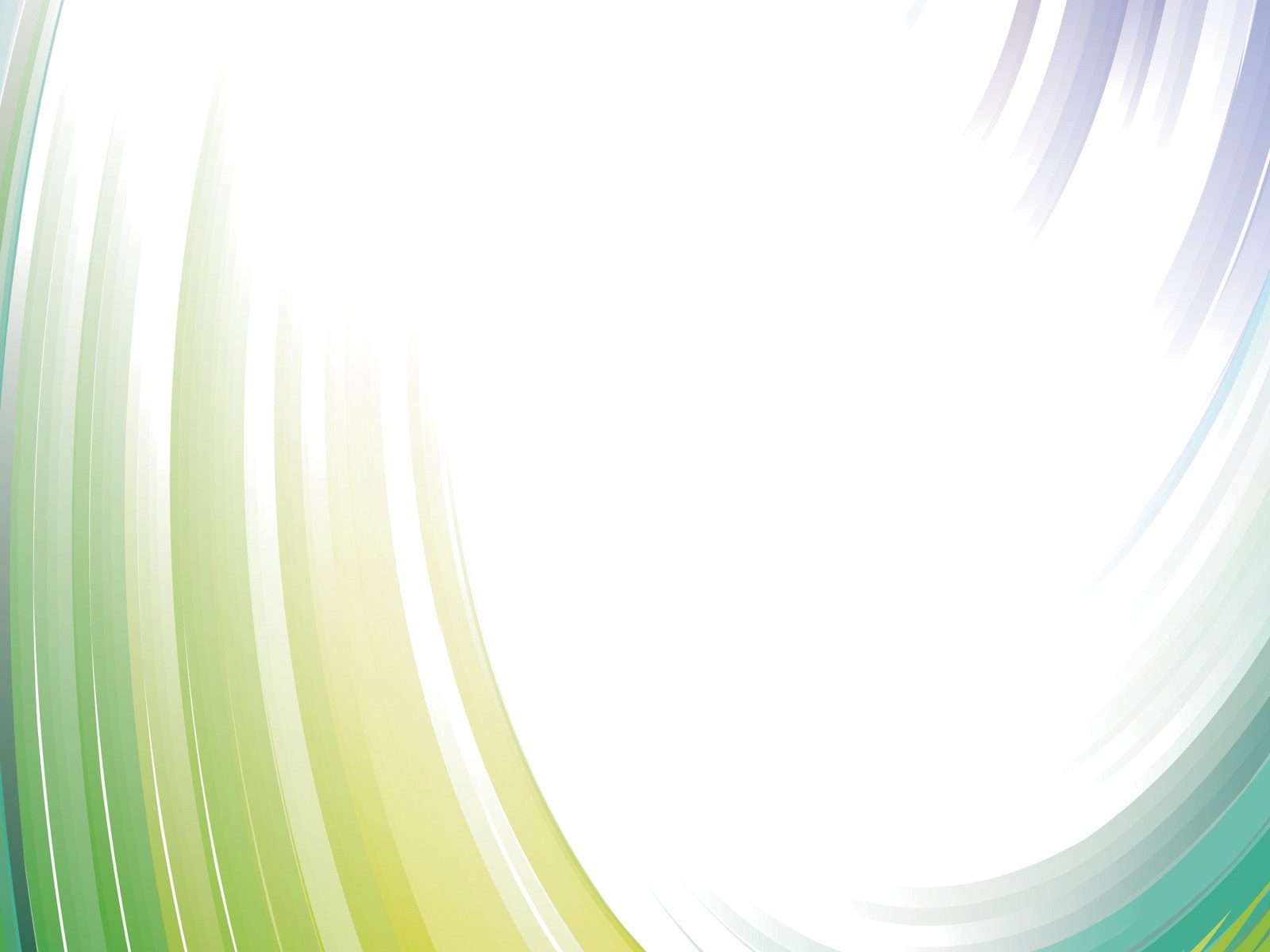 Поздравление семьи Шагеевых с юбилеем свадьбы – 50 лет совместной жизни!
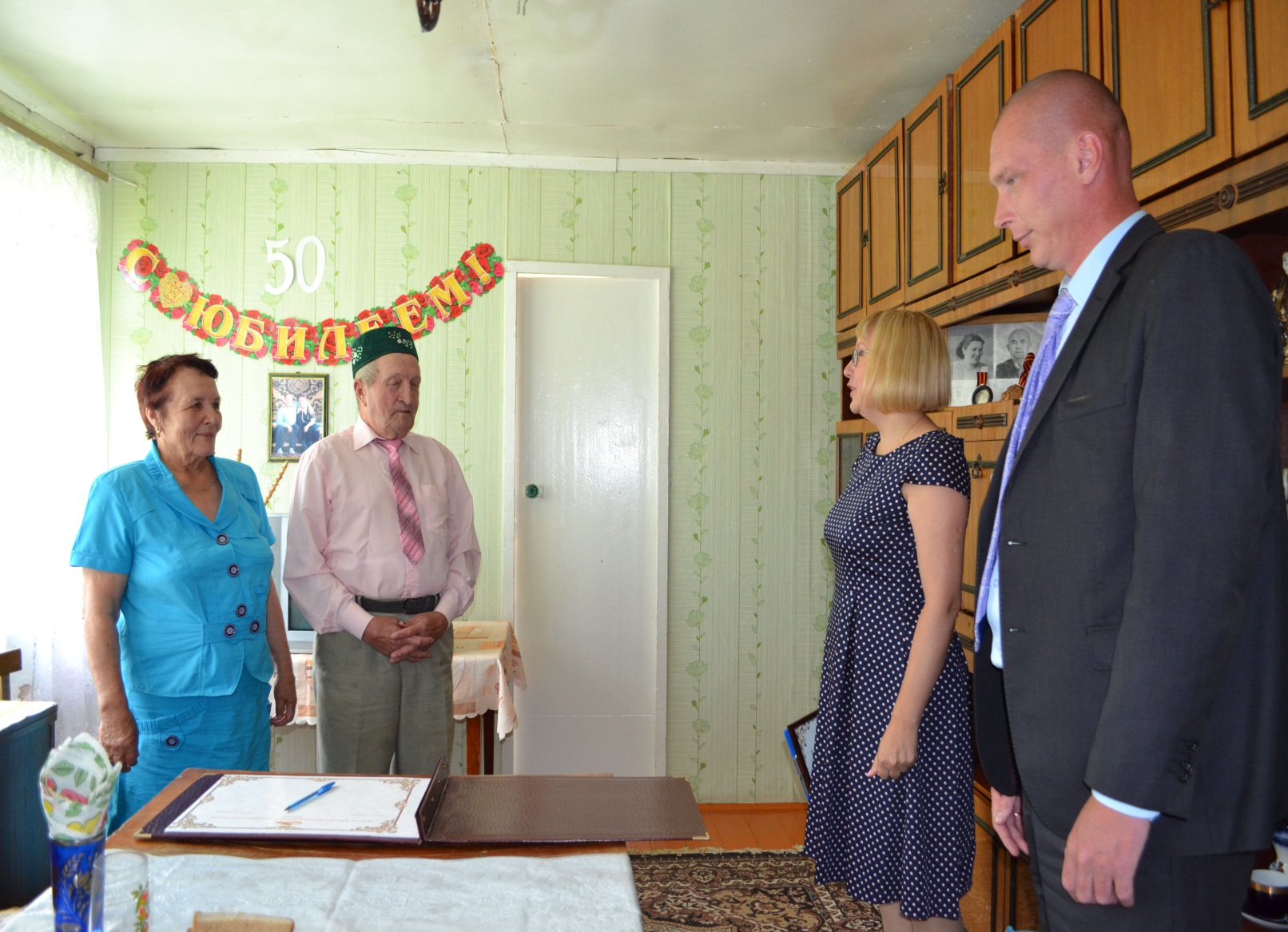 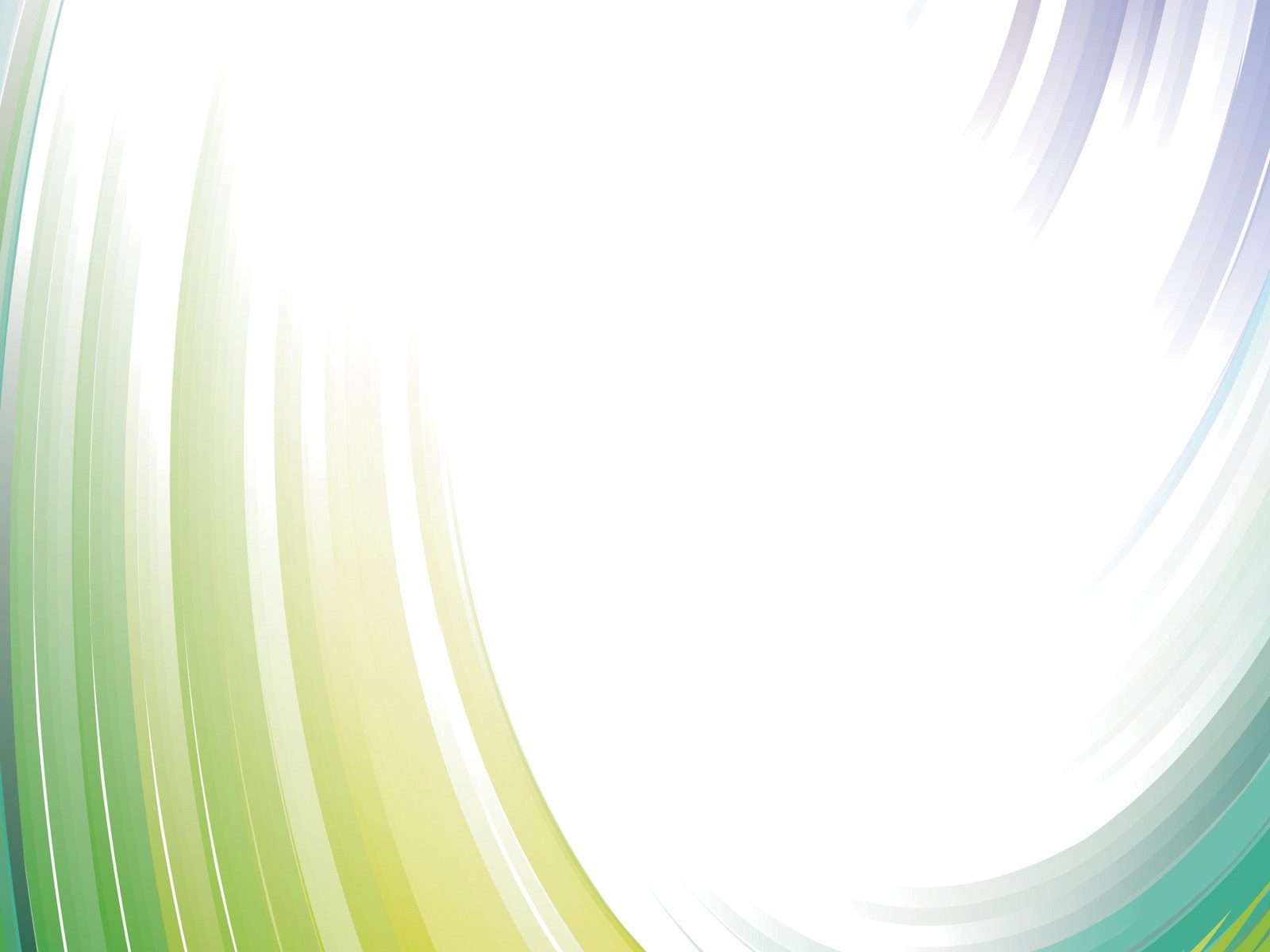 Культурная жизнь села
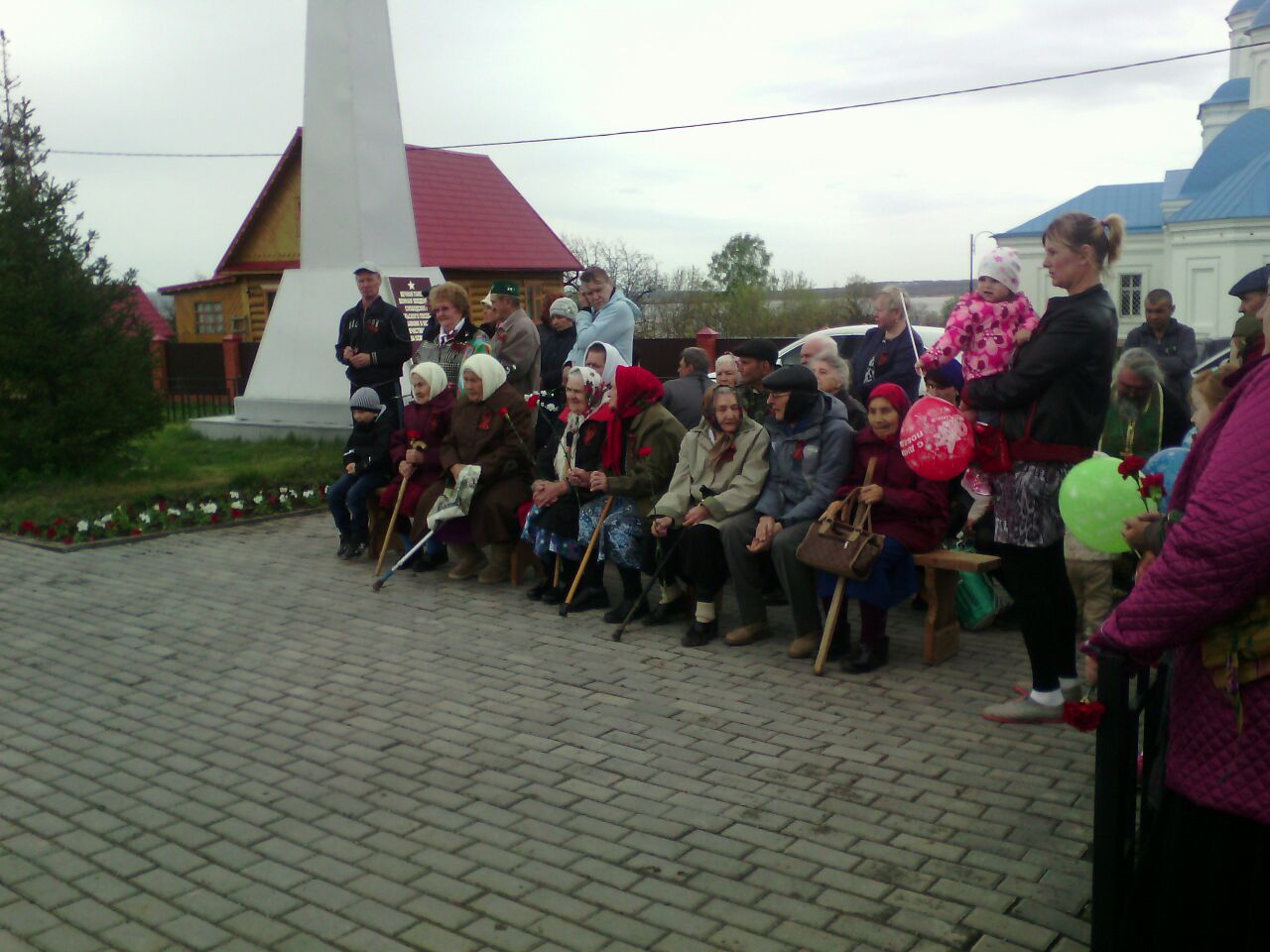 9 мая - чествование ветеранов и тружеников тыла
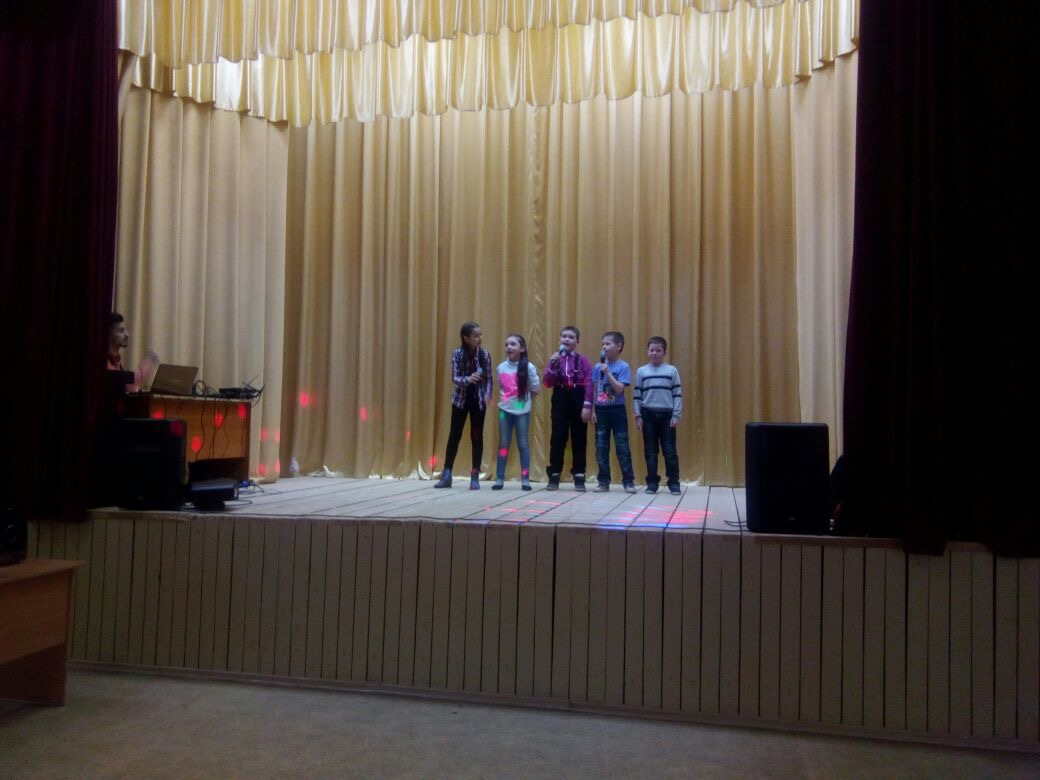 Поздравление 
для мам
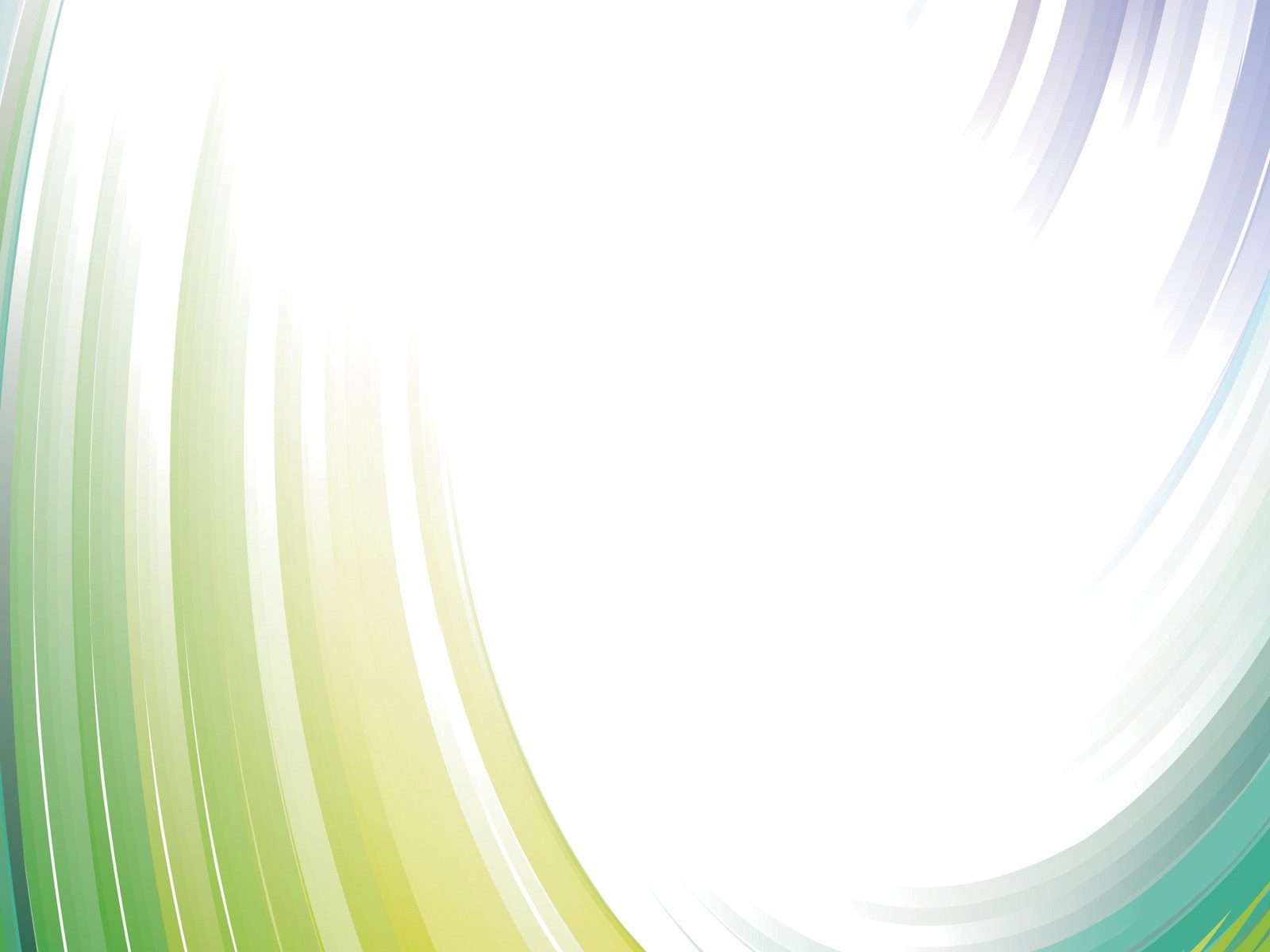 ДЕНЬ СЕЛА
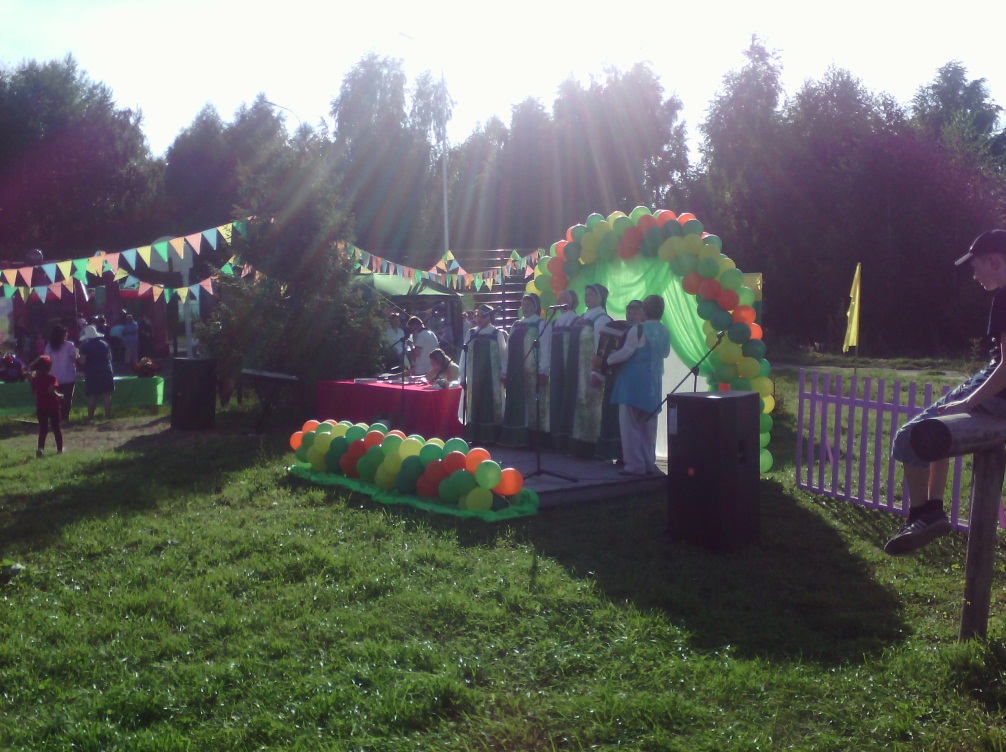 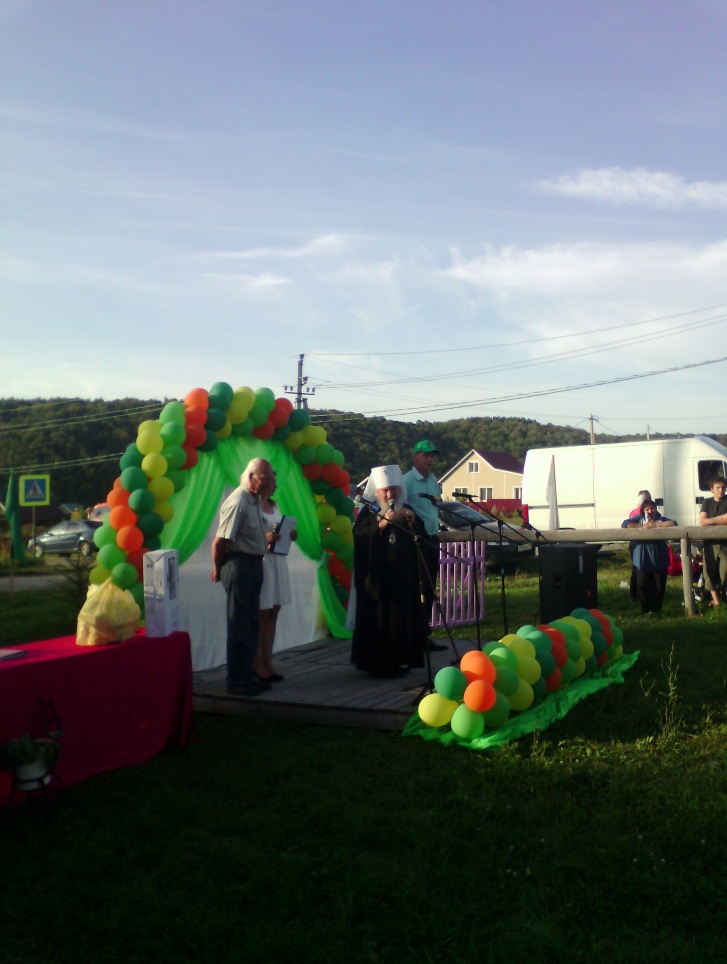 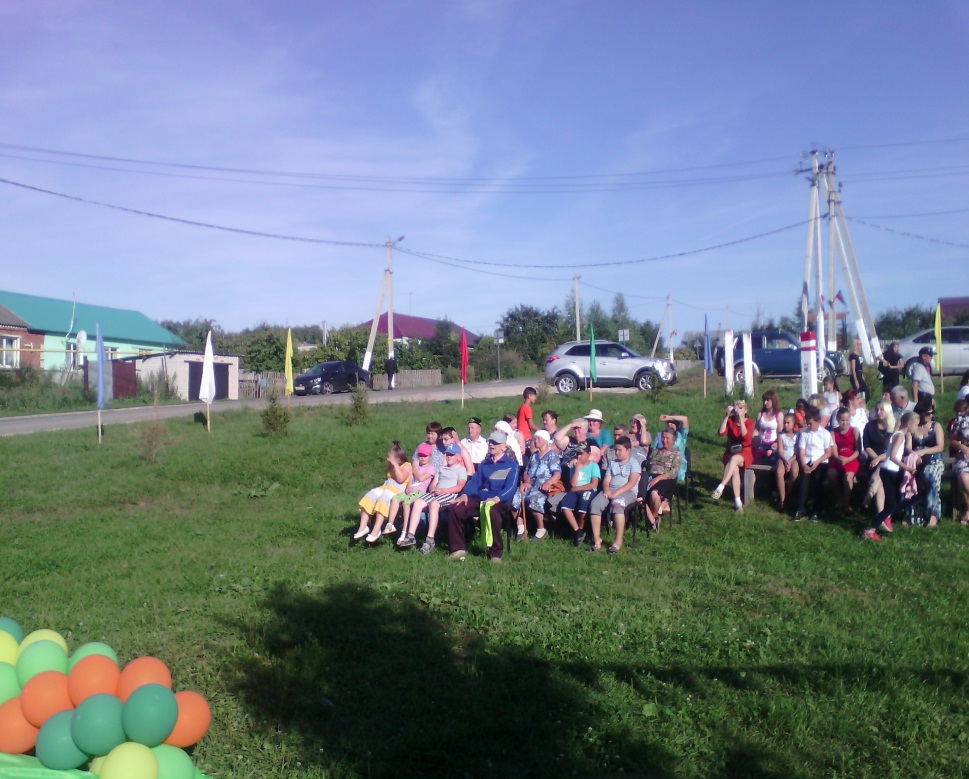 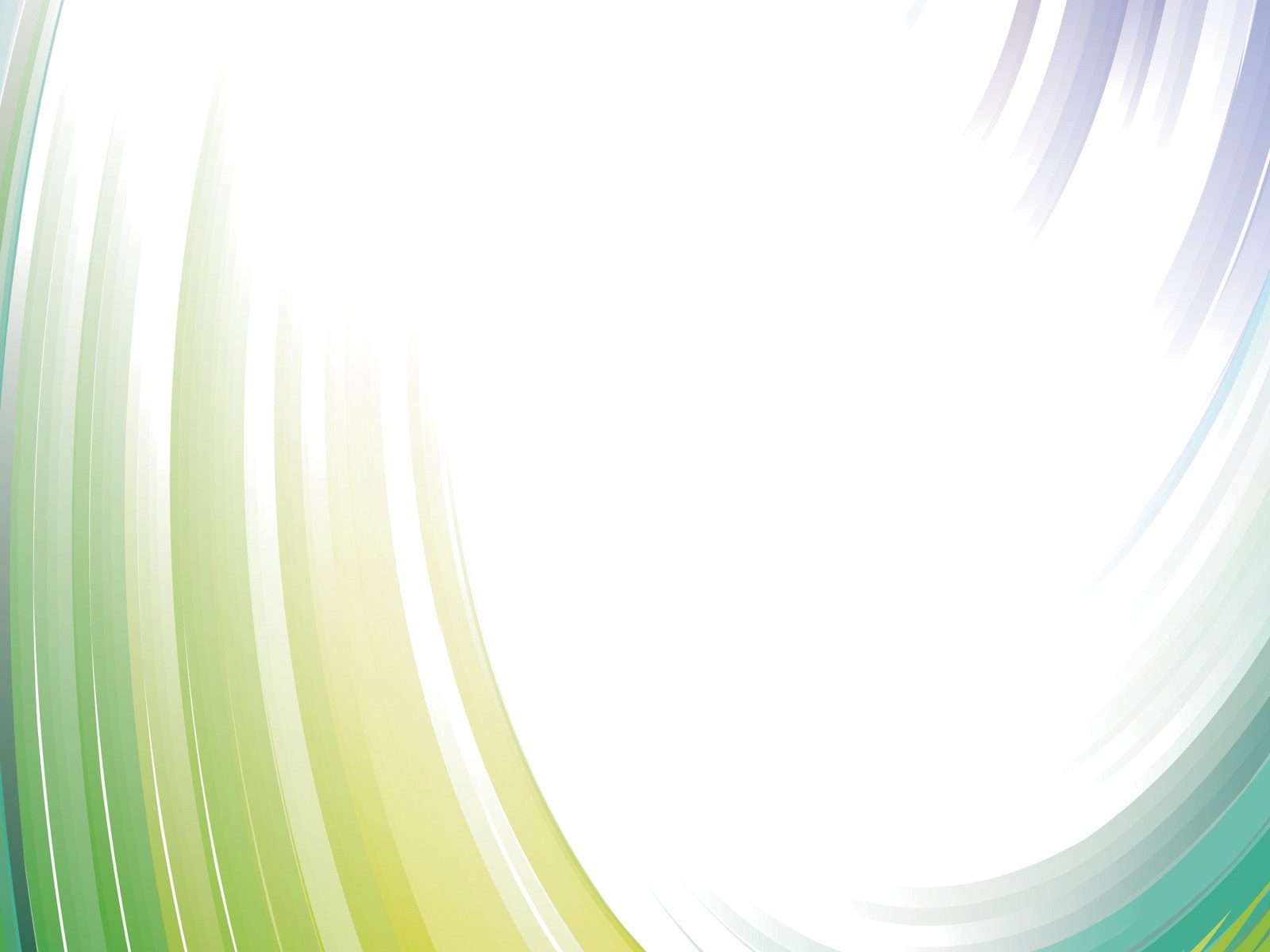 Перспективы и задачи на 2018 год
1.         Работа по строительству водопровода хозяйственно-питьевого. 
2.	Расширение детского сада в связи с образованием дополнительных групп.
3.	По программе «Дороги в селах» запланировано строитель-ство асфальтированного дорожного покрытия от СДК до школы, проходящего мимо контейнерной площадки.
4.	Дорога в д.Елизаветино протяженностью 1 км. соединя-ющую 2 части дороги. 
5.	Щебенение ул.Лесная протяженностью 3,5 км, ул.Луговая по программе 50/50 – 2 км, ул. Молодежная – 350 м к дому молодого специалиста.
6.	Ограждение кладбища д.Савино и с.Введенская Слобода.
7.	Ремонт и перенос контейнерных площадок. 
8.	Обустройство дорожного покрытия к н.п. Детский Санаторий 3 км.